GASTROINTESTINAL MALIGNANCIES
October 2nd, 2024
Program Chairs
Tanios Bekaii-Saab, MD David F. and Margaret T. Grohne Professor of Novel Therapeutics for Cancer ResearchChair and Consultant, Division of Hematology and Medical Oncology Professor, Mayo Clinic College of Medicine and ScienceMayo Clinic in Arizona
Program Chairs
Darshil Shah, MD, MPH
Director, Gastrointestinal Oncology
Ironwood Cancer & Research Centers
Greater Phoenix, Arizona
Thank You to Our Supporters:
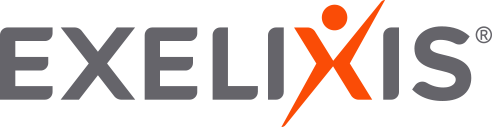 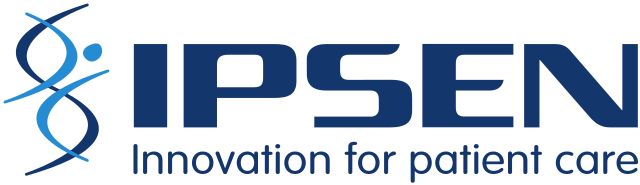 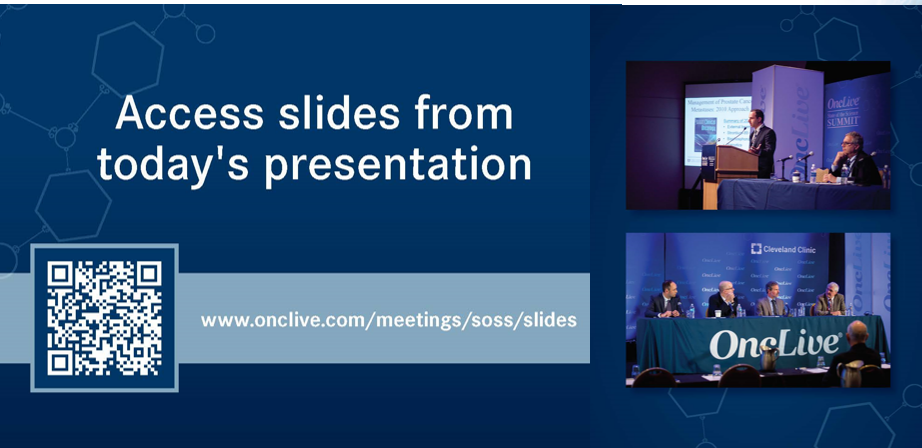 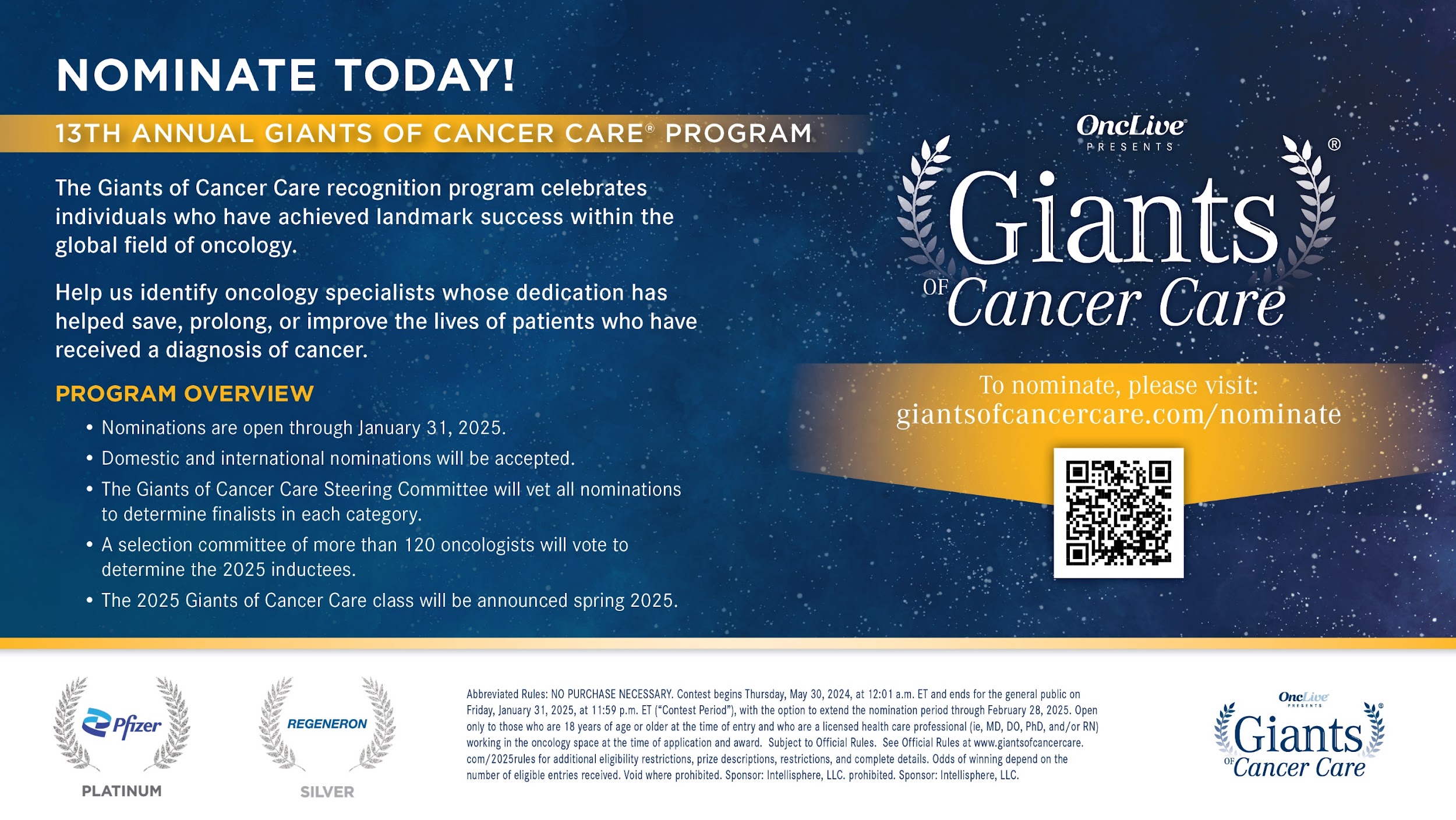 2024 Events
Pan Tumor: October, Miami, FL
Gastrointestinal: November, Washington, DC
Breast: December, San Antonio, TX
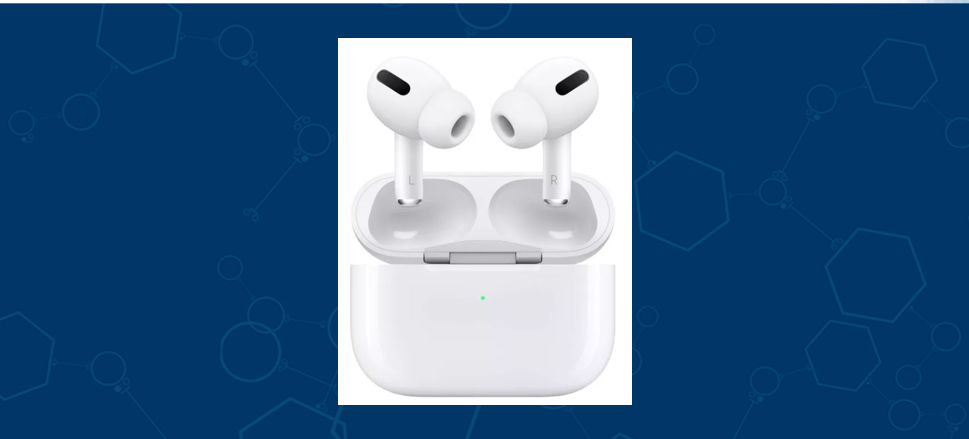 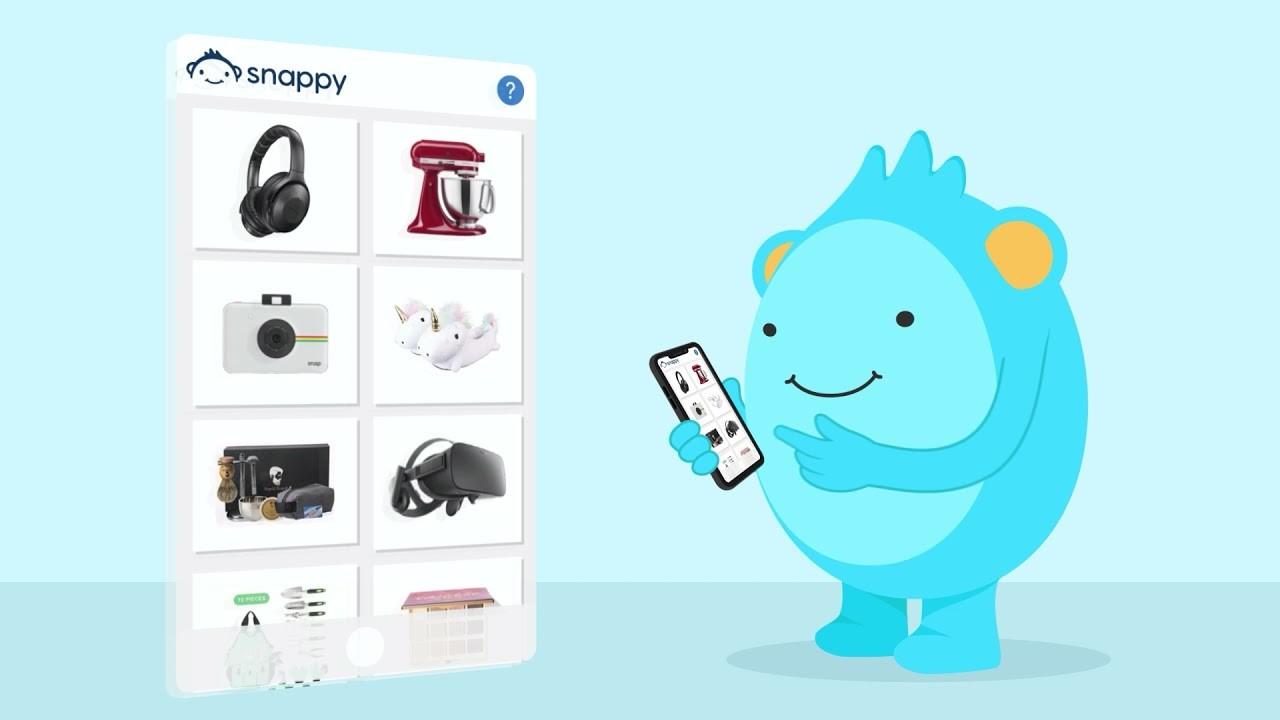 Gastrointestinal Cancers
October 2nd, 2024
Evolving Treatments for Advanced Hepatocellular Carcinoma
Manisha Chandar, DO
Division of Gastrointestinal Oncology
Ironwood Cancer & Research Centers
Mesa, AZ
Evolving Therapies in Advanced HCC
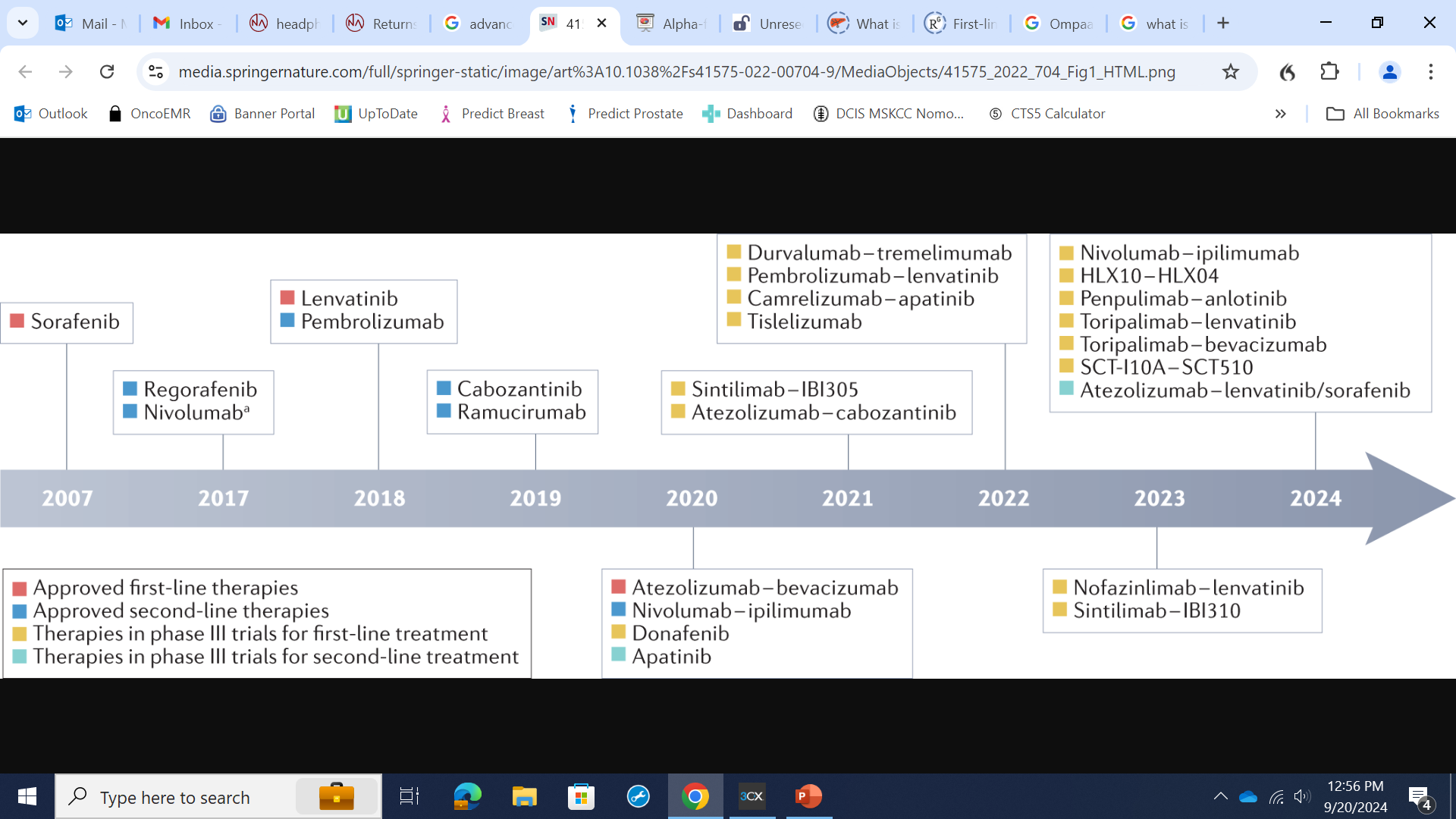 Yang, C., Zhang, H., Zhang, L. et al. Evolving therapeutic landscape of advanced hepatocellular carcinoma. Nat Rev Gastroenterol Hepatol 20, 203–222 (2023). https://doi.org/10.1038/s41575-022-00704-9
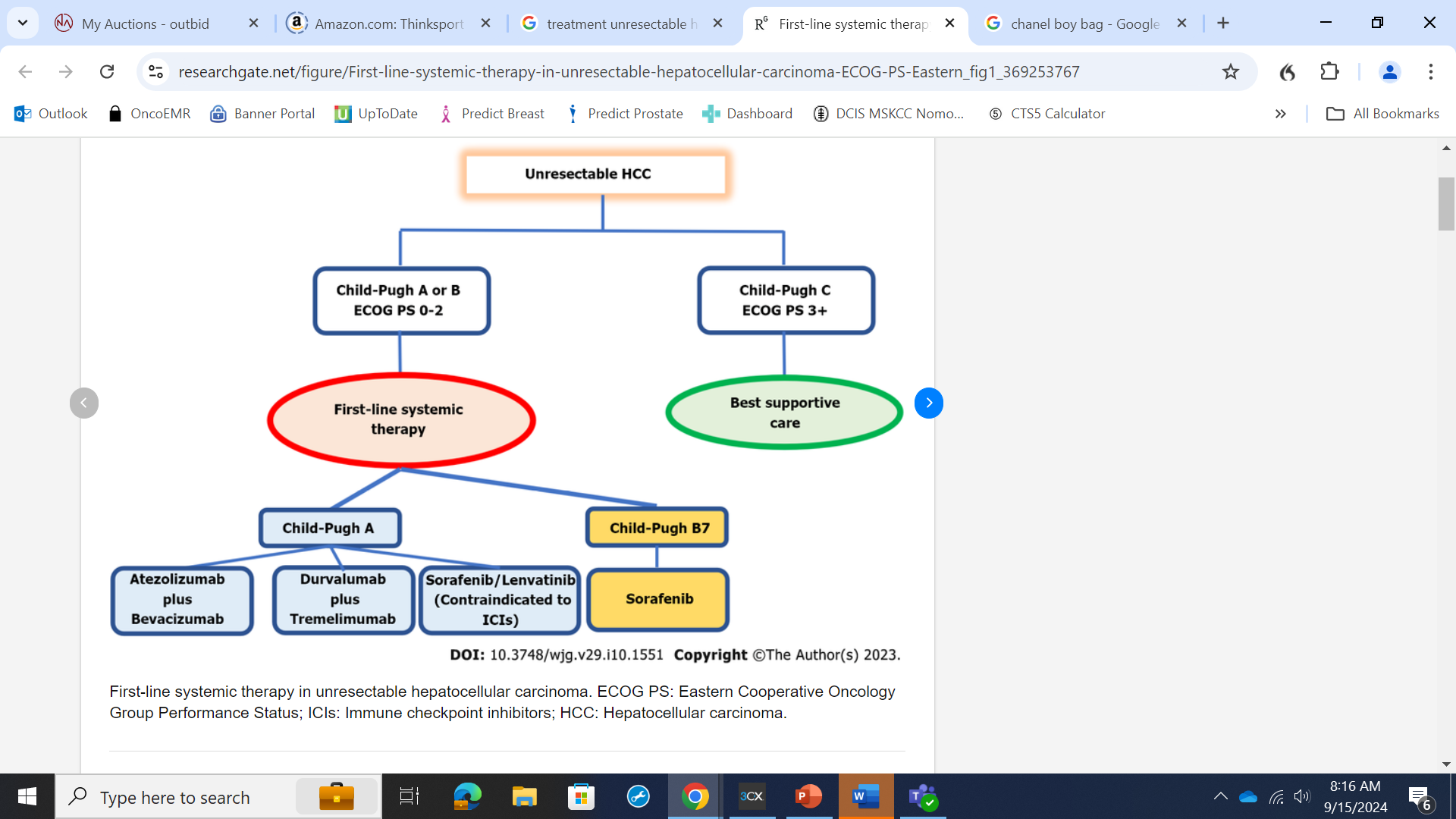 Leowattana, Wattana & Leowattana, Tawithep & Leowattana, PathompThep. (2023). Systemic treatment for unresectable hepatocellular carcinoma. World Journal of Gastroenterology. 29. 1551-1568. 10.3748/wjg.v29.i10.1551.
[Speaker Notes: https://www.researchgate.net/figure/First-line-systemic-therapy-in-unresectable-hepatocellular-carcinoma-ECOG-PS-Eastern_fig1_369253767]
CELESTIAL
Cabozantinib in Patients with Advanced and Progressing Hepatocellular Carcinoma
Cabozantinib
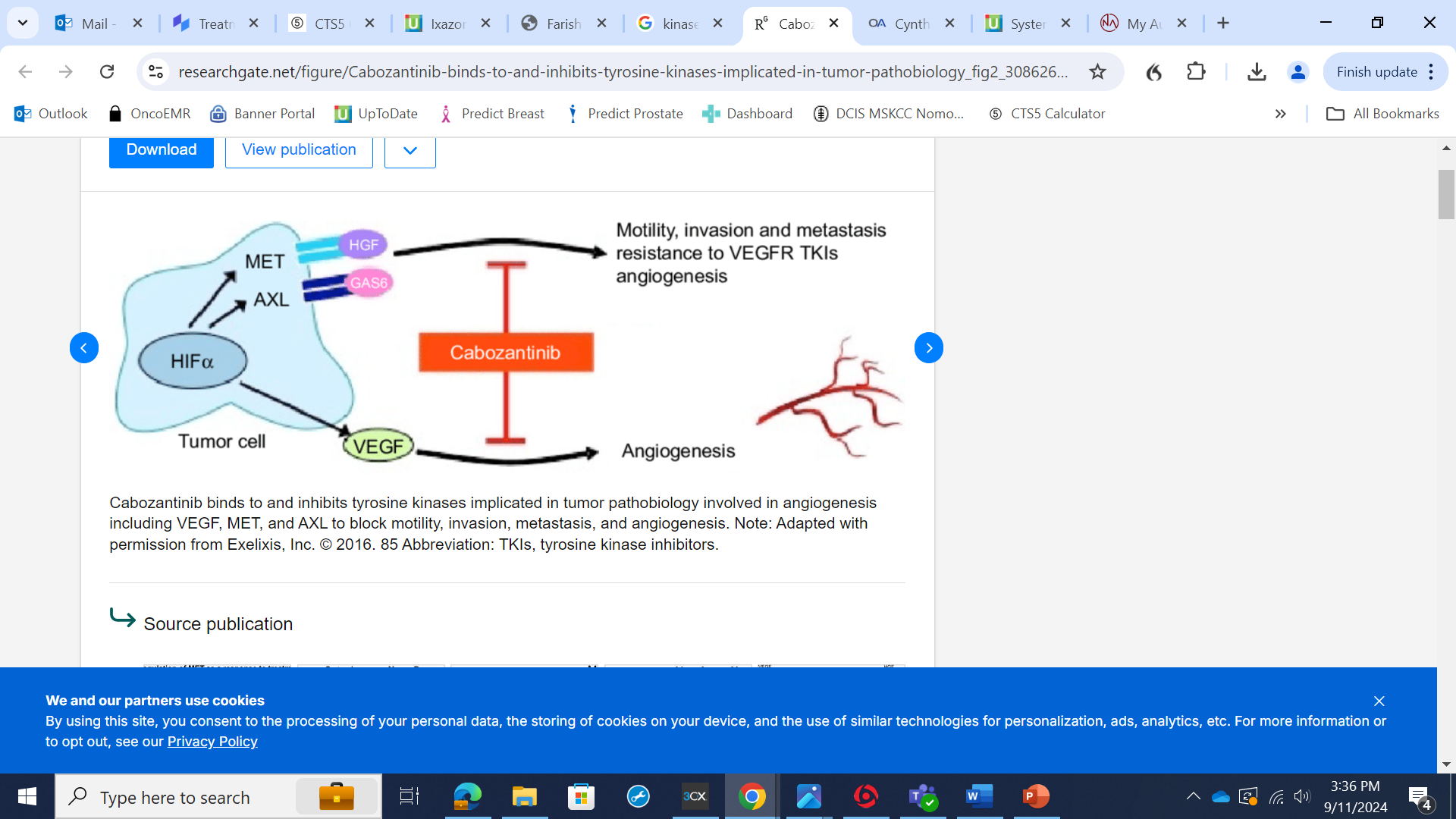 Yu S, Quinn D, Dorff T. Clinical use of cabozantinib in the treatment of advanced kidney cancer: efficacy, safety, and patient selection. Onco Targets Ther. 2016;9:5825-5837https://doi.org/10.2147/OTT.S97397
[Speaker Notes: Cabozantinib is a multi kinase inhibitor with targets including VEGF1,2,3, MET, and AXL, which are implicated in the progression of HCC and development of resistance to sorafenib. MET expression has been shown to increase in tumors following sorafenib exposure
Randomized double blind phase 3 trial evaluating cabozantinib vs. placebo in previously treated patients with advanced HCC]
CELESTIAL Study Design
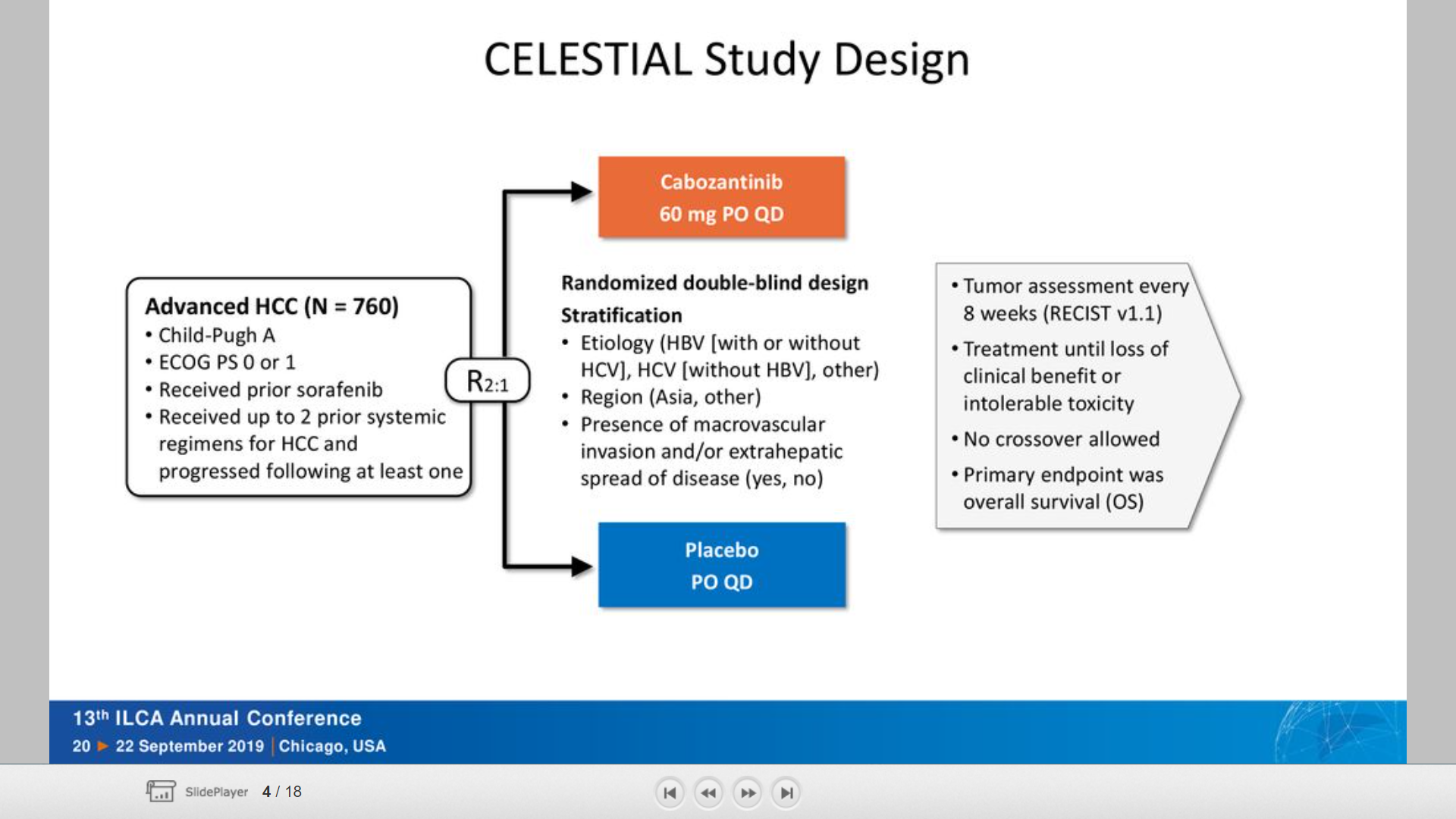 [Speaker Notes: Treatment interruptions and dose reductions (initially 40 mg, then 20 mg) were allowed to manage AEs
Primary endpoint was overall survival
Secondary efficacy endpoints were progression free survival and overall response rates]
CELESTIAL Baseline Patient Characteristics
Enrolled 9/2013-9/2017
773 patients from 95 centers in 19 countries
Majority had extrahepatic spread, macrovascular invasion of disease, or both
CELESTIAL: OS and PFS in Study Population
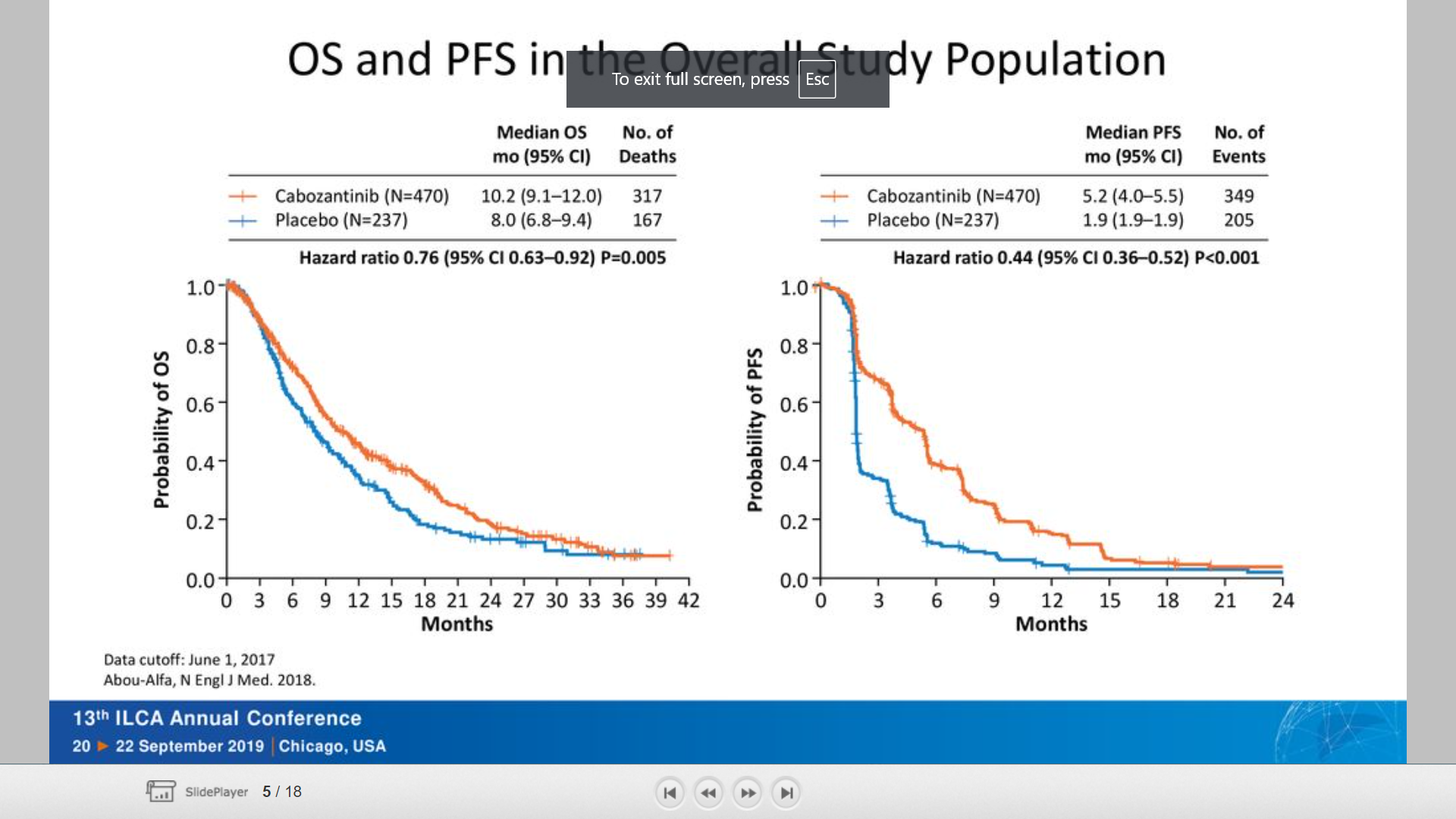 [Speaker Notes: The median OS for cabozantinib was 10.2 months, vs. 8.0 months in placebo arm
In the subgroup of patients whose only prior systemic therapy was sorafenib, median OS was 11.3 months with cabo, 7.2 months with placebo]
CELESTIAL: OS and PFS by Subgroup
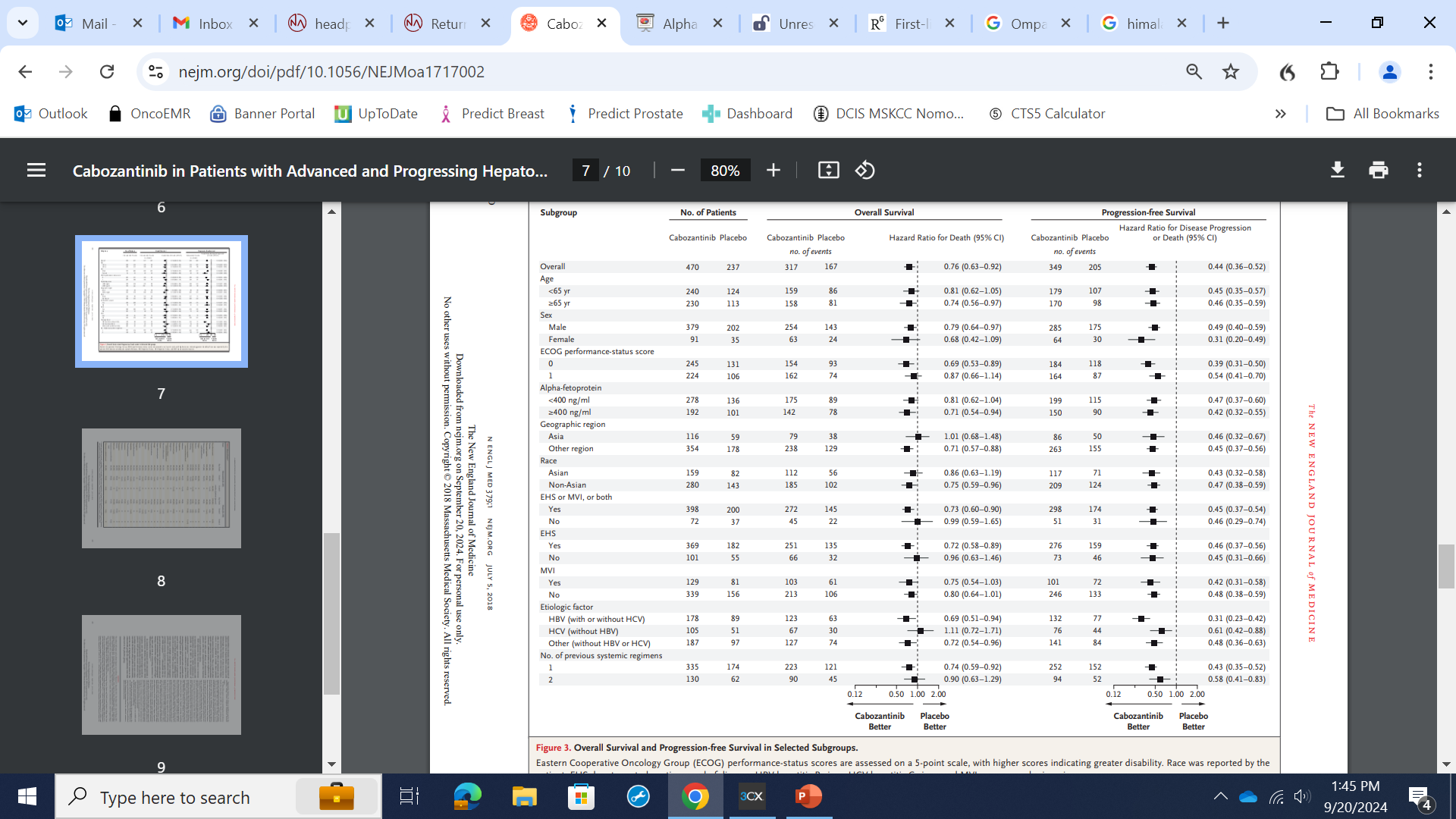 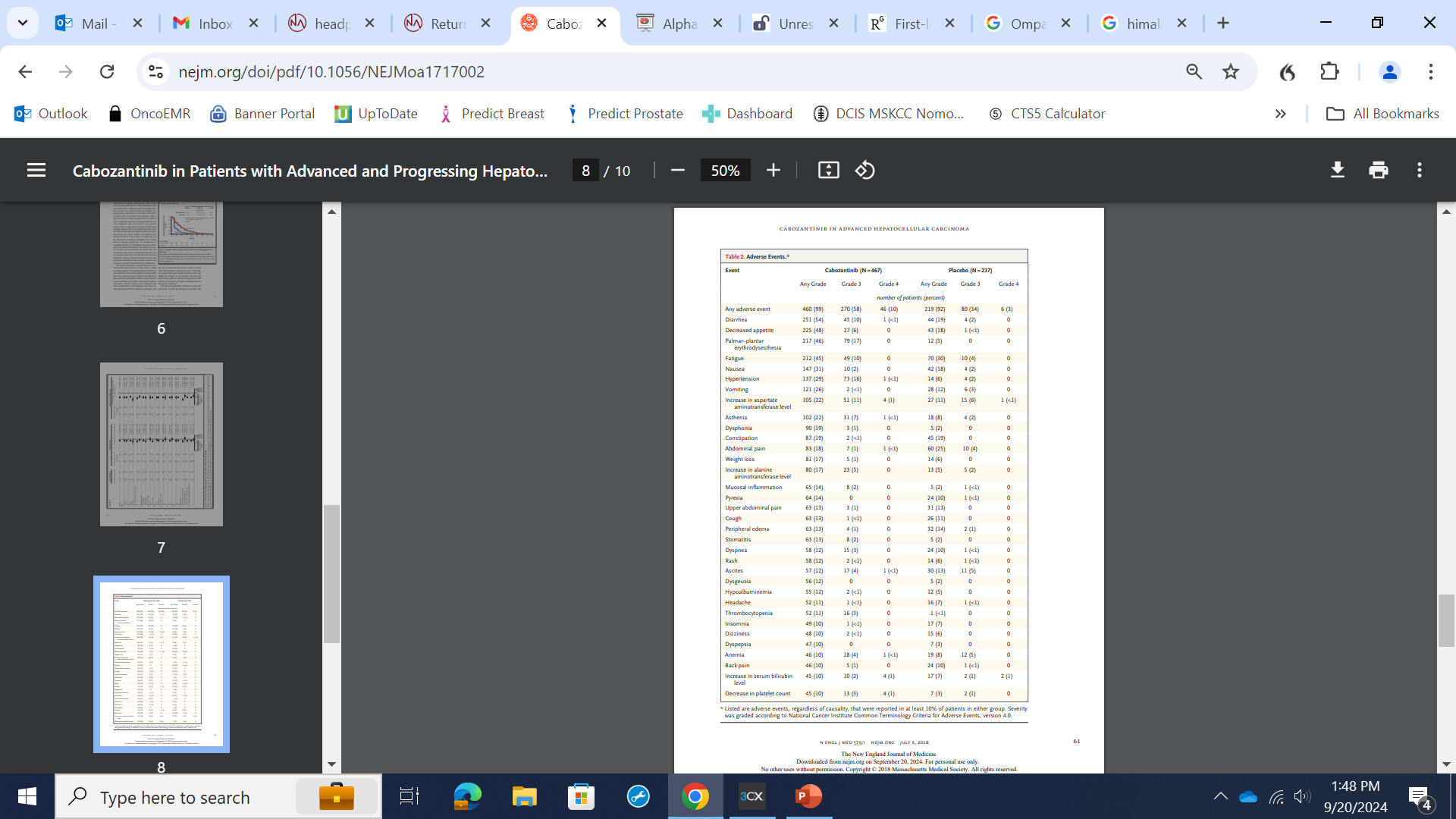 CELESTIAL: Safety and Adverse Events
AEs of any grade reported in 99% of cabozantinib group and 92% of placebo group
Most common grade 3/4 AEs in cabozantinib group: 
Palmar-plantar erythrodysesthesia (17% vs. 0%)
HTN (16% vs. 2%)
Increased ALT (12% vs. 7%)
Fatigue (10% vs. 4%)
Diarrhea (10% vs. 2%)
Serious AEs in 50% of patients receiving cabozantinib and 37% of patients receiving placebo
No grade 5 events
CELESTIAL: Conclusions
In patients with previously treated advanced HCC, cabozantinib resulted in longer OS and PFS compared with placebo

Rate of high grade adverse events approximately twice as common in cabozantinib group vs. placebo, consistent with known safety profile

Further subgroup analysis needed to understand factors impacting patients with Hepatitis C cirrhosis and Asian ancestry
COSMIC-312
Cabozantinib + Atezolizumab vs. Sorafenib for Advanced Hepatocellular Carcinoma
COSMIC-312 Study Design
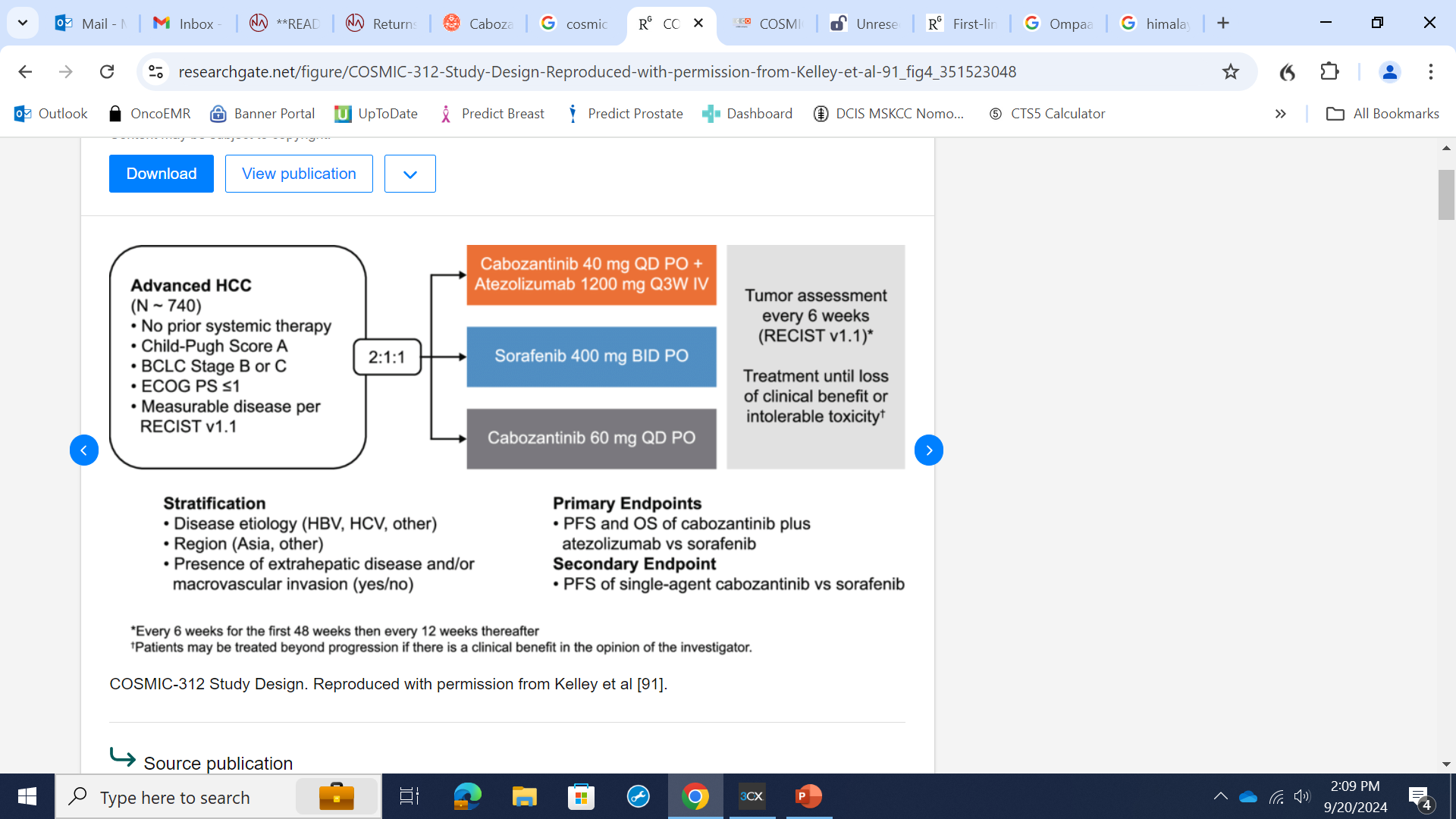 El-Khoueiry, A et al. (2021). Cabozantinib: An Evolving Therapy for Hepatocellular Carcinoma. Cancer Treatment Reviews. 98. 102221. 10.1016/j.ctrv.2021.102221.
COSMIC-312: Methods and Study Design
Patients with hepatitis B/C eligible if met prespecified criteria 
Patients with gastric/esophageal varices eligible if appropriately treated and no recurrent bleeding x6 months prior
No requirement for endoscopy
COSMIC-312: Median PFS and OS
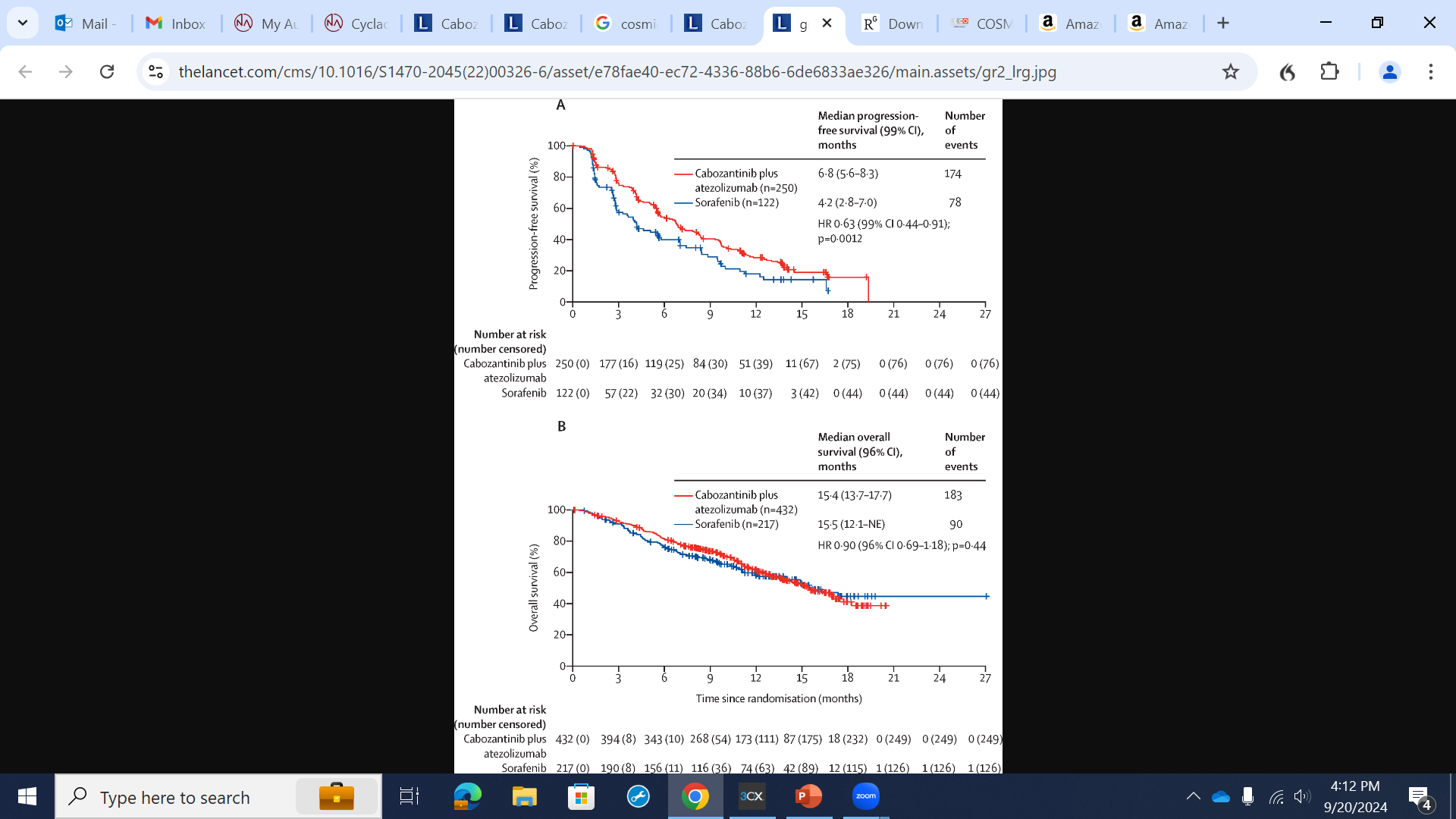 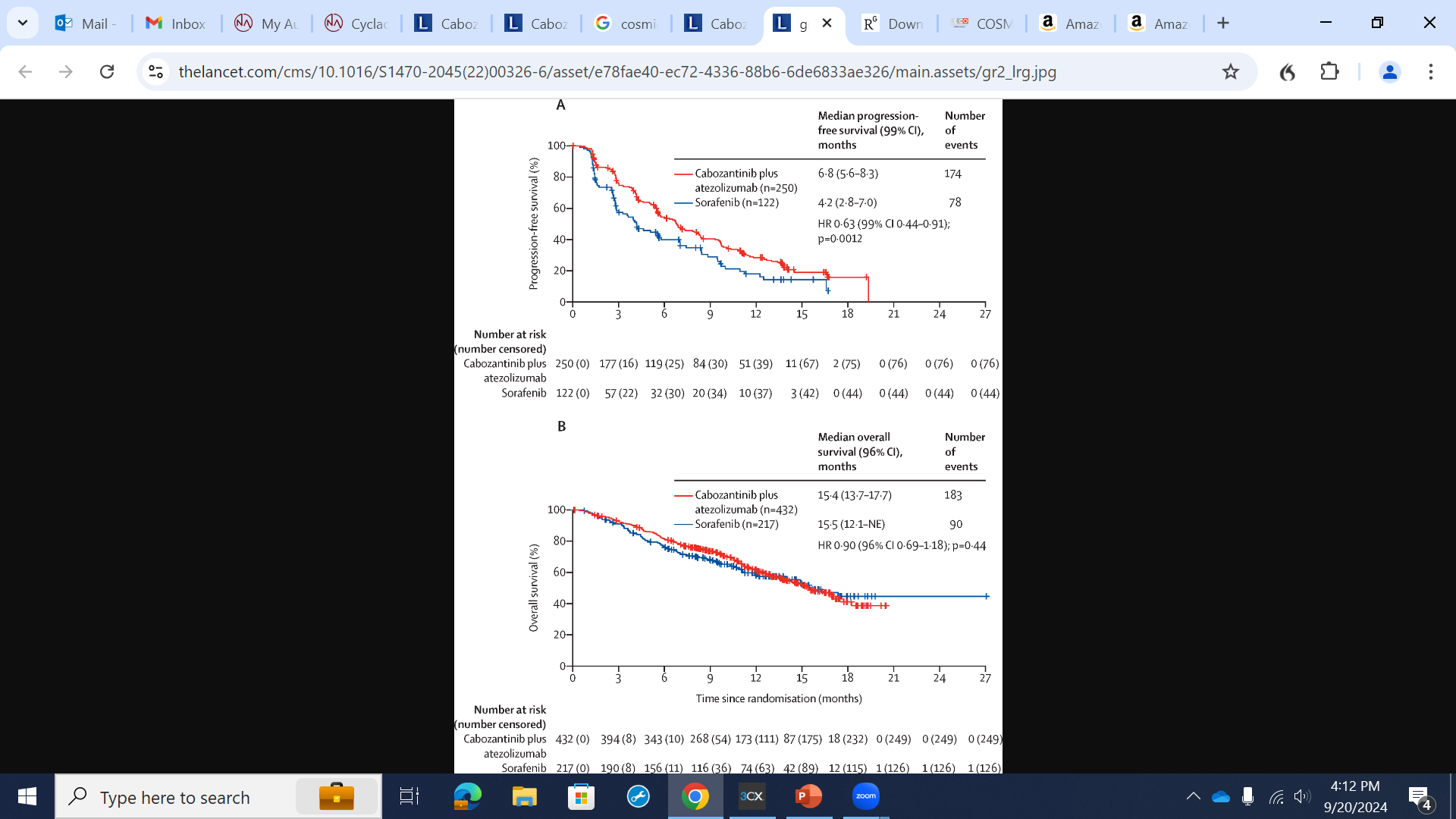 [Speaker Notes: Median follow up was 15.8 months and median PFS was 6.8 months in combination treatment group vs. 4.2 months in sorafenib group. Median OS was 15.4 months in combination treatment group vs. 15.5 months in the sorafenib group.

The ITT population was overenrolled in the combination treatment group and sorafenib group as a result of the protocol amendment.]
COSMIC-312: Response Rates
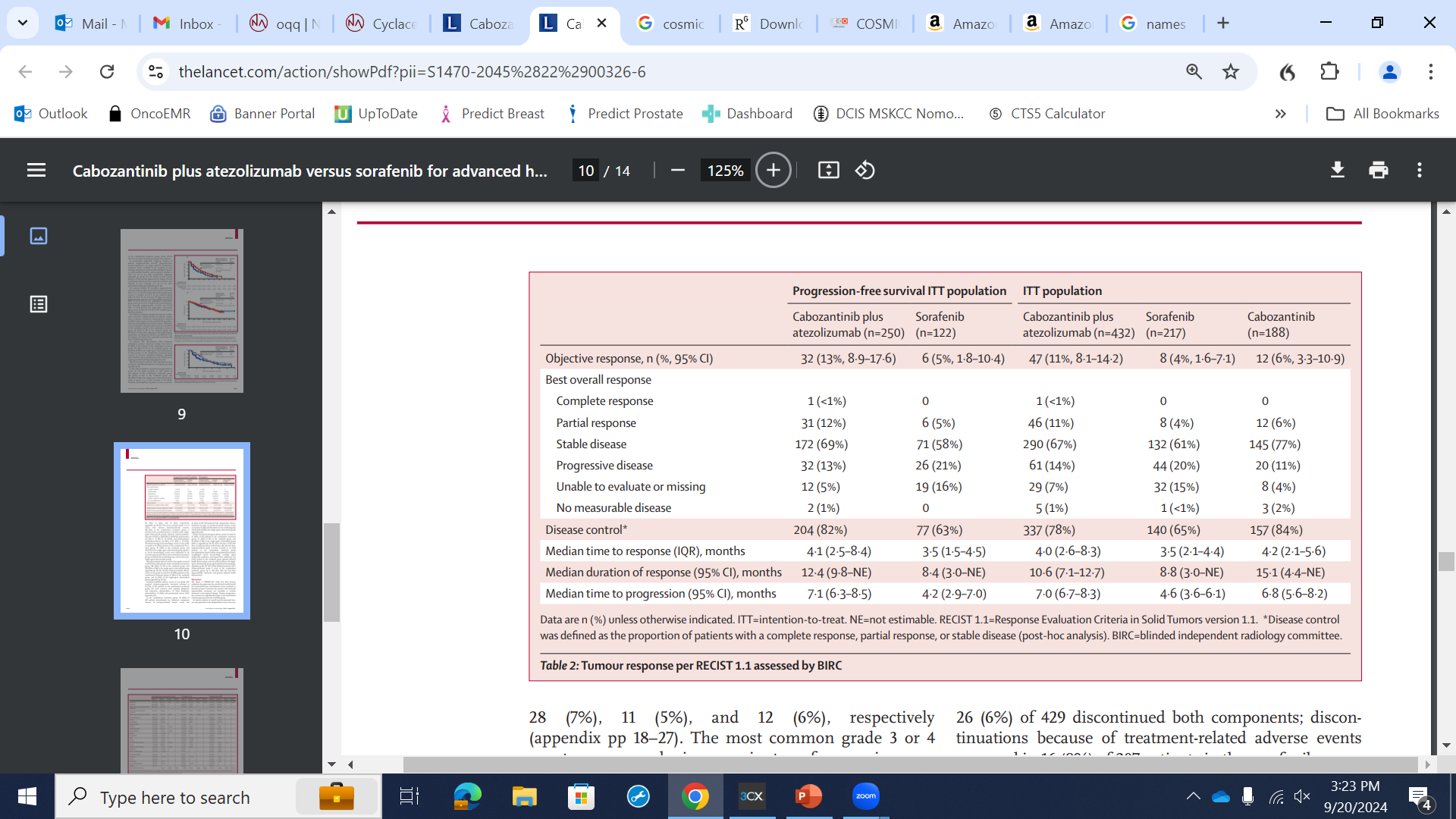 COSMIC-312: AEs and Safety
Reflect known safety profile
G3/4 treatment related AEs more common in combination and cabozantinib groups compared with sorafenib
AEs leading to study discontinuation rare
Hemorrhagic events of any grade:
17% in combination group
14% in sorafenib group
5% in single agent cabozantinib group
IrAEs of any grade that required immunosuppressive treatment occurred in 31 (7%) of 429 patients in combination group
COSMIC-312 Results/Discussion
Dual primary endpoints of OS and PFS
PFS significantly longer in combination group compared to sorafenib group
Did not meet primary endpoint of OS
OS appeared to be longer with combination treatment vs. sorafenib in patients with hepatitis B viral etiology
Hepatitis C subgroup – no difference between combination treatment and sorafenib groups
At odds with prior findings from immunotherapy studies
HIMALAYA trial – significant OS benefit of durva/tremi over sorafenib, but did not appear to be maintained in subgroup of HCV patients
COSMIC-312 Results/Discussion
Subsequent systemic anticancer therapy used in 20% of patients in combination group, 37% of sorafenib group, and 29% of cabozantinib group
No requirement for endoscopy
LEAP-002
Lenvatinib + Pembrolizumab vs. Lenvatinib + Placebo for Advanced HCC
LEAP-002: Study Design
Multicenter, double-blind phase III trial 





Dual primary endpoints: PFS; OS by RECIST v1.1 by BICR
Secondary endpoints: ORR, DoR per RECIST v1.1 and mRECIST by BICR, safety/tolerability
Stratified by: geography region (Asia vs Japan vs ROW); MPVI/extra hepatic spread (yes vs no); AFP level (≤400 vs >400 ng/mL; ECOG PS status (0 vs 1)
Lenvatinib PO QD* + Pembrolizumab 200 mg IV Q3W
Treatment until PD, intolerable toxicity, withdrawal of consent, maximum of 35 cycles of pembrolizumab or placebo
Patients with advanced HCC (BCLC C or BCLC B that is not amenable to locoregional/curative therapy); no previous systemic therapy; 
Child-Pugh A and ECOG PS ≤ 1
(N = 794)
Lenvatinib PO QD* + Placebo IV Q3W
*Body weight <60 kg, 8 mg; body weight ≥60 kg, 12 mg.
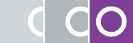 Slide credit: clinicaloptions.com
Llovet. ASCO 2019. Abstr TPS4152. NCT03713593. Finn. ESMO 2022. Abstr LBA34.
[Speaker Notes: AFP, α-fetoprotein; BCLC, Barcelona Clinic Liver Cancer; BICR, blinded independent committee review; DoR, duration of response; ECOG, Eastern Cooperative Oncology Group; HCC, hepatocellular carcinoma; mRECIST, modified Response Evaluation Criteria in Solid Tumors; PD, progressive disease; PS, performance status; RECIST, Response Evaluation Criteria in Solid Tumors; ROW, rest of word.]
LEAP-002: Overall Survival in ITT Population
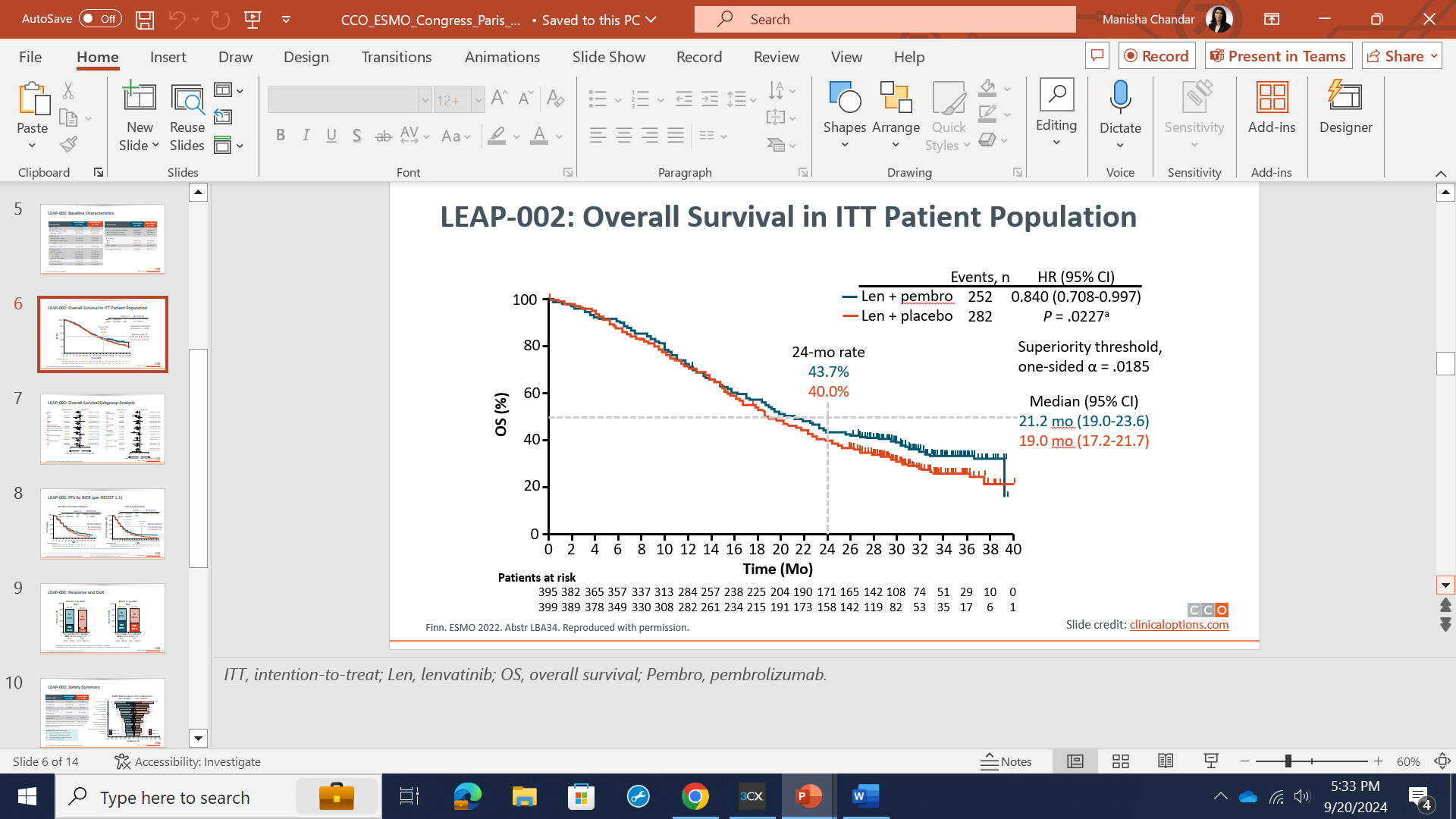 LEAP-002 PFS by BICR
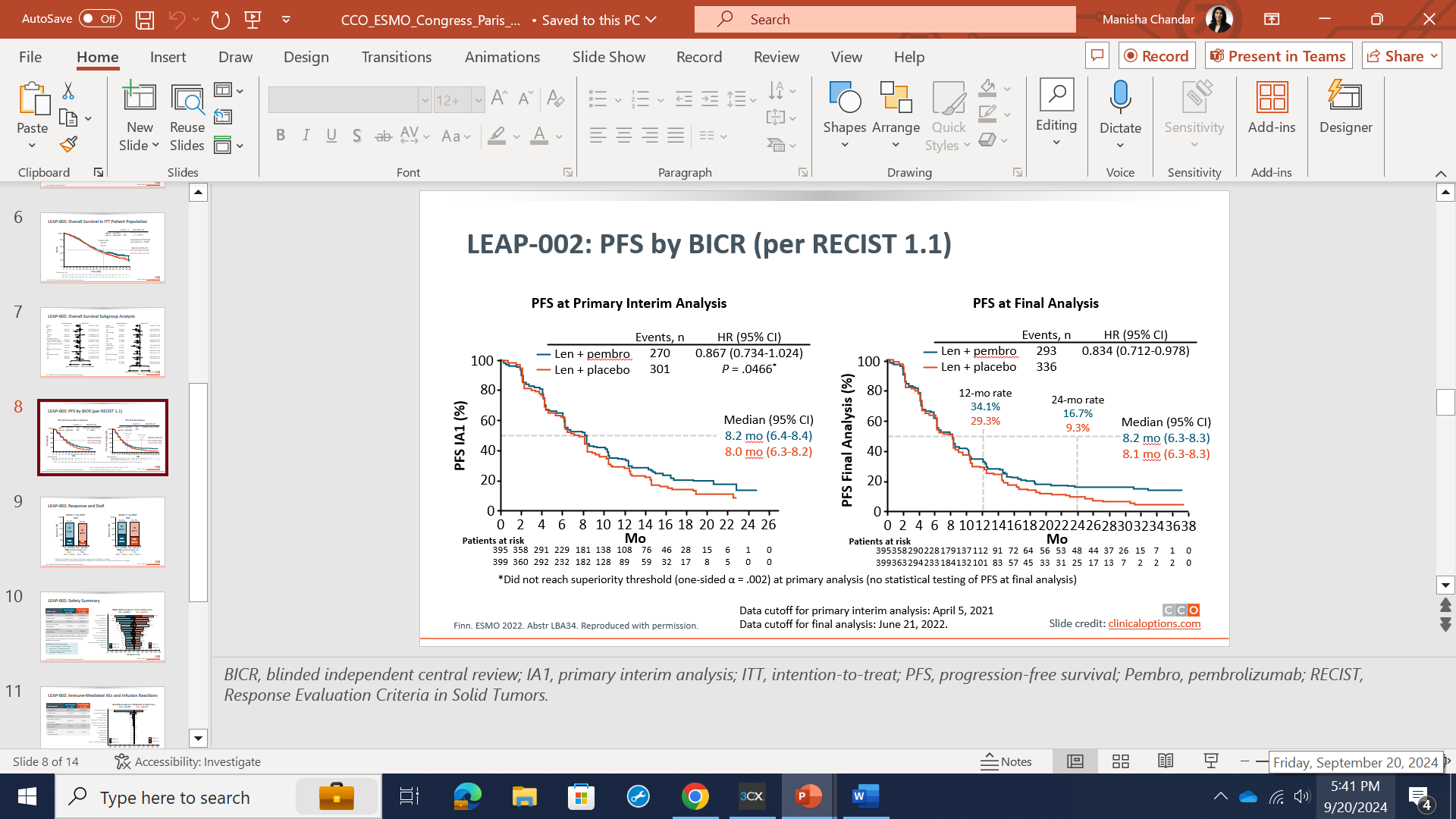 LEAP-002 AEs and Safety
LEAP-002 IrAEs and Infusion Reactions
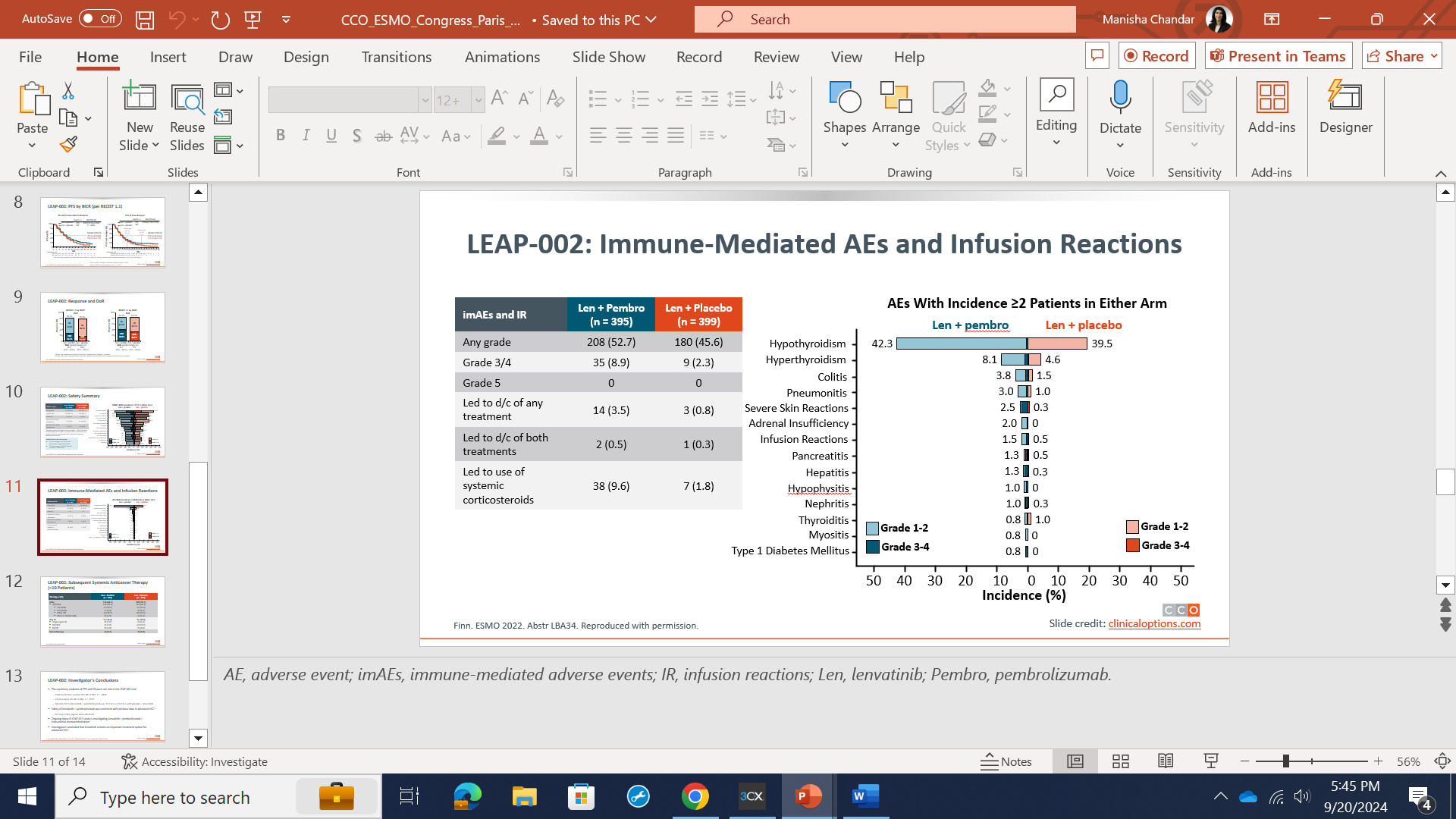 LEAP-002: Conclusions
The coprimary endpoint of PFS and OS were not met in the LEAP-002 trial
Safety of lenvatinib + pembrolizumab was consistent with previous data 
Ongoing phase III LEAP-012 study investigating lenvatinib + pembrolizumab + transarterial chemoembolization (TACE)
Lenvatinib remains an important treatment option for advanced HCC
1. Finn. ESMO 2022. Abstr LBA34. 2. Finn. JCO. 2020;38:193-202. 3. Finn. Cancer Res. 2022;82:CT222.
[Speaker Notes: HCC, hepatocellular carcinoma; OS, overall survival; PFS, progression-free survival.]
Takeaways
Cabozantinib is a multi-kinase inhibitor with established efficacy as single agent in later line therapy for advanced HCC (CELESTIAL)
Lenvatinib non-inferior to sorafenib, approved globally as a first-line treatment for advanced HCC (REFLECT)

TKI + IO combination therapy show promise for frontline therapy, however to date have not demonstrated clinically significant OS benefit
Cabozantinib/Atezolizumab (COSMIC-312) met PFS endpoint but not OS
Lenvatinib/Pembrolizumab (LEAP-002) did not meet PFS or OS endpoints
Thank You!
Gastrointestinal Cancers
October 2nd, 2024
How Are You Treating Frontline Pancreatic Cancer in 2024?
Tanios Bekaii-Saab, MD David F. and Margaret T. Grohne Professor of Novel Therapeutics for Cancer Research IChair and Consultant, Division of Hematology and Medical Oncology Professor, Mayo Clinic College of Medicine and ScienceMayo Clinic in Arizona
Pancreatic Cancer: Lowest Survival Rates of Any Major Cancer
Estimated 57,600 new cases and 47,050 deaths in the US in 2020
Incidence and mortality rate are increasing
Overall 5-year relative survival: 10%
PDAC accounts for 3.2% of new cancer cases, but causes 8% of all cancer deaths
3rd leading cause of US cancer deaths 
By 2030, pancreatic cancer is expected to become the 2nd leading cause of US cancer-related deaths
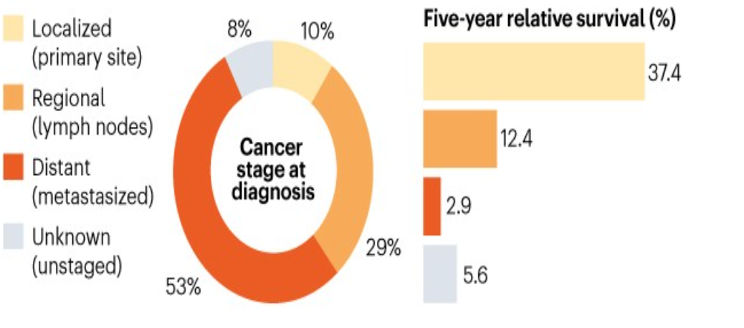 7%
11%
Therapeutic Landscape for PDAC(adapted with thanks from Dr. O’Reilly)
nab-Paclitaxel        + Gemcitabine
Gemcitabine
Gemcitabine + Erlotinib
Olaparib
gBRCA1/2
FOLFIRINOX
5-FU/LV
Nal-IRI + 5FU/LV
1997                2007                    2011              2013       2015     2017    2018  2019  2020
S1 (Japan)
Larotrectenib
Entrectinib
NTRK fusions
Pembrolizumab MSI-H/dMMR; TMB >10 (2020)
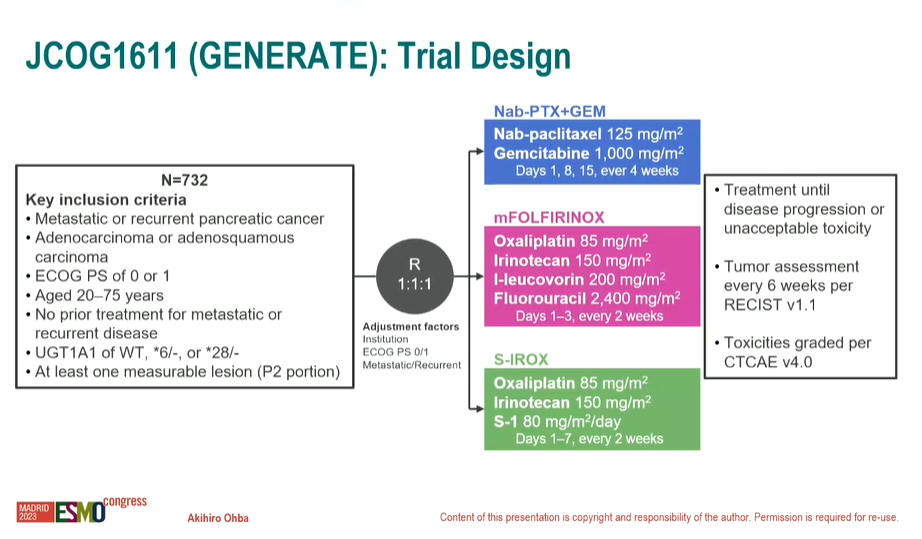 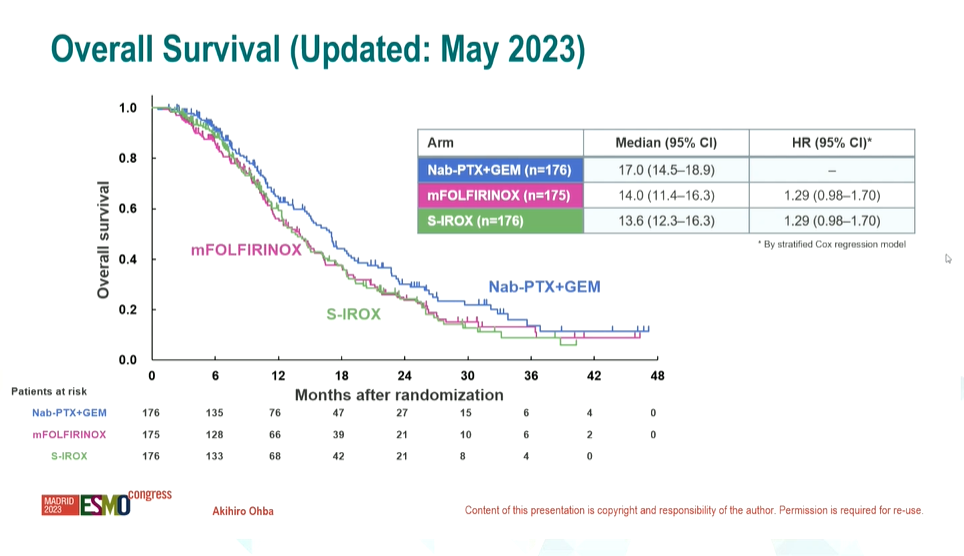 Primary Endpoint
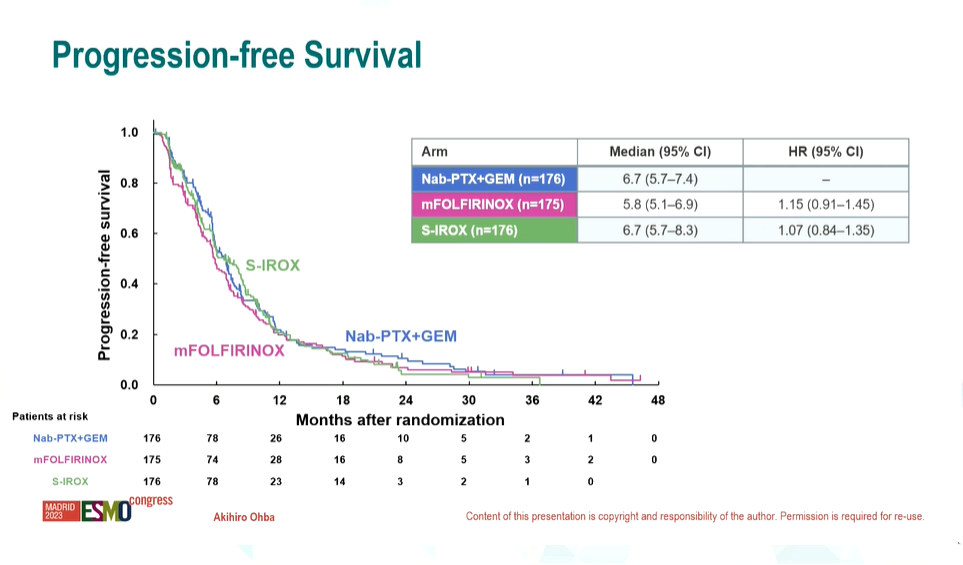 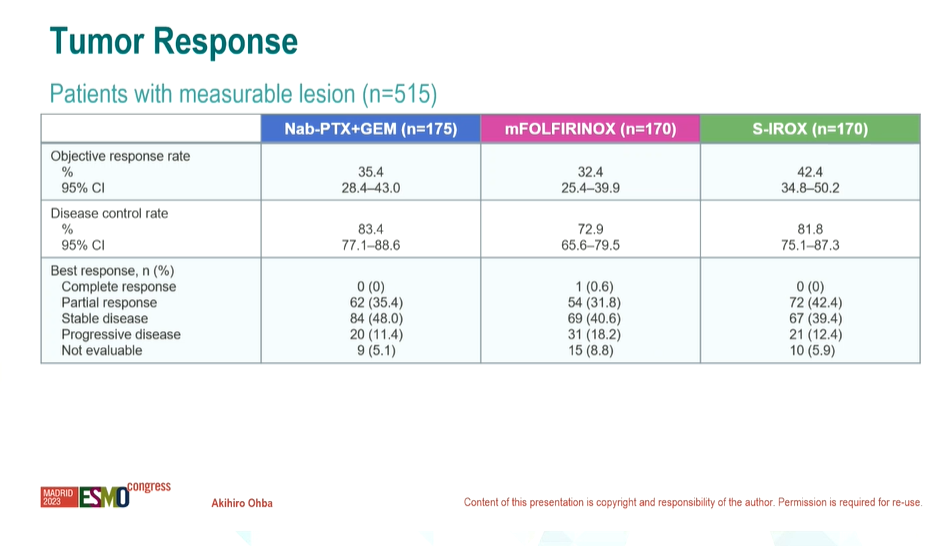 Ohba A et al. 2023 ESMO Annual Congress. Abstract 16160.
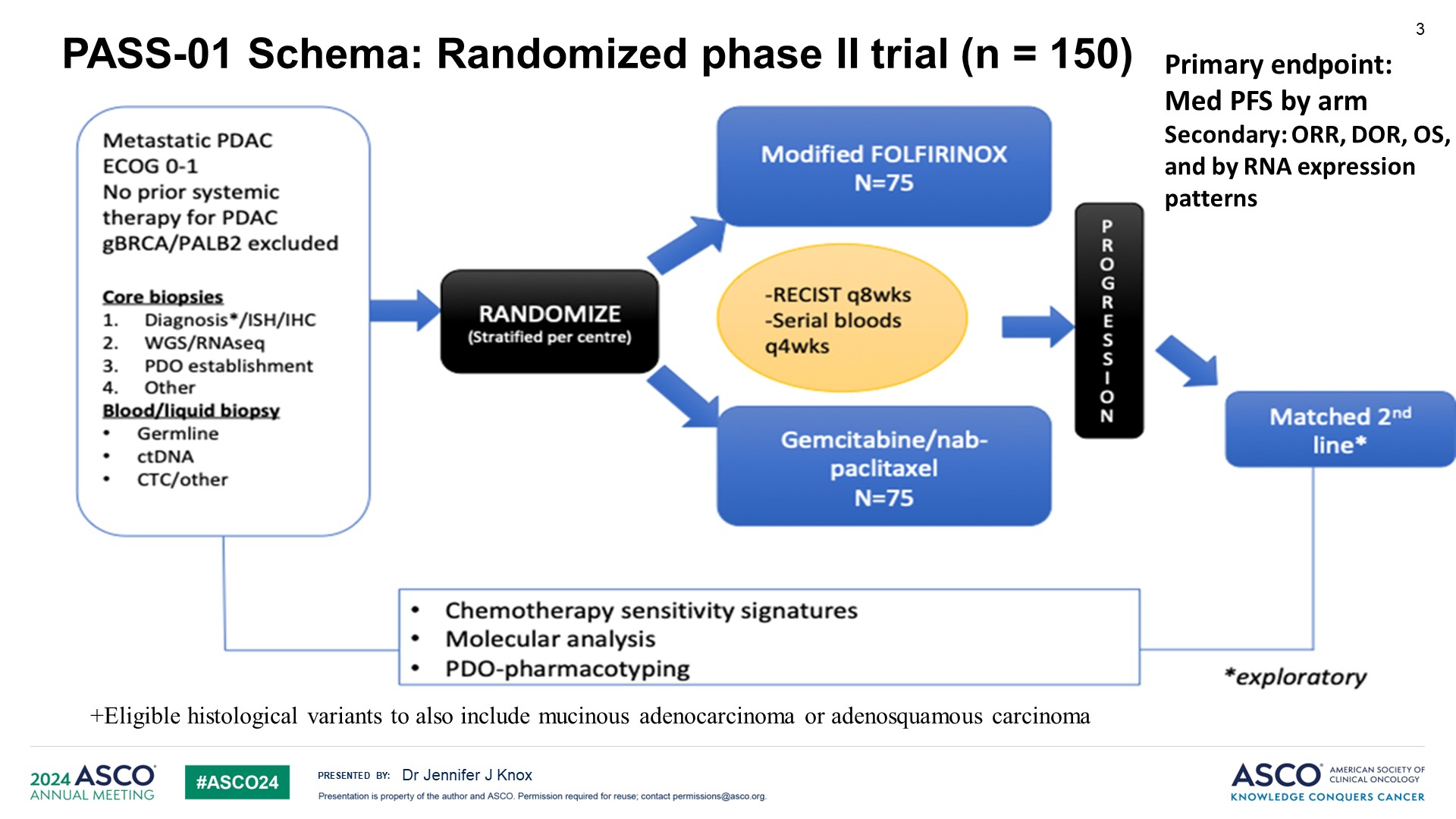 Slide 3
Content of this presentation is the property of the author, licensed by ASCO. Permission required for reuse.
NAPOLI-3: An open-label, randomized, phase III study of first-line liposomal irinotecan + 5‑fluorouracil/leucovorin + oxaliplatin versus nab-paclitaxel + gemcitabine in patients with metastatic pancreatic ductal adenocarcinoma
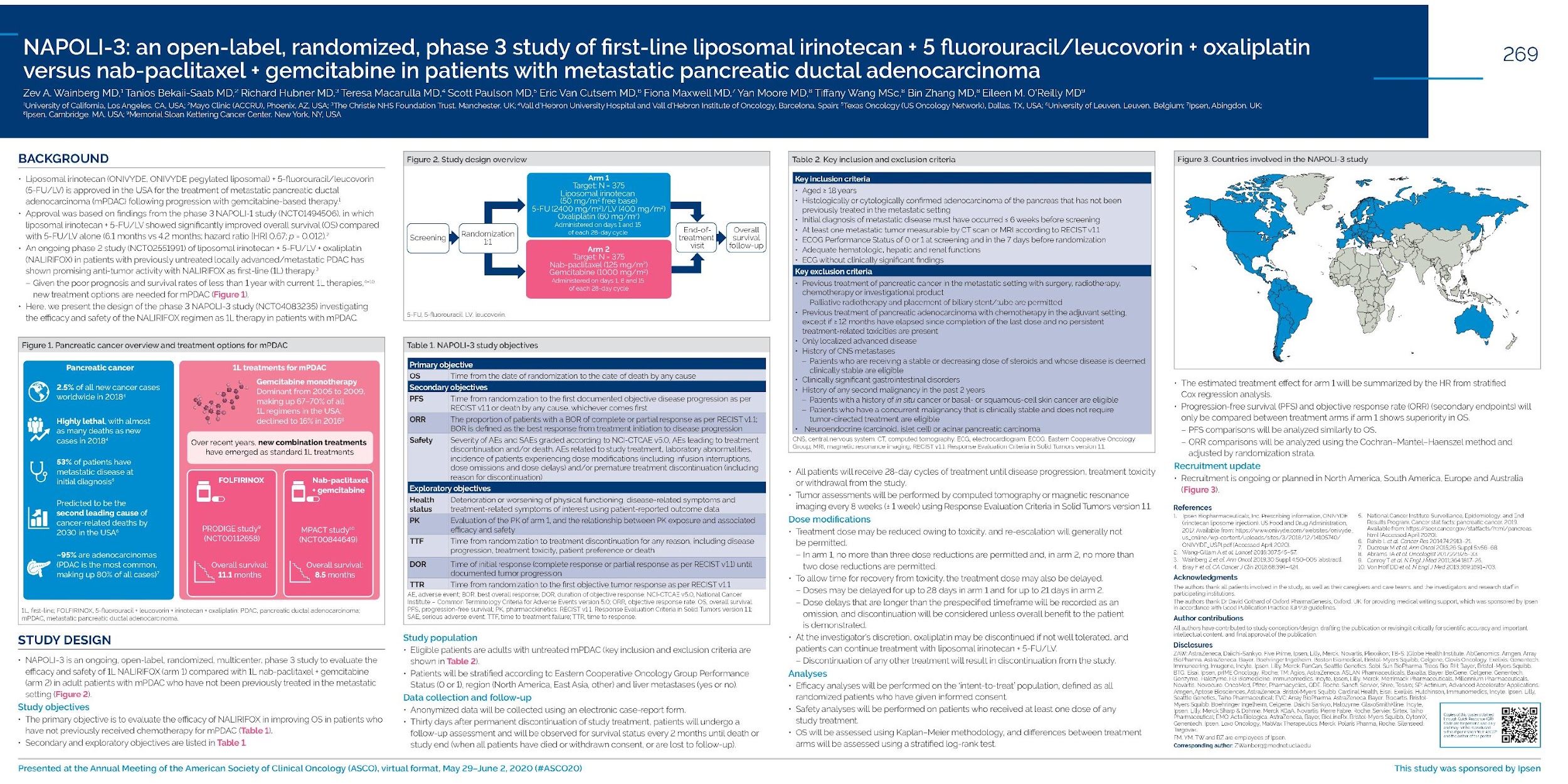 Wainberg, Z.A., et al.  J Clin Oncol 38: 2020 (suppl; abstr TPS4661)
‹#›
NAPOLI 3: OS (ITT population)
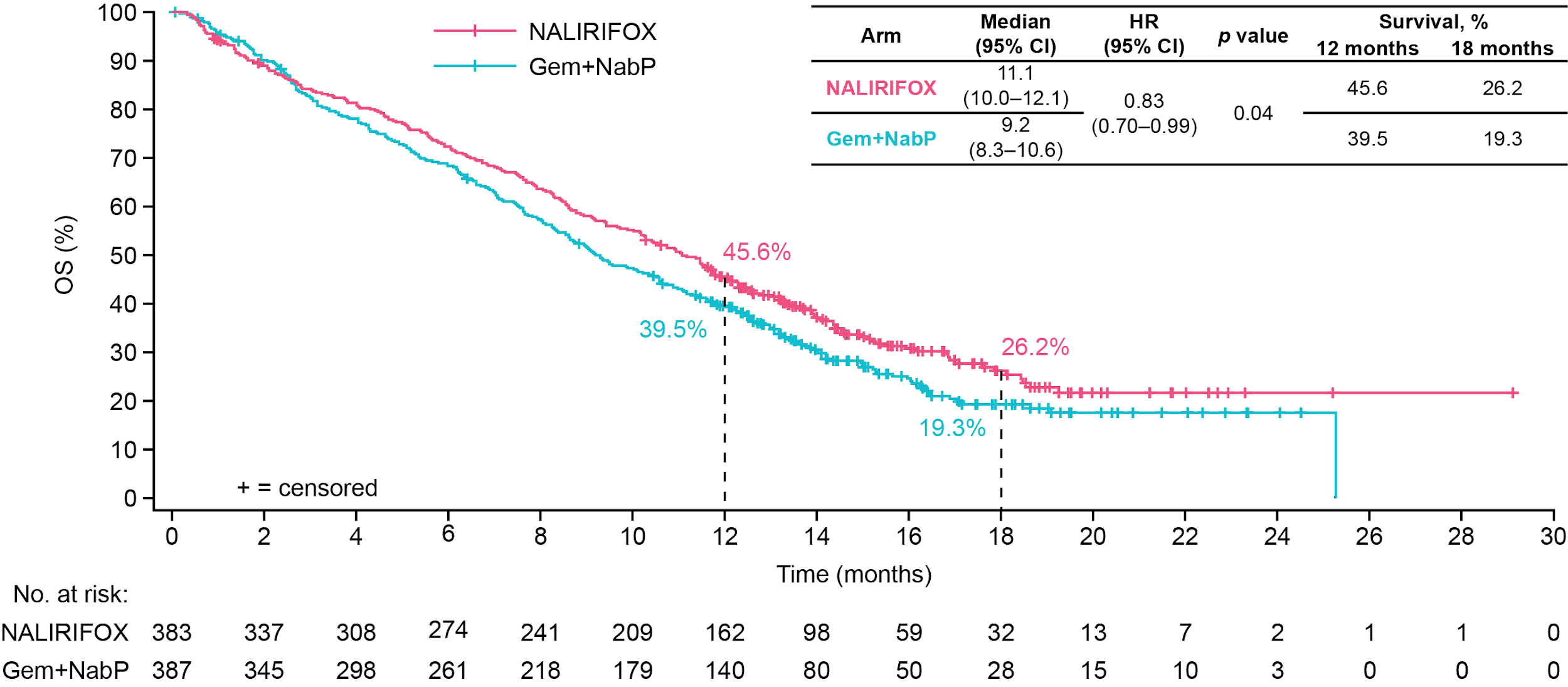 NAPOLI 3: PFS per investigator (ITT population)
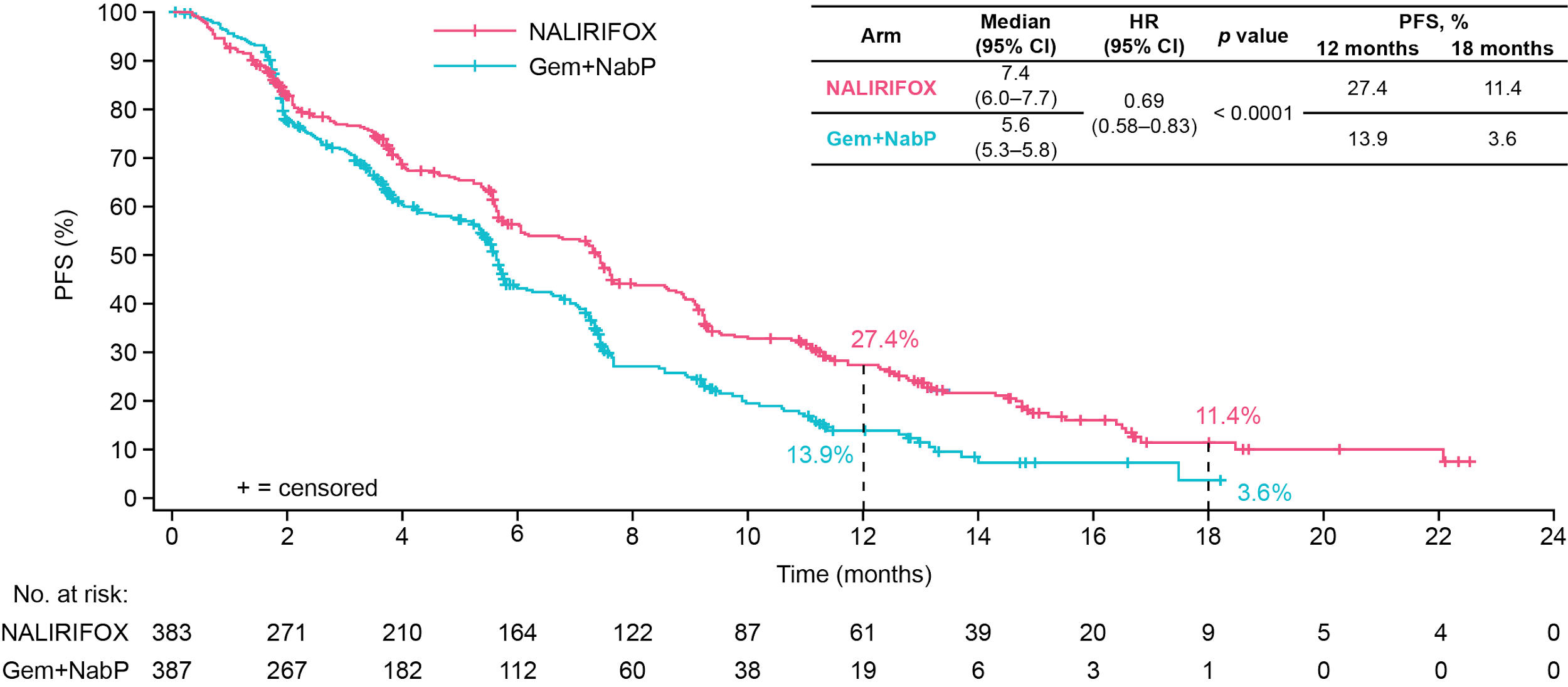 NAPOLI 3: Tumor Response
Wainberg ZA et al. Lancet. 2023;402(10409):1272-1281.
NAPOLI 3: Selected any-cause TEAEs
aGrouped by system organ class (safety population). bIncludes neutropenia and neutrophil count decreased. cIncludes thrombocytopenia and platelet count decreased. dIncludes peripheral neuropathy and peripheral sensory neuropathy. Gem, gemcitabine; NabP, nab-paclitaxel; NALIRIFOX, liposomal irinotecan + 5-fluorouracil/leucovorin + oxaliplatin; TEAE, treatment-emergent adverse event.
NAPOLI 3: Updated OS Analysis With 29-month Follow-up
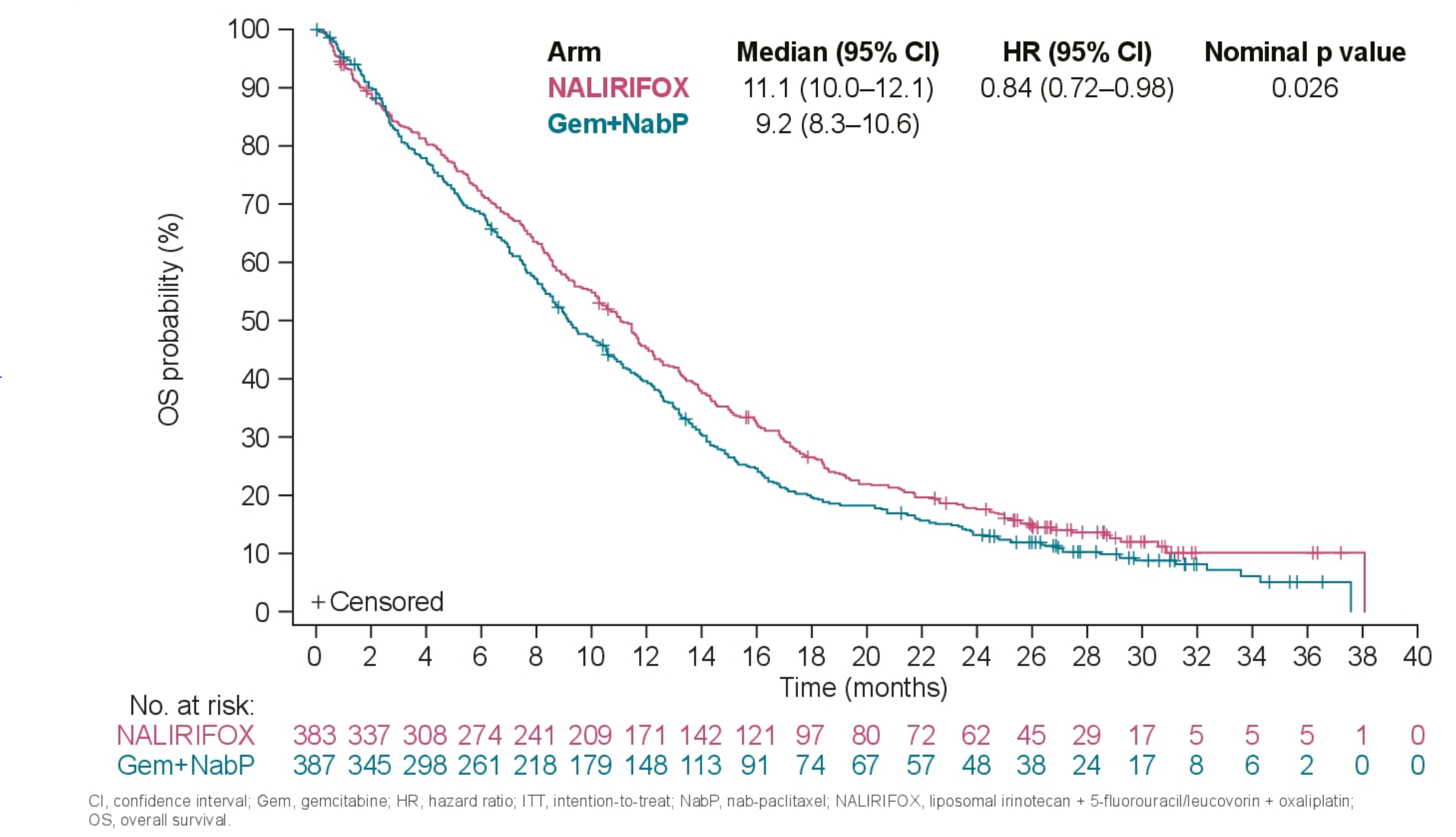 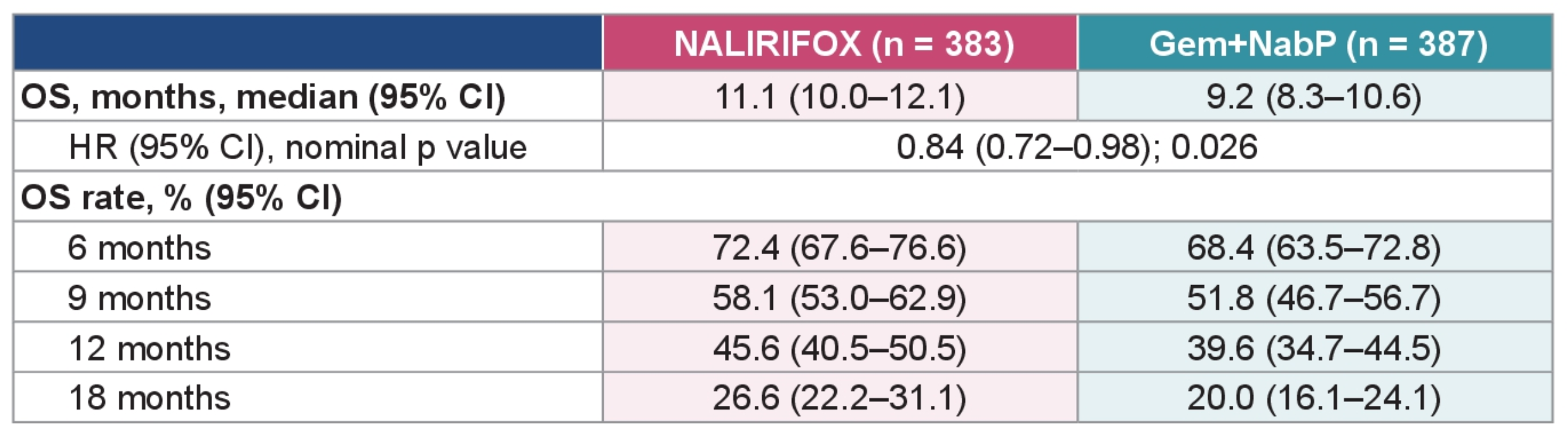 Hussein MA et al. 2024 ASCO Annual Meeting. Abstract 4136.
Biweekly Nab-Paclitaxel + Gemcitabine in Patients With Metastatic Pancreatic Cancer
Ahn DH et al. Ther Adv Med Oncol. 2017;9:75-82.
Conclusion
Frontline NALIRIFOX , FOLFIRINOX and gemcitabine/nab-paclitaxel have demonstrated survival benefit in phase III studies for patients with metastatic pancreatic cancer
Choice of frontline regimen should be individualized
All patients with a diagnosis of pancreatic cancer should be offered germline testing, as well as somatic tumor profiling to look for actionable molecular findings
Novel therapies are currently under active investigation
QUESTIONS & DISCUSSION
Gastrointestinal Cancers
October 2nd, 2024
Metastatic Colorectal Cancer: Sequencing Strategies for 3rd Line +
Christina Wu, MD
Professor of Medicine
Mayo Clinic
Phoenix, Arizona
Tumor vs. Liquid biopsy
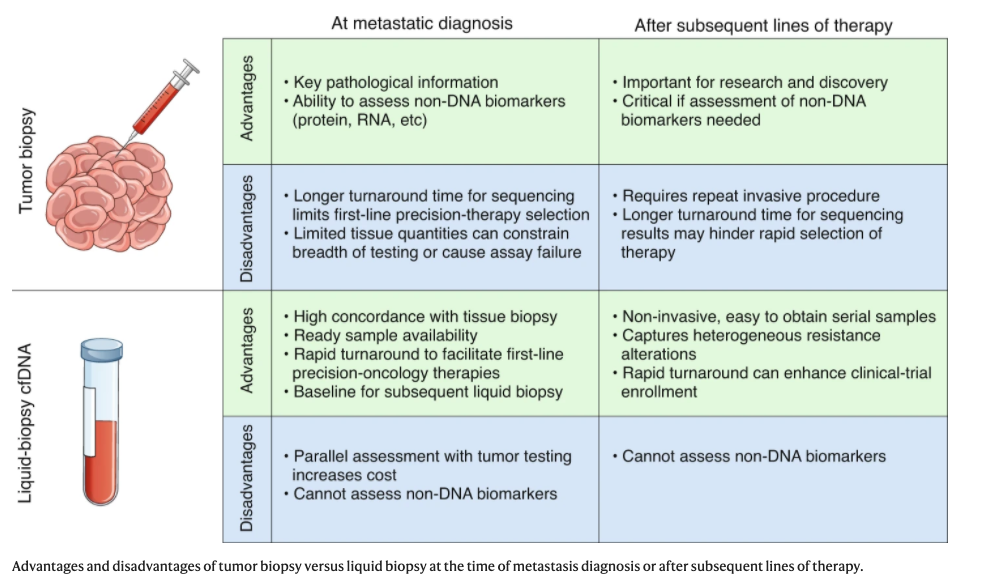 Corcoran RB. Nature Medicine, 2020.
Actionable targets in metastatic CRC
‹#›
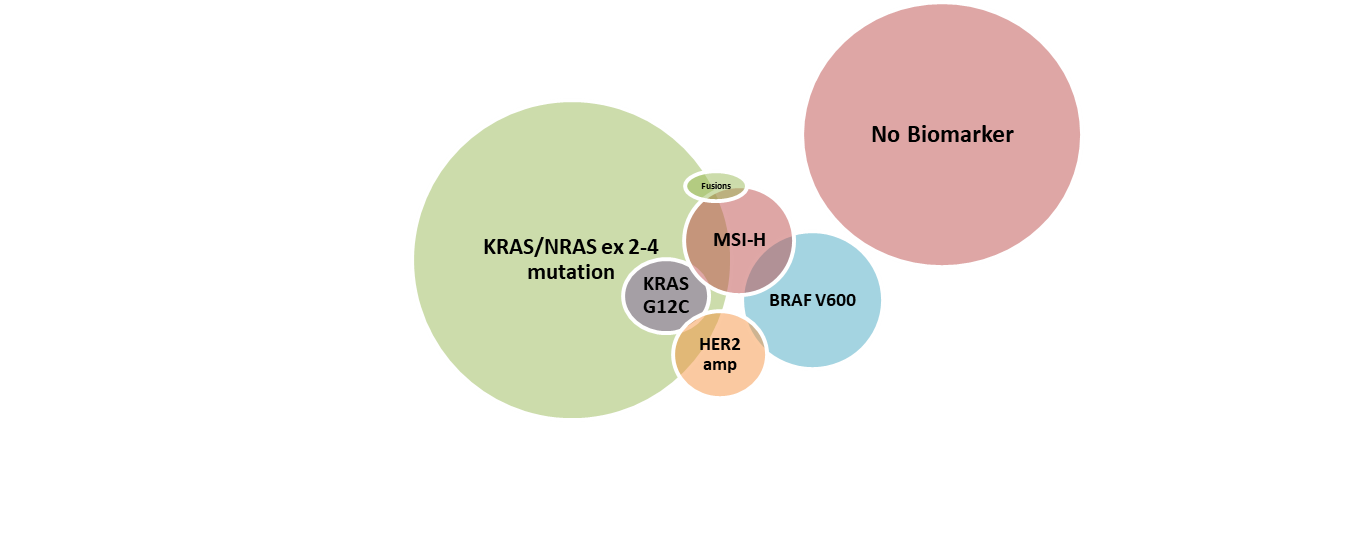 Strickler J et al., JAMA Oncol. 2022;8(5):760-769.
‹#›
Clinical outcomes with select targeted therapies
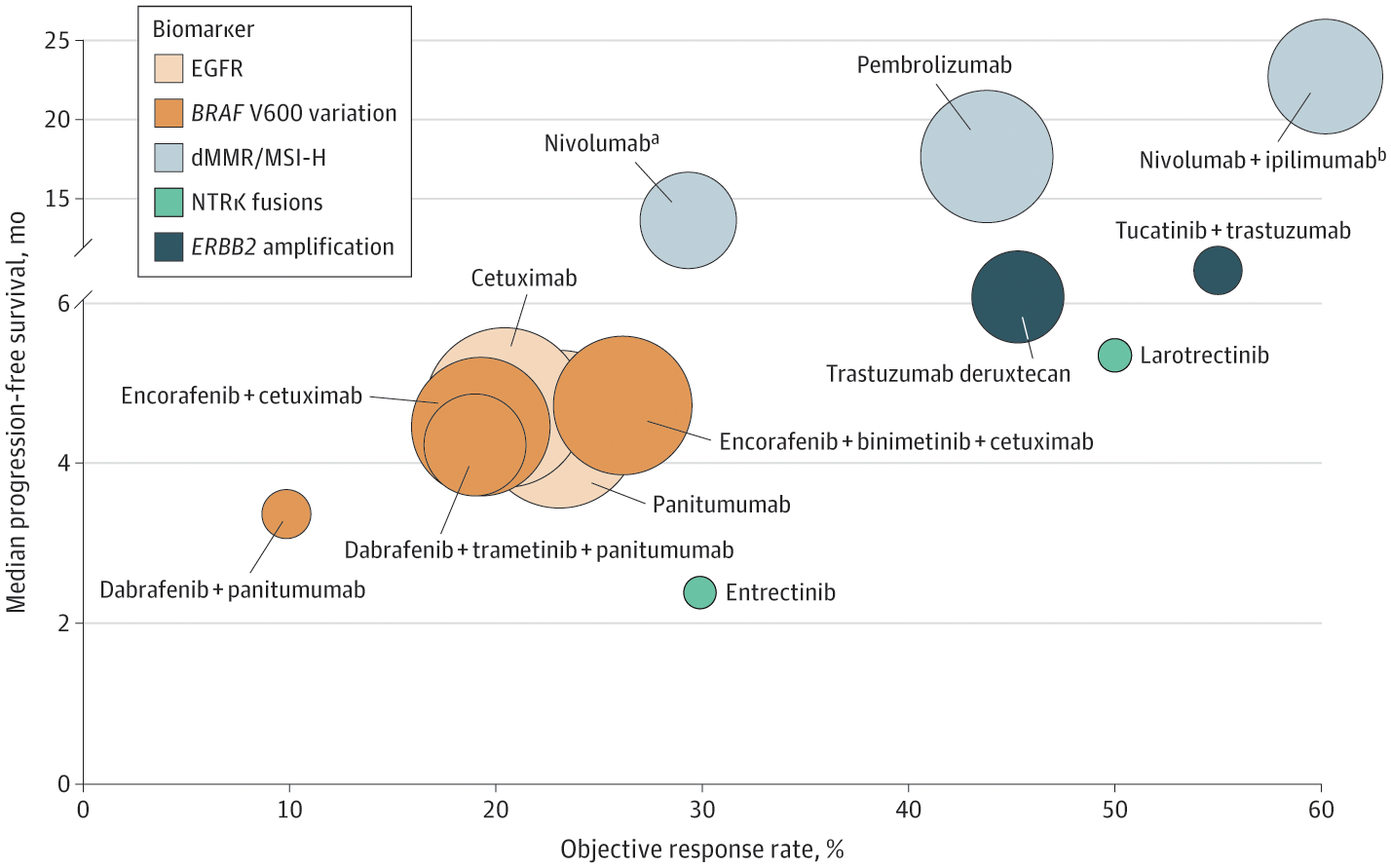 Strickler J et al., JAMA Oncol. 2022;8(5):760-769.
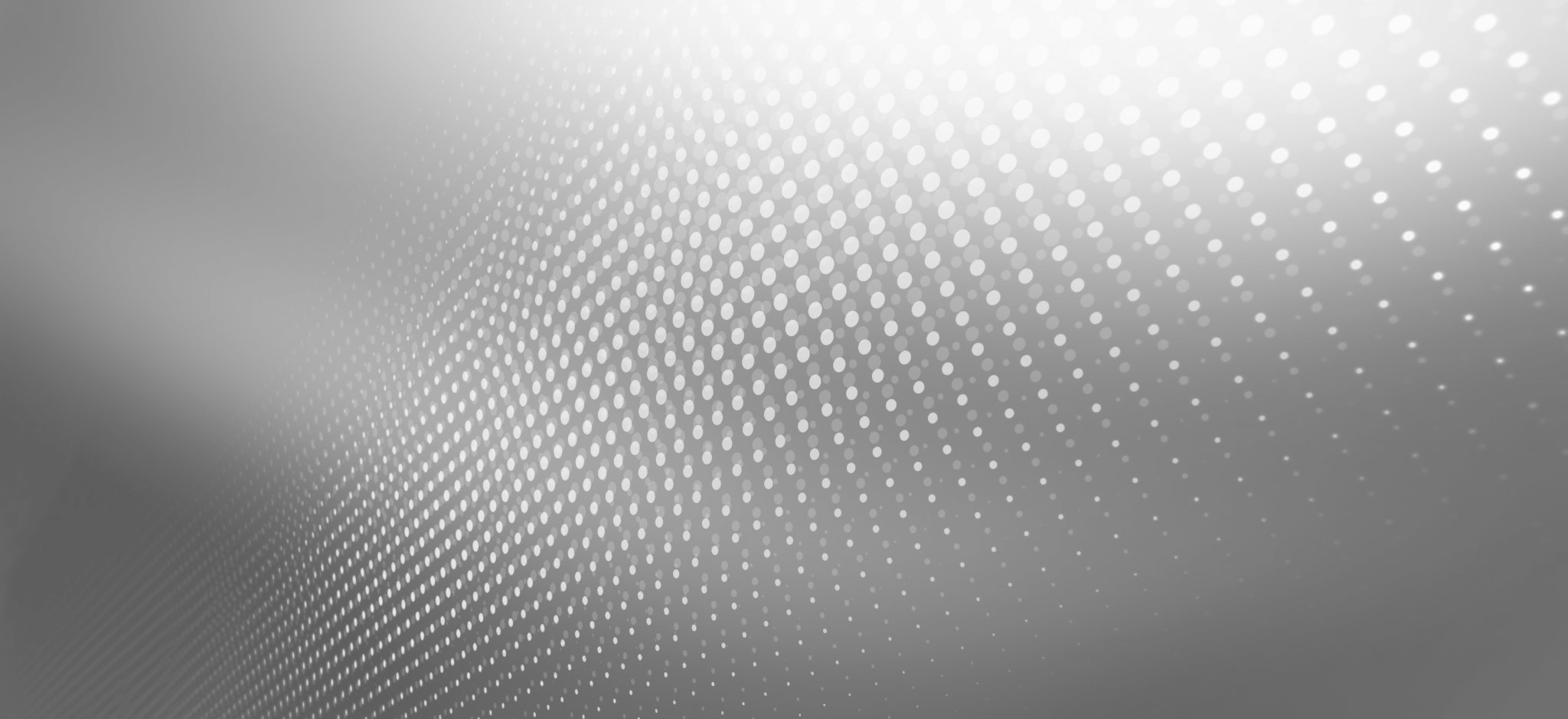 Biomarker status
MMR
KRAS/NRAS/BRAF wild-type
HER2 amplified
BRAF V600E mutant
KRAS G12C mutant
NTRK gene fusion-positive
RET gene fusion-positive
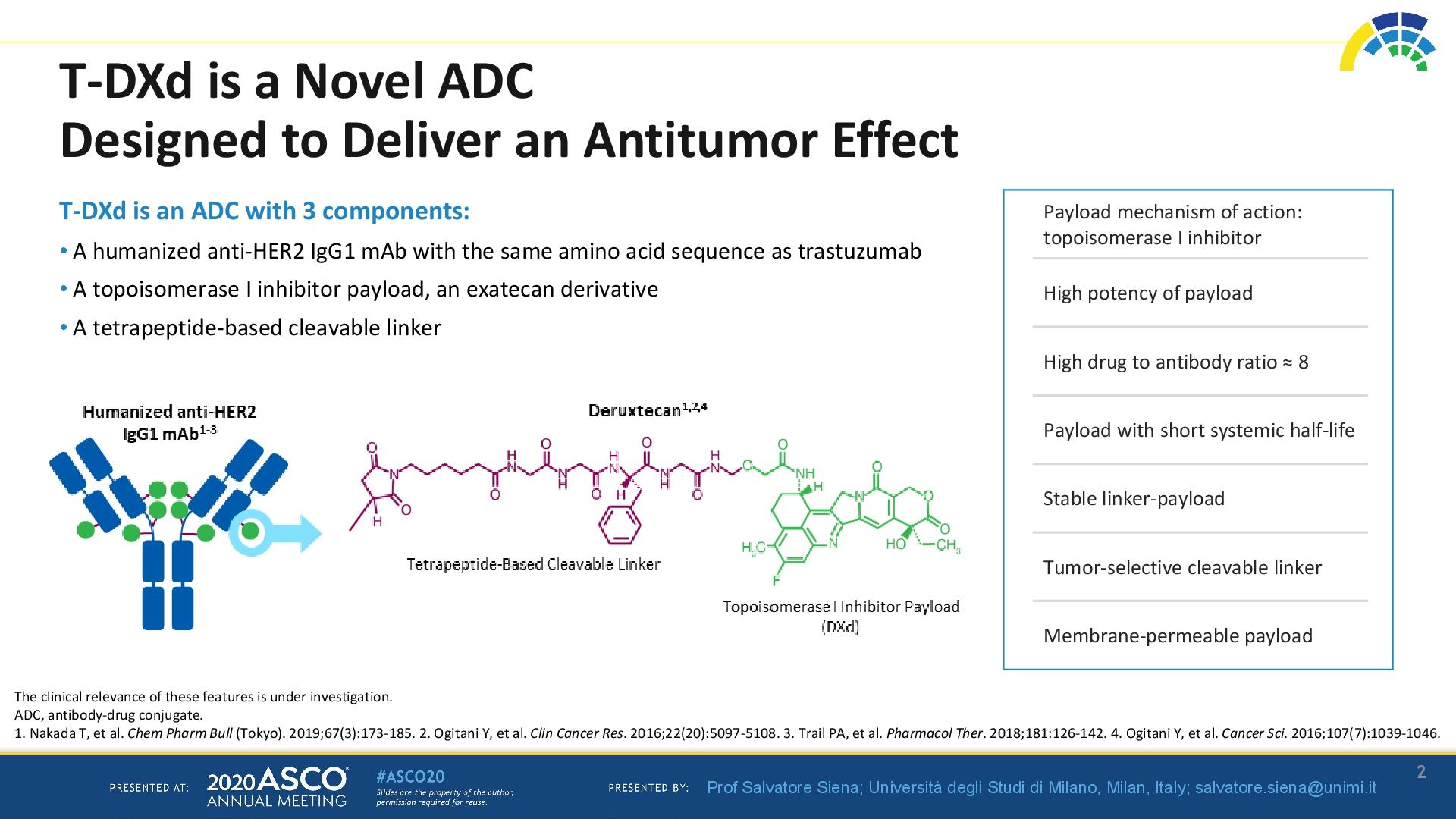 $Title$
Presented By Salvatore Siena at 2020 ASCO Annual meeting
Yoshino T, Nature Communications 2023.
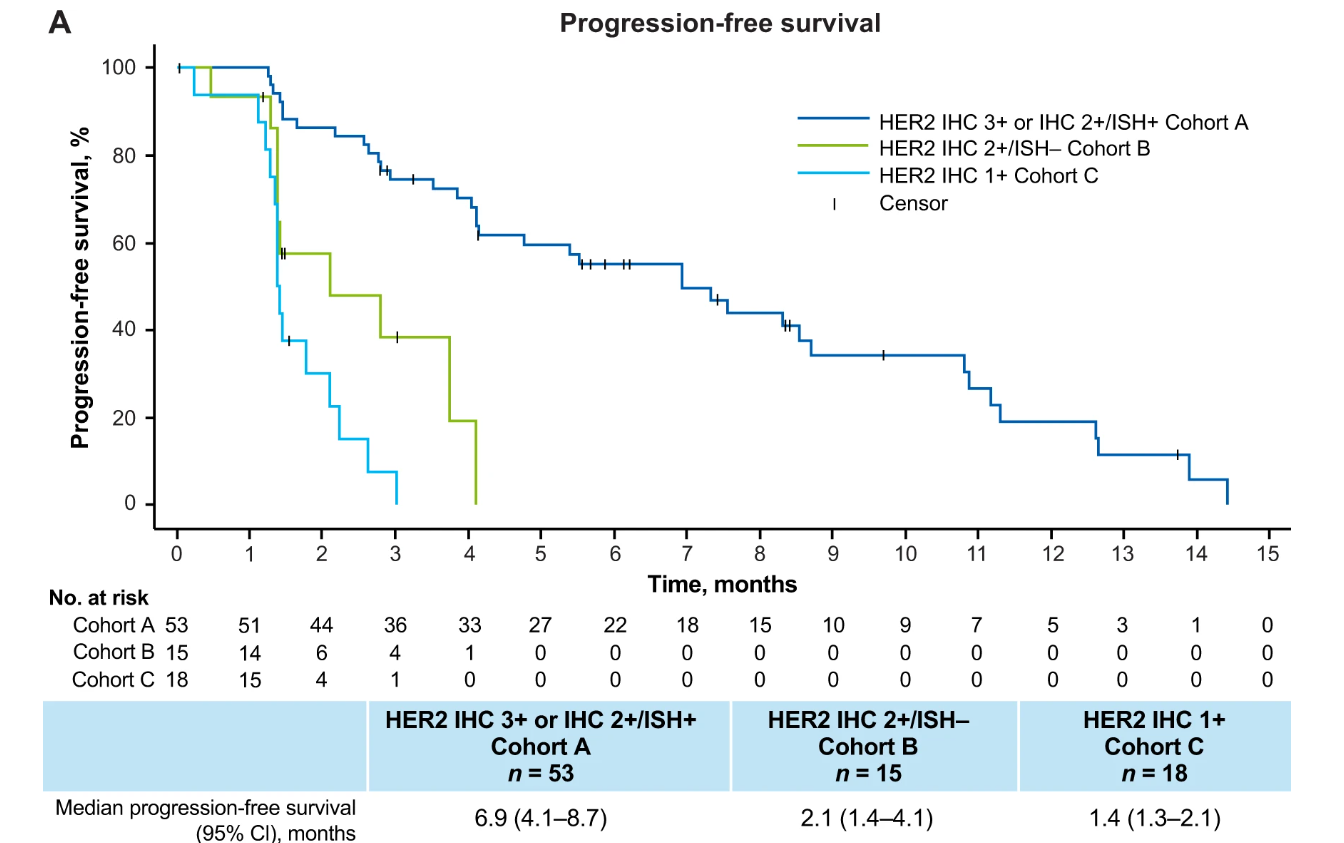 $Title$
Yoshino T, Nature Communications 2023.
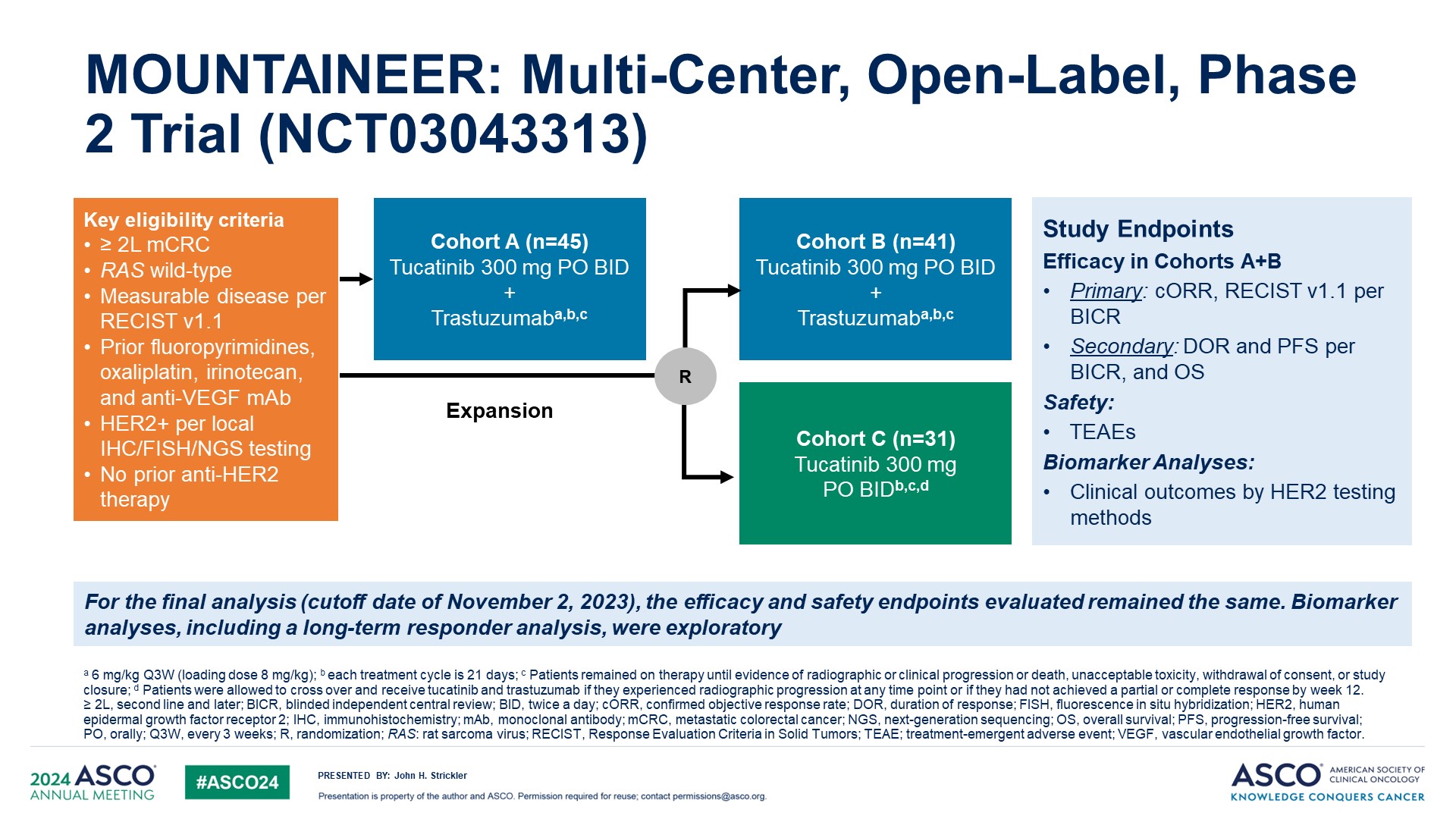 MOUNTAINEER: Multi-Center, Open-Label, Phase 2 Trial (NCT03043313)
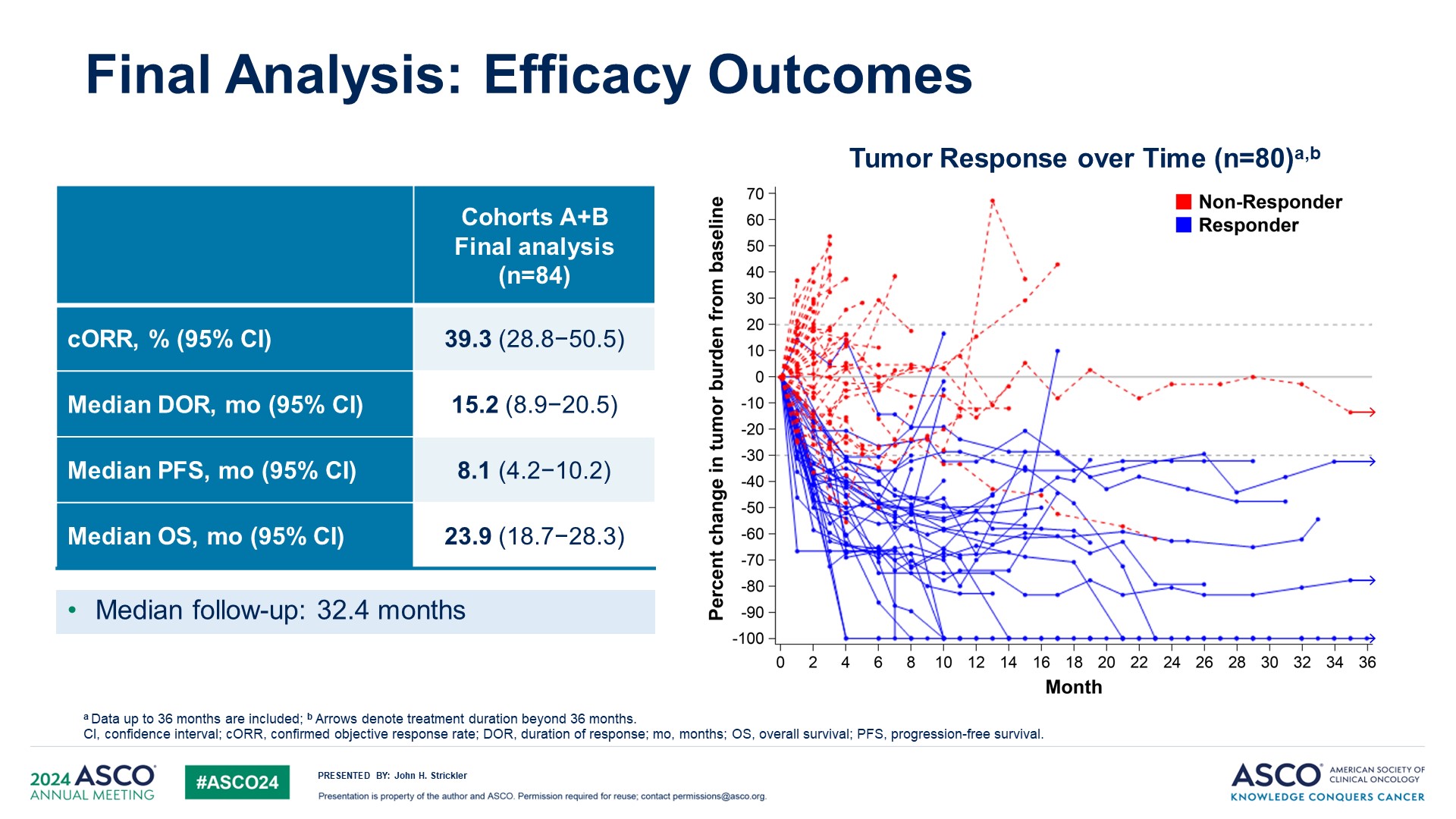 Final Analysis: Efficacy Outcomes
BEACON study: BRAF V600E mutant mCRC
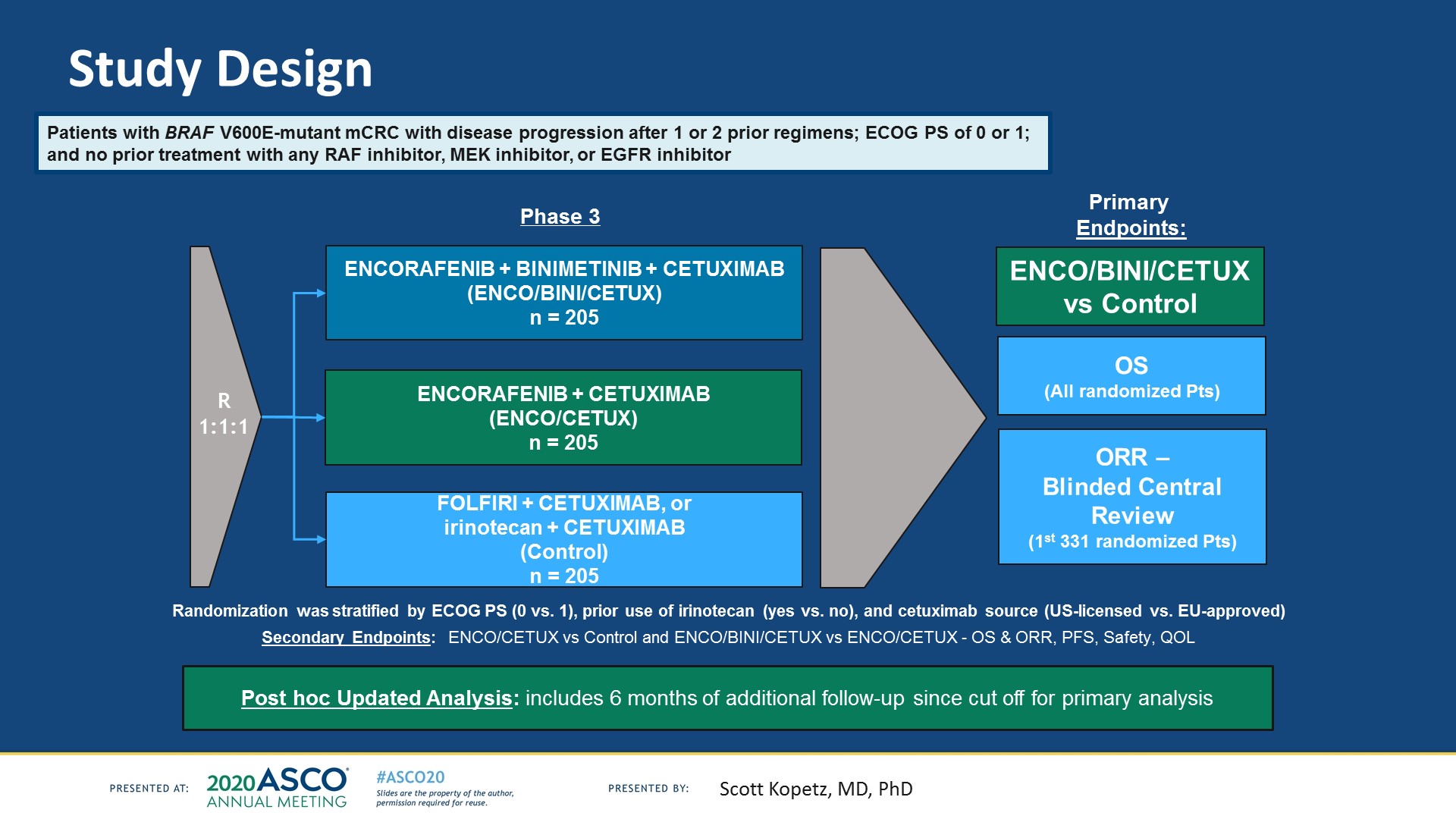 Slide 3
BEACON study: BRAF V600E mutant mCRC, 2nd and 3rd line setting
ENCORAFENIB + CETUXIMAB 
vs Control
ENCORAFENIB + BINIMETINIB + CETUXIMAB 
vs Control
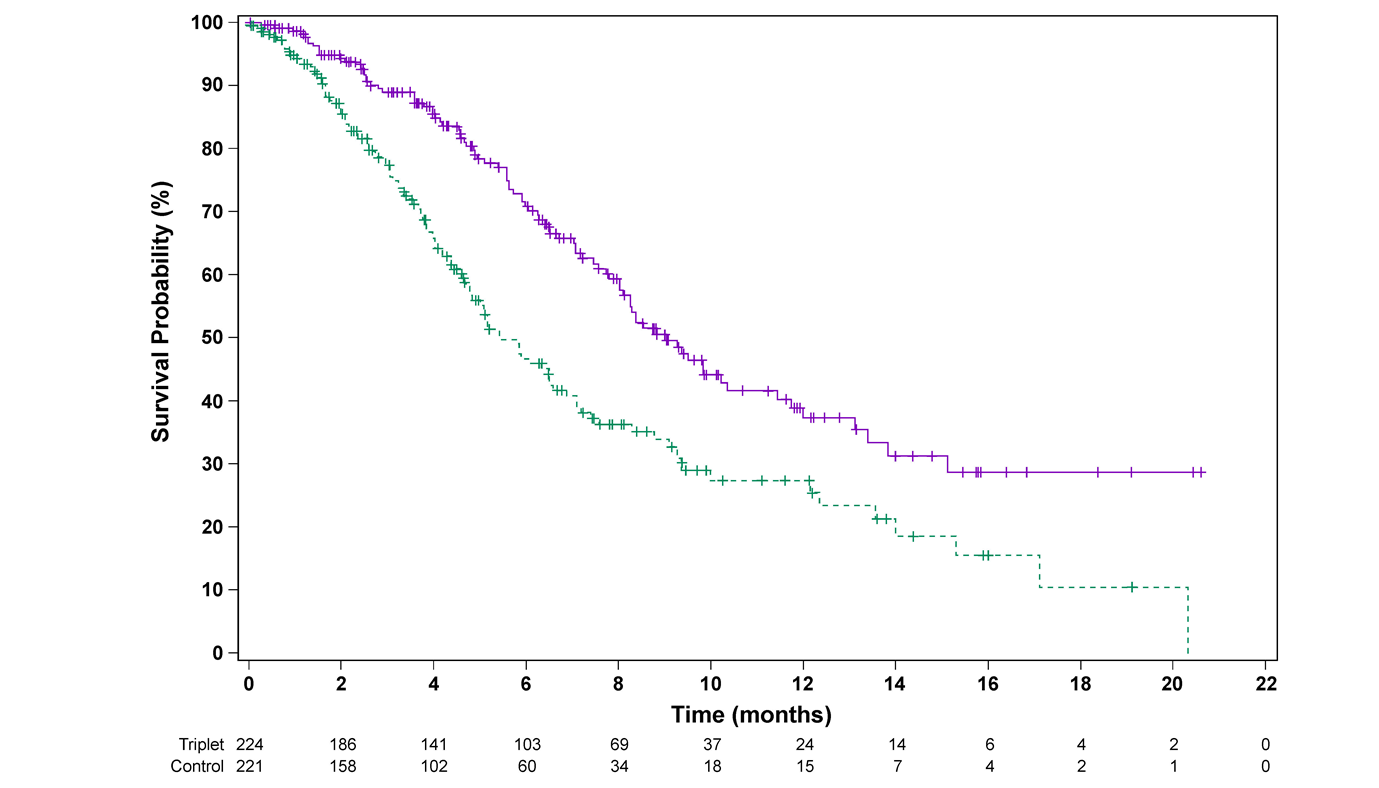 Triplet
HR (95% CI): 0.52 (0.39-0.70)
2-sided  P <.0001

Median OS in months (95% CI)
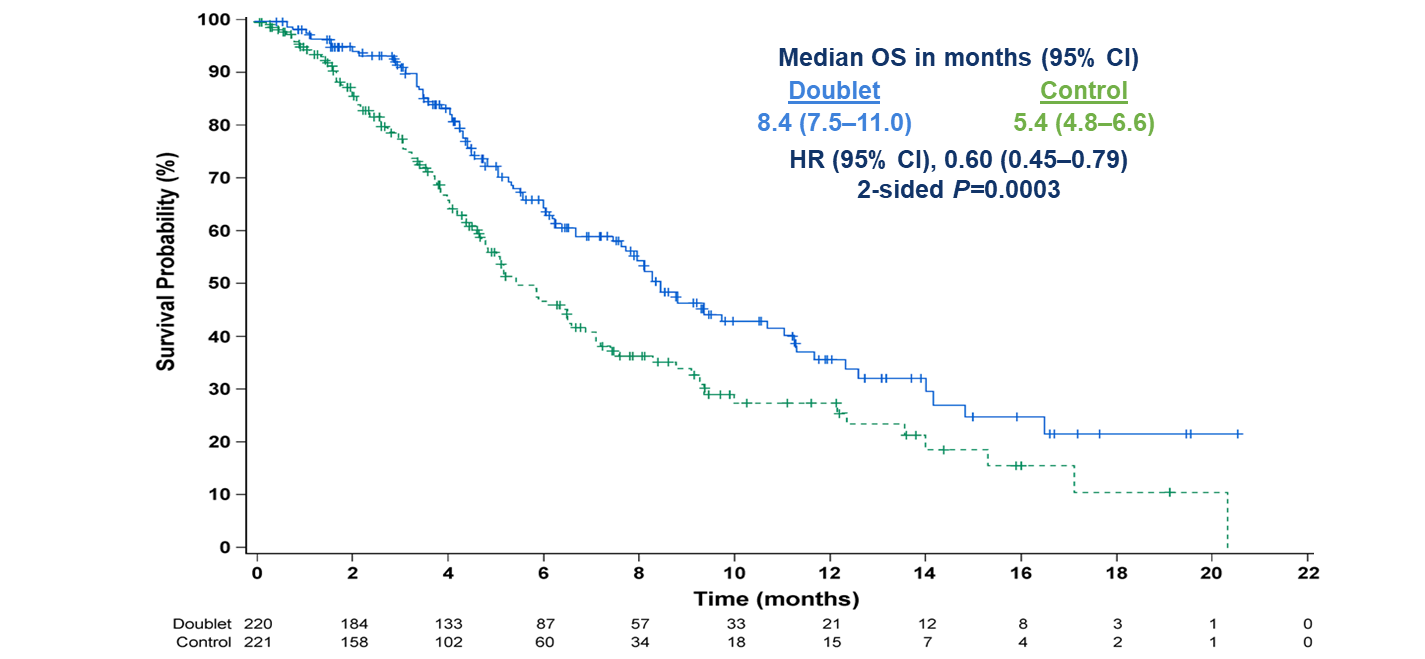 HR (95% CI): 0.60 (0.45-0.79)
2-sided  P = .0003

Median OS in months (95% CI)
Doublet
Triplet
9.0 (8.0-11.4)
Control
5.4 (4.8-6.6)
Doublet
8.4 (7.5-11.0)
Control
5.4 (4.8-6.6)
Control
Control
Tabernero J, et al. JCO 2021; Kopetz S, et al al. N Engl J Med. 2019;381:1632-1643.
‹#›
Background : KRASG12C mutations in CRC
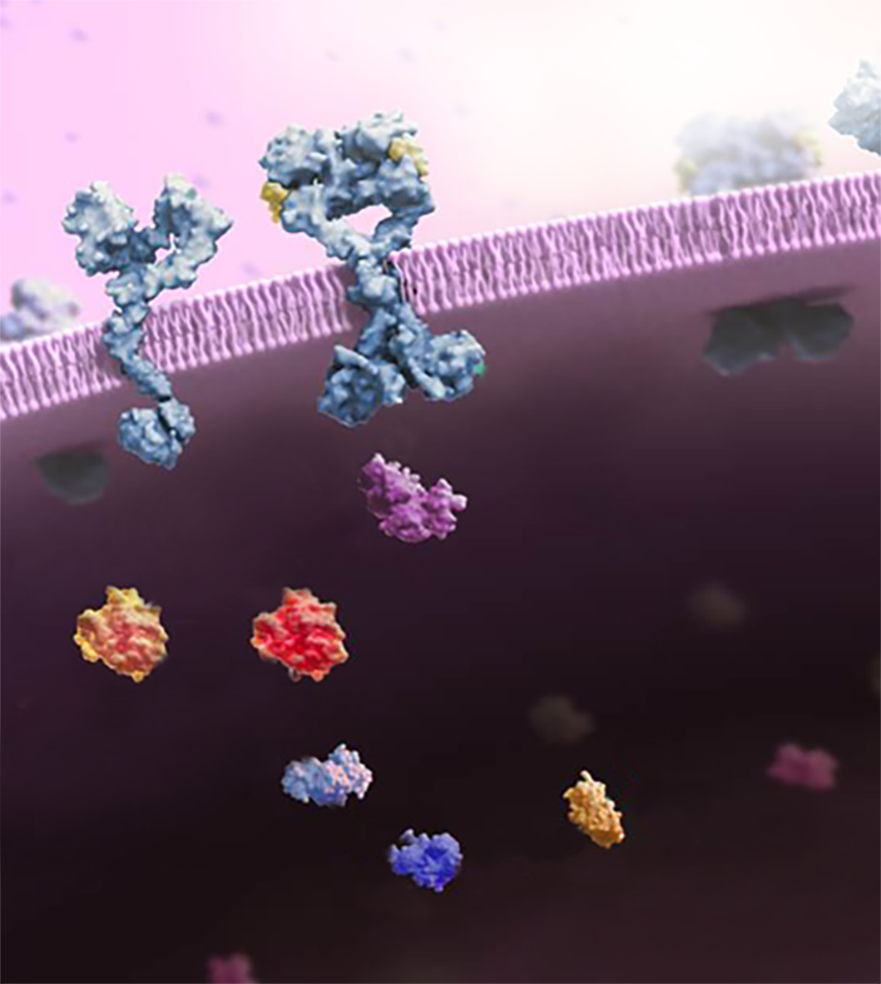 Cetuximab
Panitumumab
Adagrasib, a covalent inhibitor of KRASG12C, irreversibly and selectively binds KRASG12C in its inactive, GDP-bound state and was optimized for desired properties, including7:
Long half-life of ~24 hours, dose-dependent PK, and brain penetration
Sotorasib is another first-in-class, irreversible inhibitor of the KRASG12C protein8
SHP2
GDP-
KRASG12C
GTP-
KRASG12C
RAF
ERK
MEK
EGFR signaling is implicated in feedback reactivation, providing a rational  co-targeting strategy for KRAS-mutant  CRC
Adagrasib
Sotorasib
7. Hallin J, et al. Cancer Discov. 2020;10(1):54-71;8. Lanman BA, et al. J Med Chem. 2020;63:52-65. 9. Tabernero J, et al. Presented at ESMO 23rd World Congress on Gastrointestinal Cancer; June 30-July 3, 2021; virtual.
CodeBreak300 : Sotorasib + Panitumumab  KRAS G12C mCRC patients
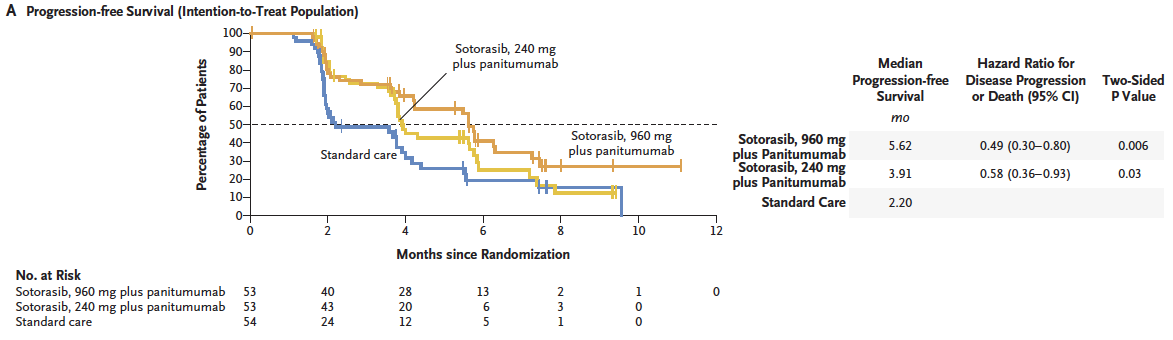 Grade ≥3 TRAEs that occurred in ≥5% pts were dermatitis acneiform (11.3%), hypomagnesaemia (5.7%), and rash (5.7%) for soto960+pani; hypomagnesaemia (7.5%), diarrhoea (5.7%) for soto240+pani; and neutropenia (23.5%), anaemia (5.9%), and hypertension (5.9%) for SOC.
Fakih et al NEJM 2023
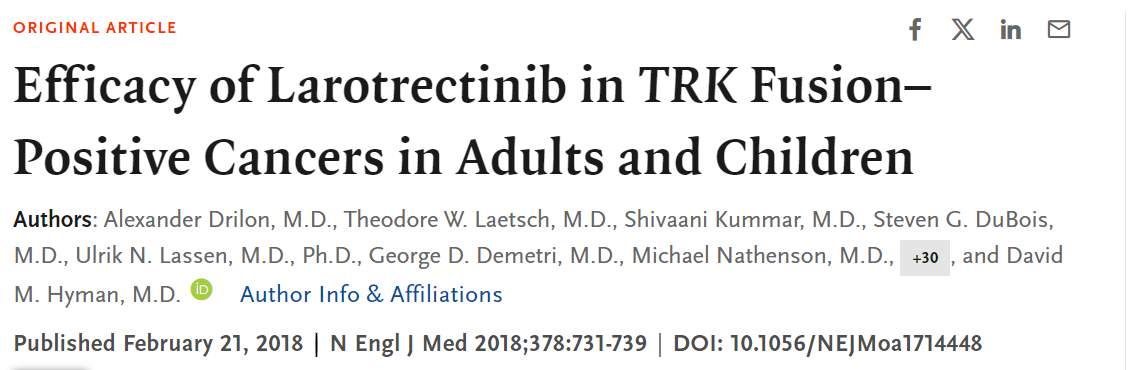 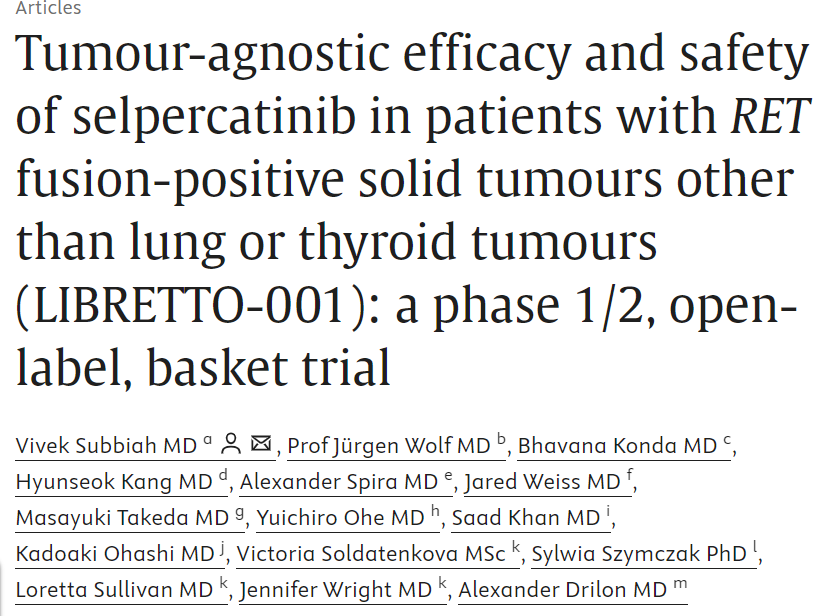 Biomarkers and Targeted Therapies in Metastatic Colorectal Cancer
SUNLIGHT study: Trifluridine-Tipiracil +/- Bevacizumab
Prager GW et al, NEJM 2023
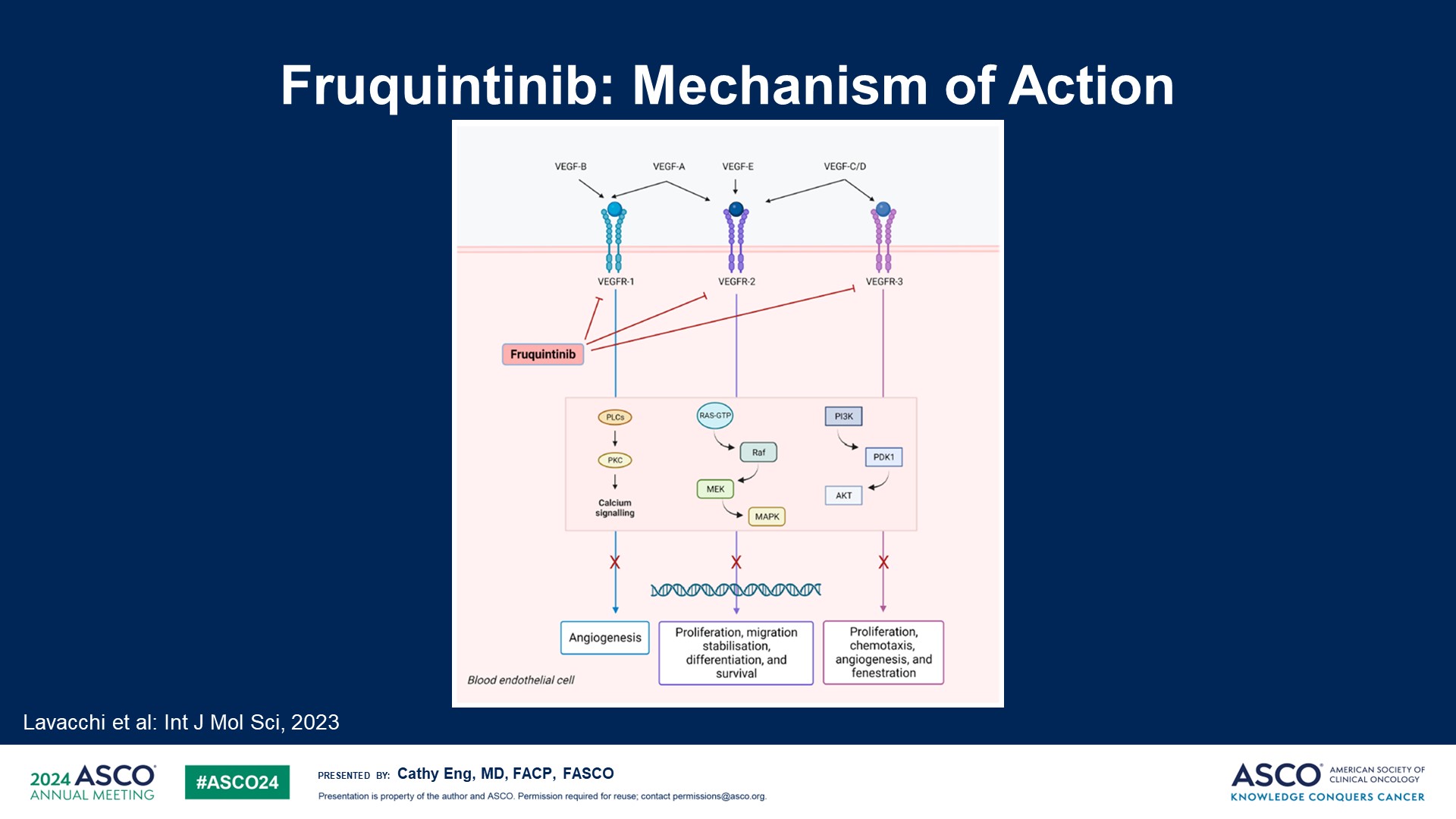 Fruquintinib: Mechanism of Action
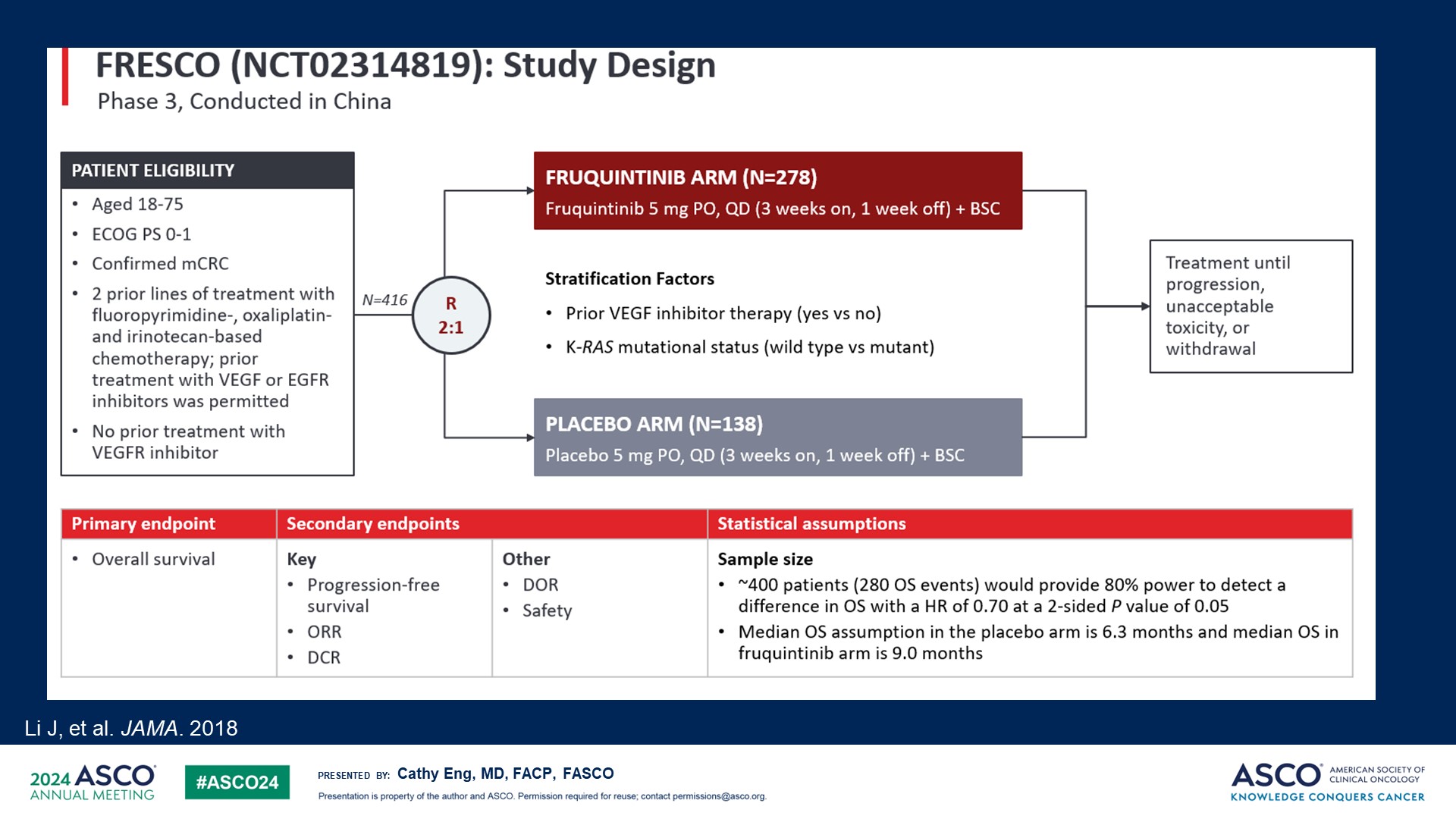 Slide 4
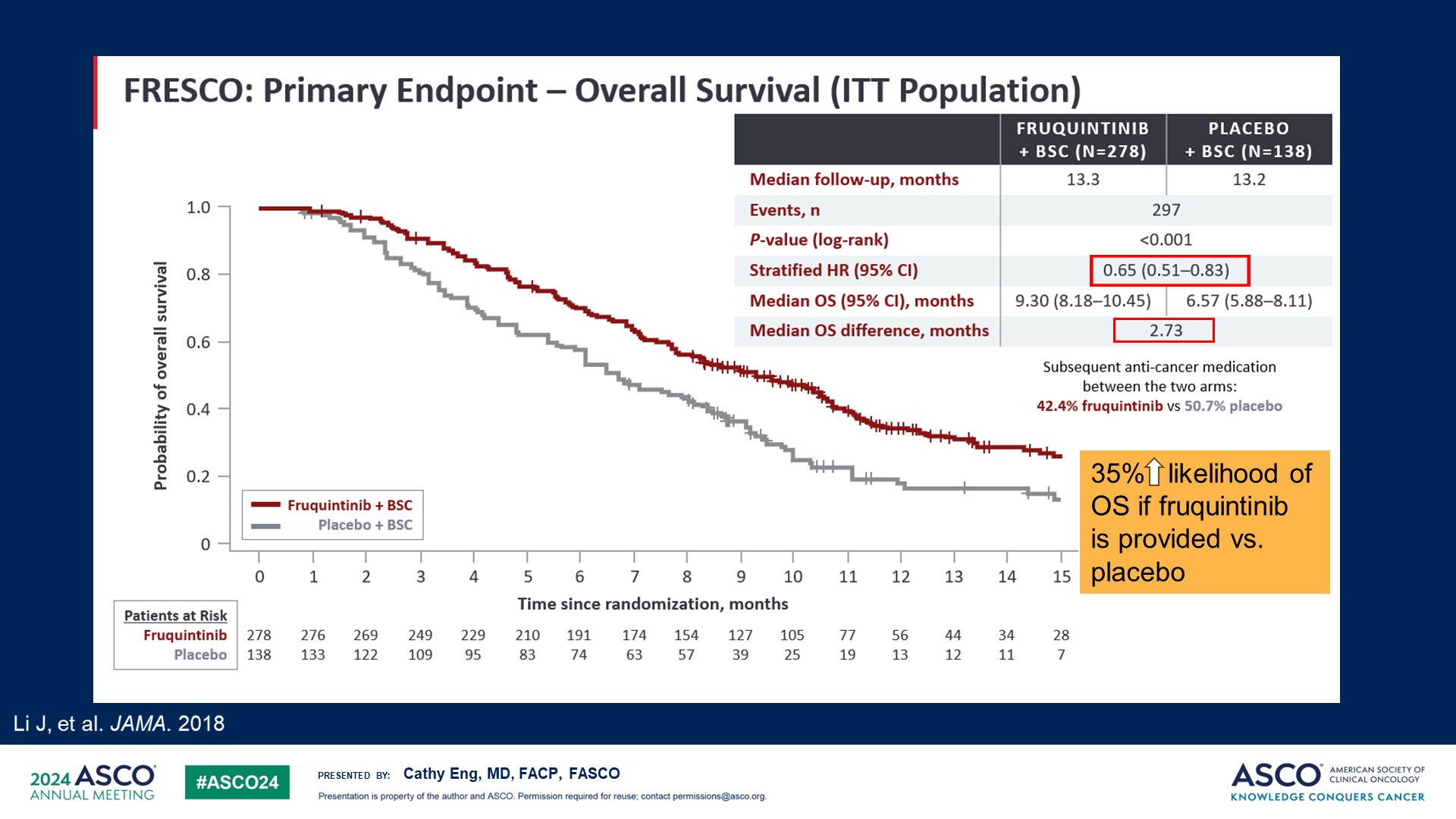 Slide 6
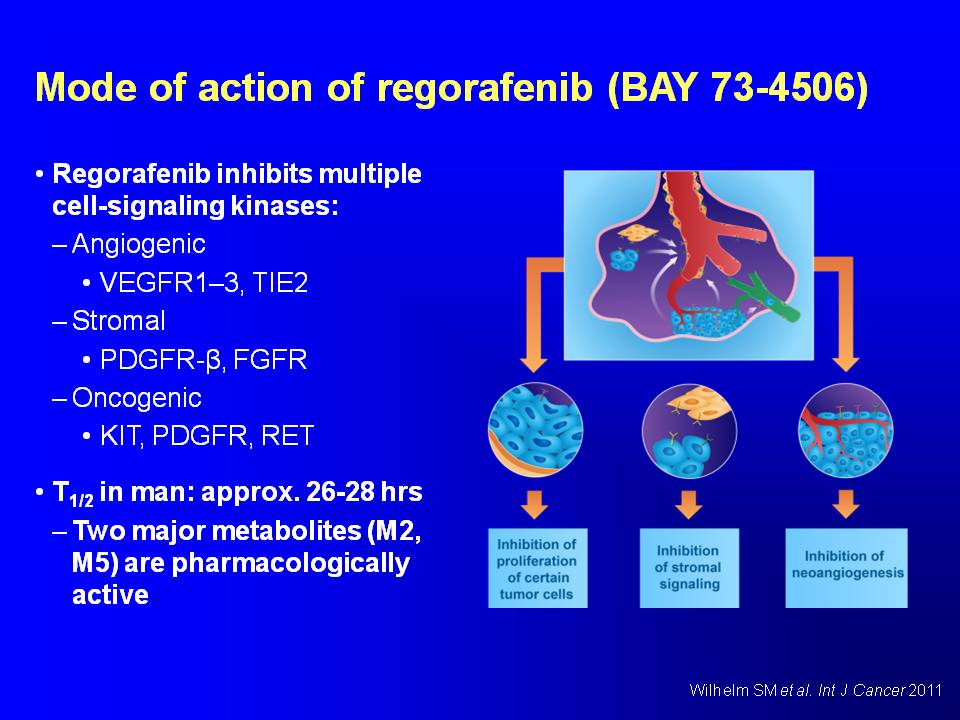 Click to edit Master title style
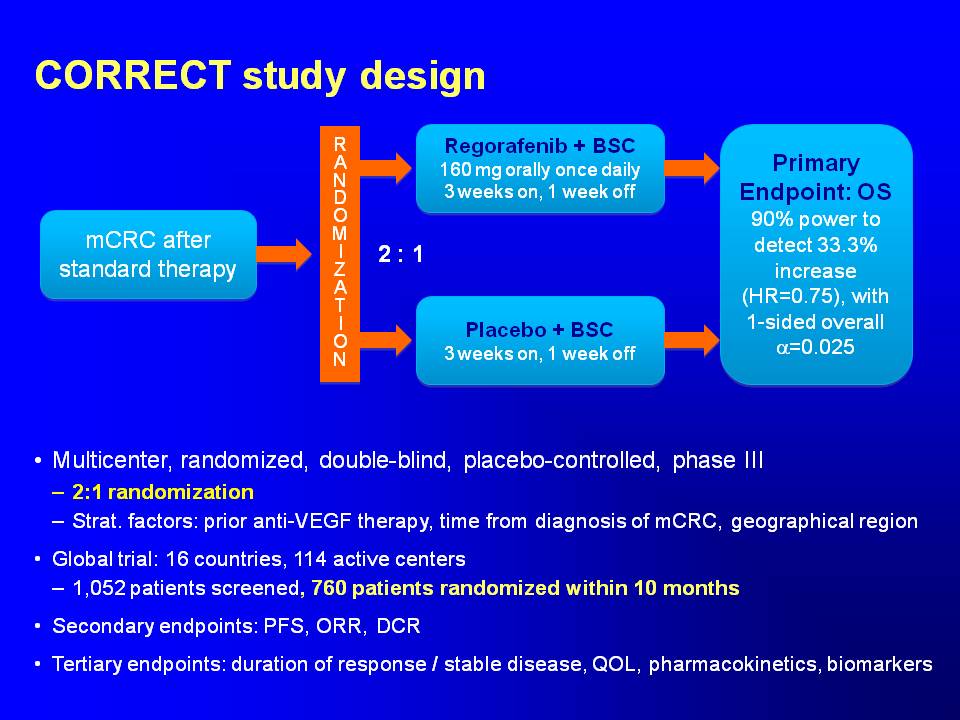 Click to edit Master title style
Grothey A, Lancet 2013.
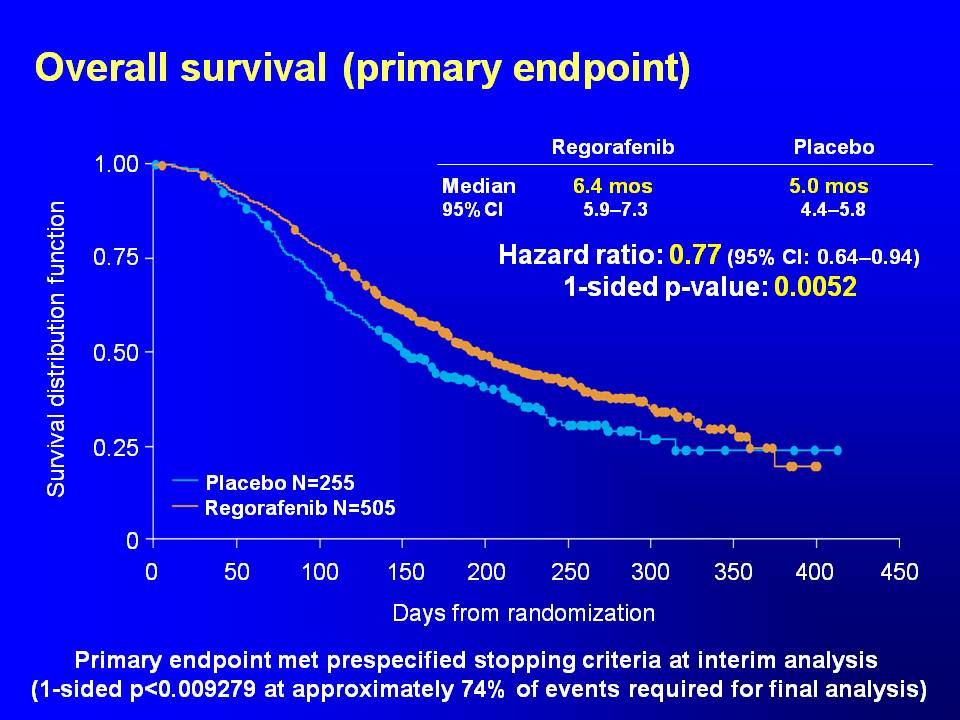 Click to edit Master title style
Grothey A, Lancet 2013.
Chemorefractory treatments
R SIDE:  
CHEMO + Bevacizumab
L SIDE: 
CHEMO+ BEV OR ANTI-EGFR (RAS/RAF wt)
Irinotecan + anti-EGFR (RAS/RAF wt)

TAS-102 + Bevacizumab
Regorafenib
Fruquintinib
Alternate
CHEMO:
Plus anti-VEGF
Plus anti-EGFR (RAS/RAF wt)
BRAF V600E mt:
Encorafenib/anti-EGFR
HER2+:
Trastuzumab + tucatinib,   
    or TDXd
KRAS G12C
Adagrasib/sotorasib + ant-EGFR
BRAF mt:
FOLFOXIRI+ Bevacizumab
dMMR or MSI-high:
Pembrolizumab, Nivolumab +/- Ipilimumab
Phase 1 
Other actionable mutations
RET:
Selpercatinib
NTRK:
larotrectinib
GASTROINTESTINAL MALIGNANCIES
October 2nd, 2024
Discussion / Q&A
Networking ReceptionWe will return at 7:50 pm
Gastrointestinal Cancers
October 2nd, 2024
ctDNA: Transforming Diagnosis and Management in GI Malignancies
Darshil Shah, MD, MPH
Director, Gastrointestinal Oncology
Ironwood Cancer & Research Centers
Greater Phoenix, Arizona
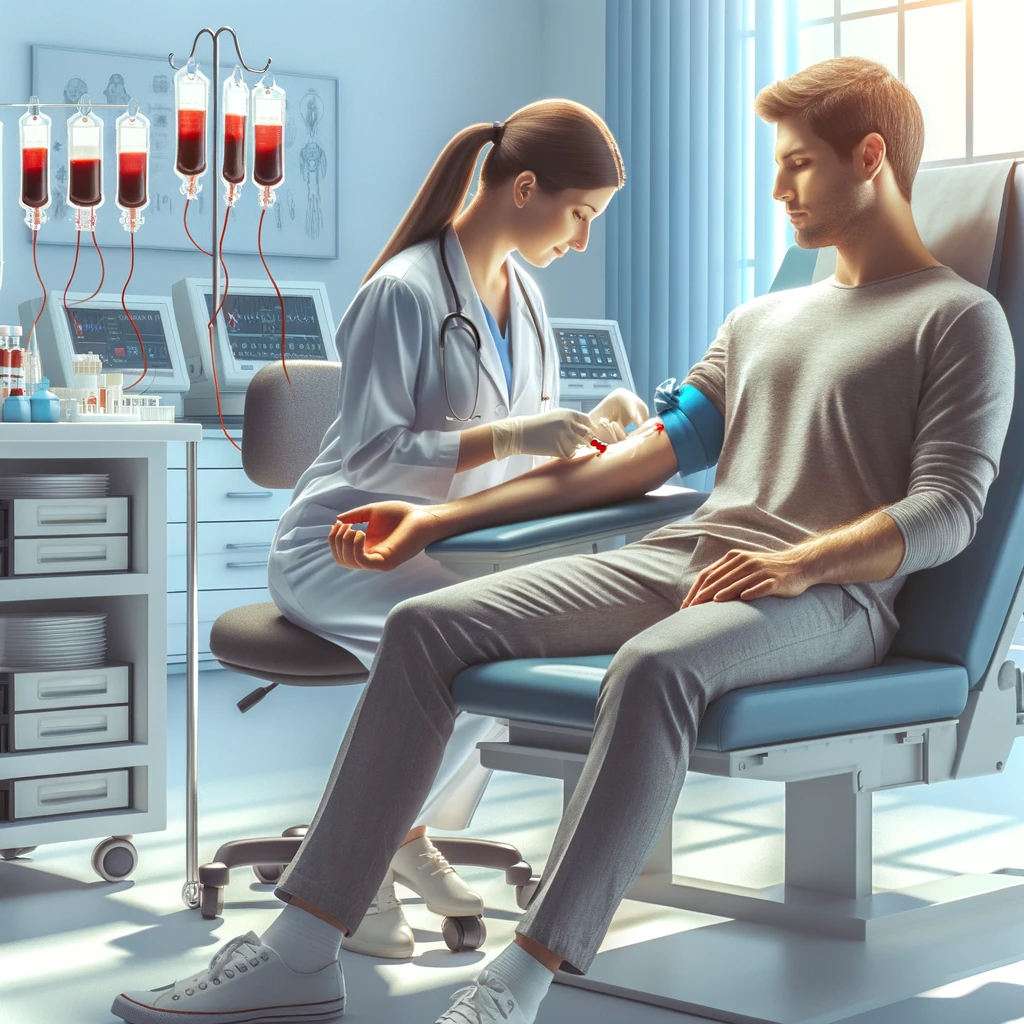 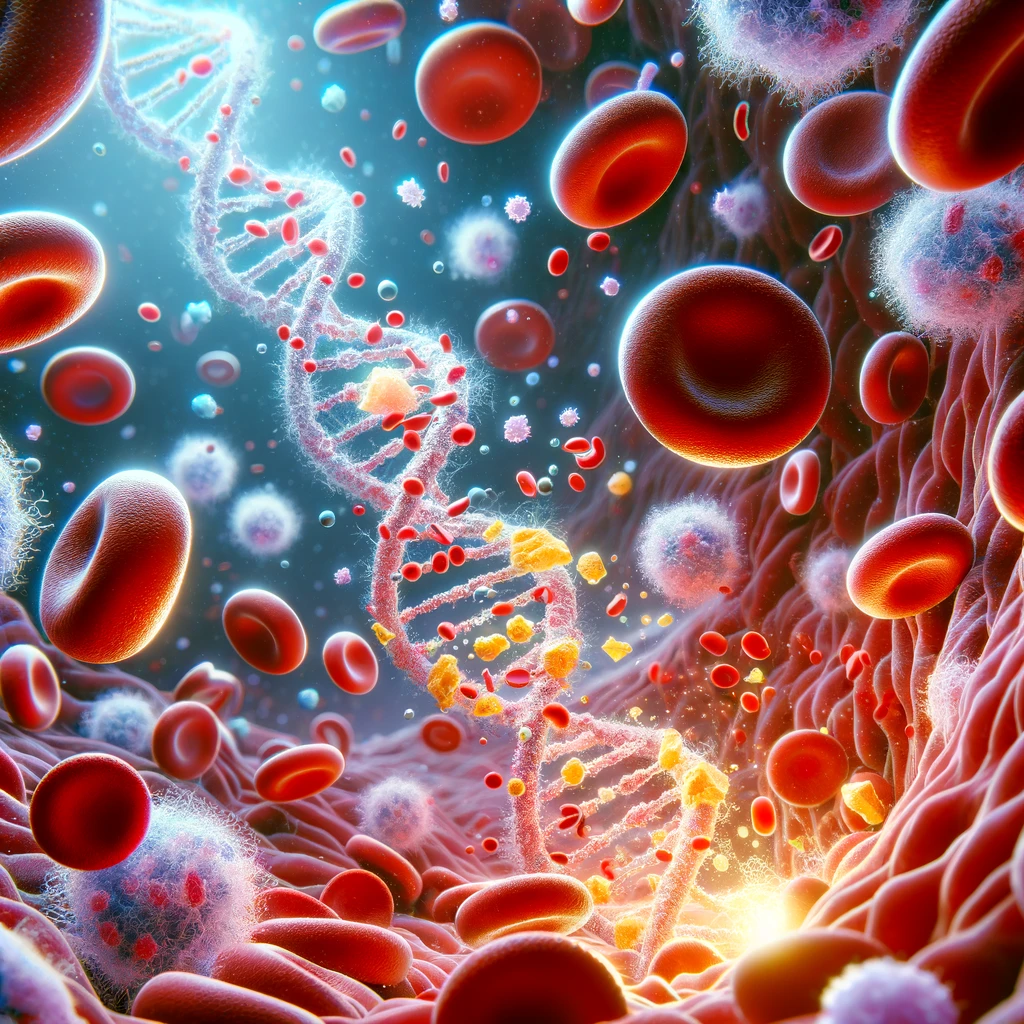 ctDNA
Circulating Tumor 
DNA
Circulating )
PLOS ONE: https://dx.plos.org/10.1371/journal.pone.0256436
PLOS ONE: https://d/10.1371/journal.pone.0256436
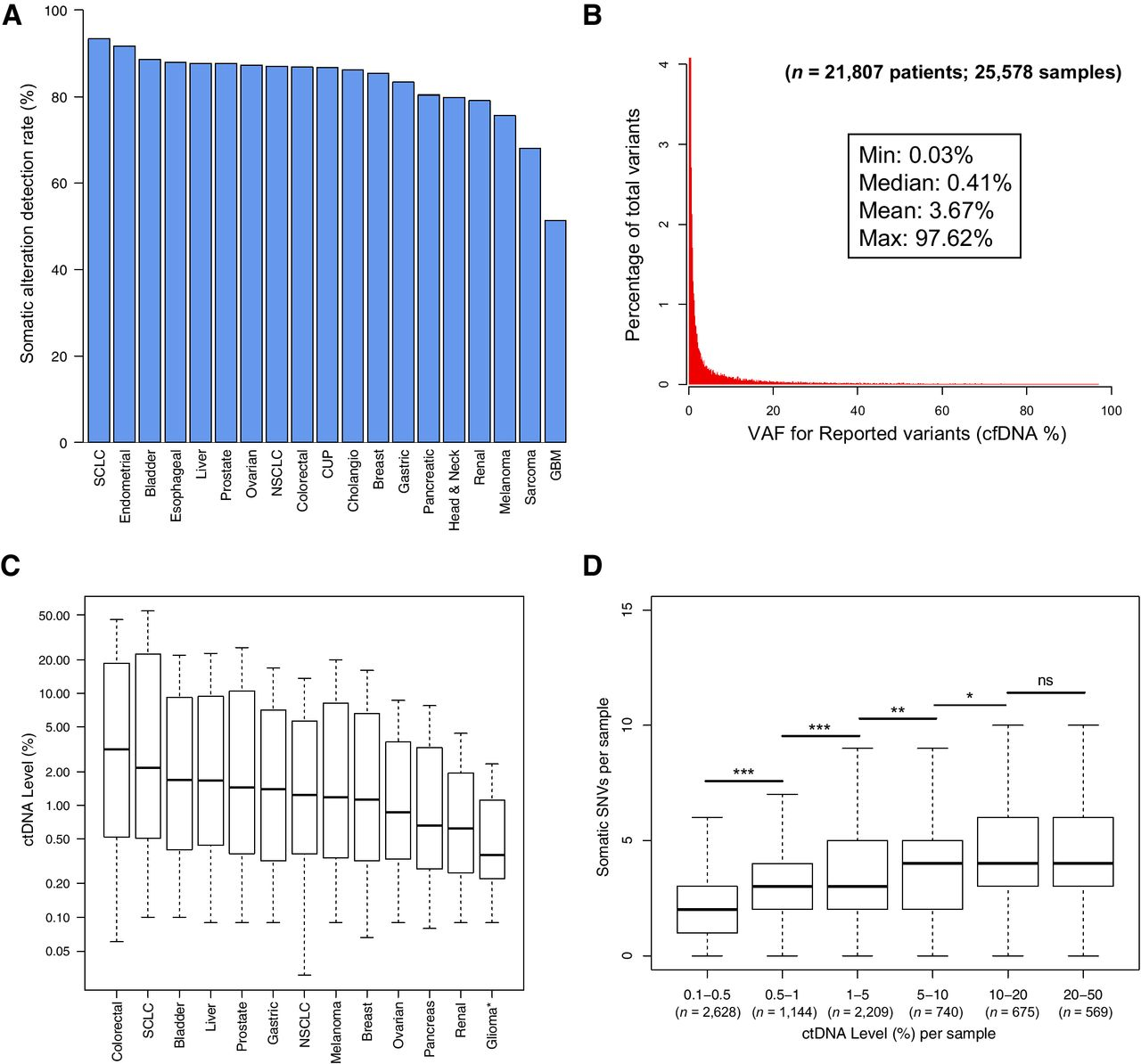 Colorectal Cancer Sheds Most ctDNA
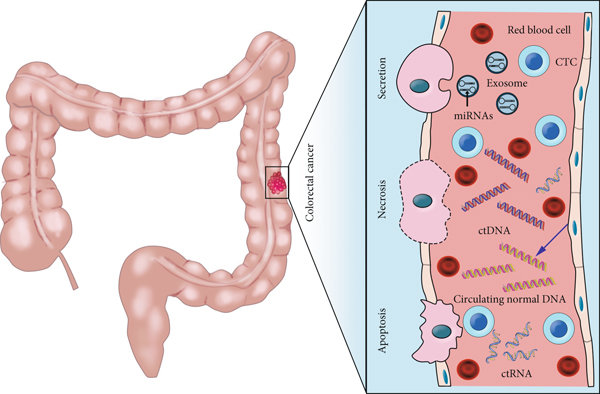 Clin Cancer Res (2018) 24 (15): 3528–3538.
Clin Cancer Res (2018) 24 (15): 3528–3538; Ding, Yu, et al. (2020). BioMed Research International. 2020. 1-13. 10.1155/2020/6843180.
Capturing It Prior to Imaging
Dasari, A. et al. Nat Rev Clin Oncol 17, 757–770 (2020). https://doi.org/10.1038/s41571-020-0392-0
, 757–770 (2020). https://doi.org/10.1038/s41571-020-0392-0
Liquid Biopsies (ctDNA) In Clinic For Colorectal Cancer
Midhun Malla, et al. Journal of Clinical Oncology 2022 40:24, 2846-2857
Early Detection
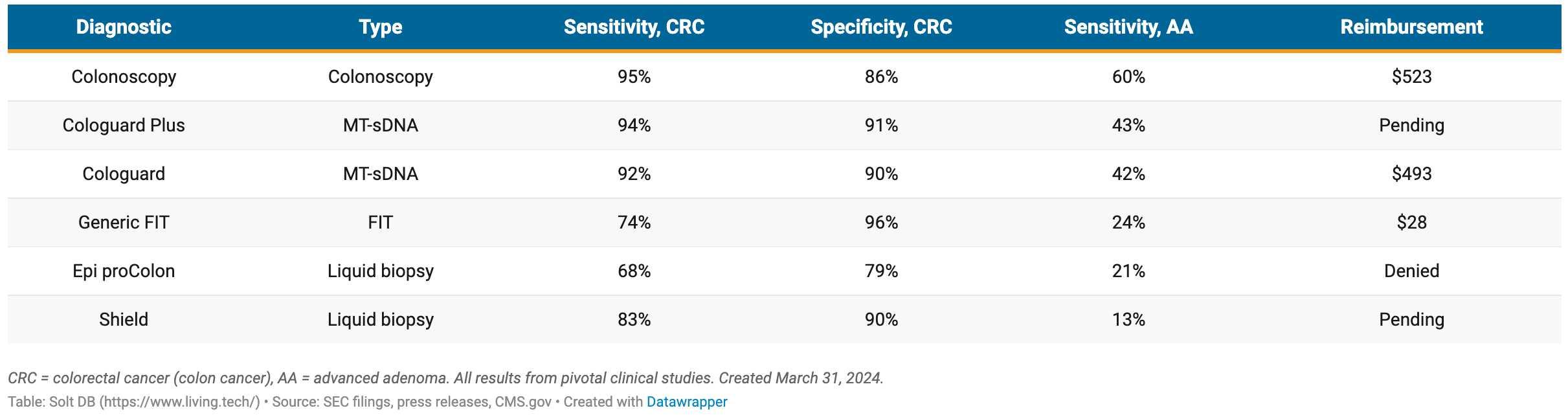 NGS/Molecular Profiling
Caris Life Sciences
Guardant 360
Foundation Medicine
Tempus
Biomarker Driven Therapies
KRAS especially G12C
MSI
ERBB2 (Her2) amplifications/mutations
TMB
BRAFV600E
NTRK, RET
FGFR2, IDH (Cholangiocarcinoma)
Two Main Types of Assays for MRD (Minimal Residual Disease)
MRD
Kinetics of Liquid Biopsies in Predicting Response to Immunotherapy https://ascopubs.org/doi/10.1200/ADN.20.200338
Strong Prognostic Biomarker: Triumphs Everything Else
Kotani, D., Oki, E., Nakamura, Y. et al. Molecular residual disease and efficacy of adjuvant chemotherapy in patients with colorectal cancer. Nat Med 29, 127–134 (2023)
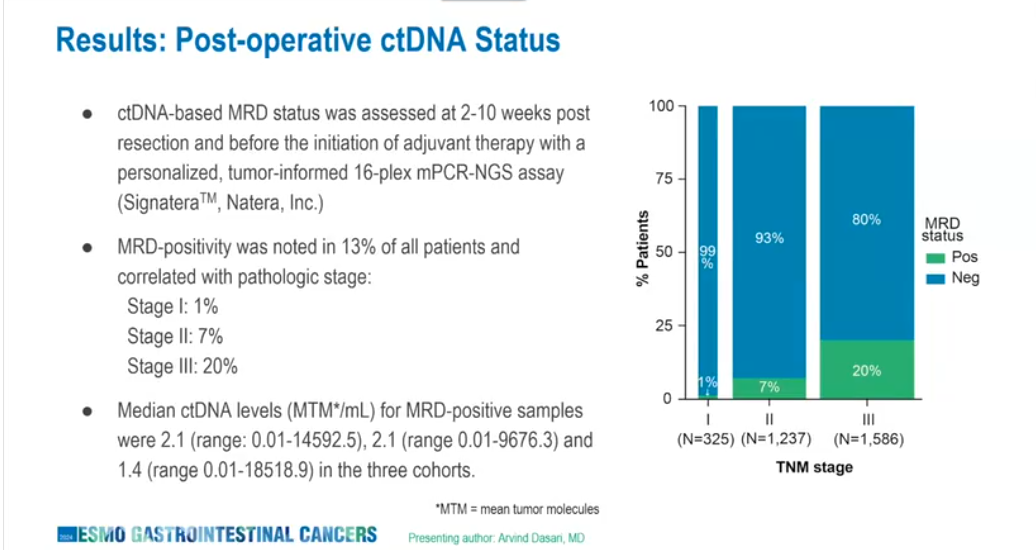 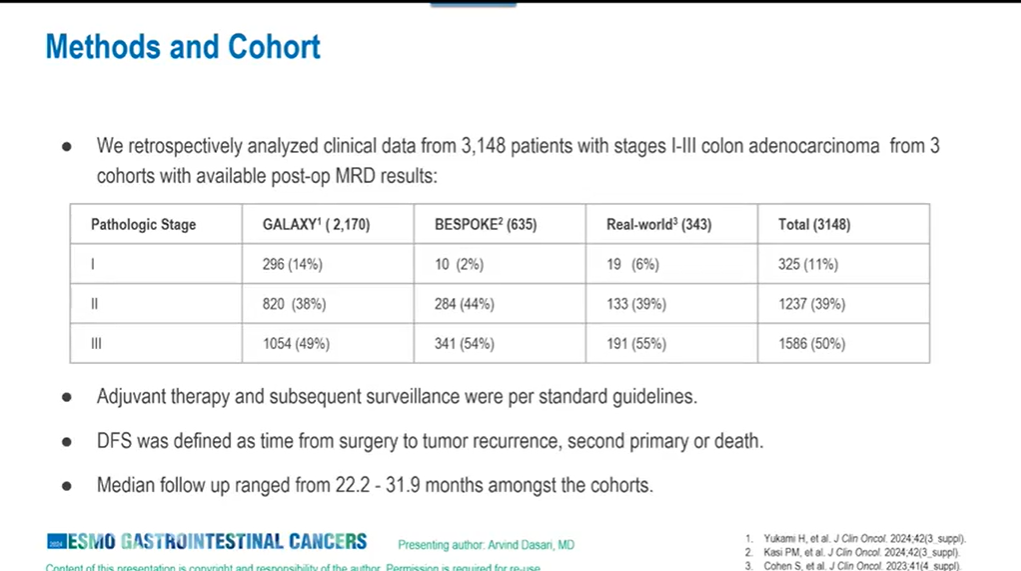 Single Spot sensitivity is an issueShould not be used to deescalate care
Circulate-US for Stage 3 Colon Cancer
CIRCULATE‐Japan: Circulating tumor DNA–guided adaptive platform trials to refine adjuvant therapy for colorectal cancer
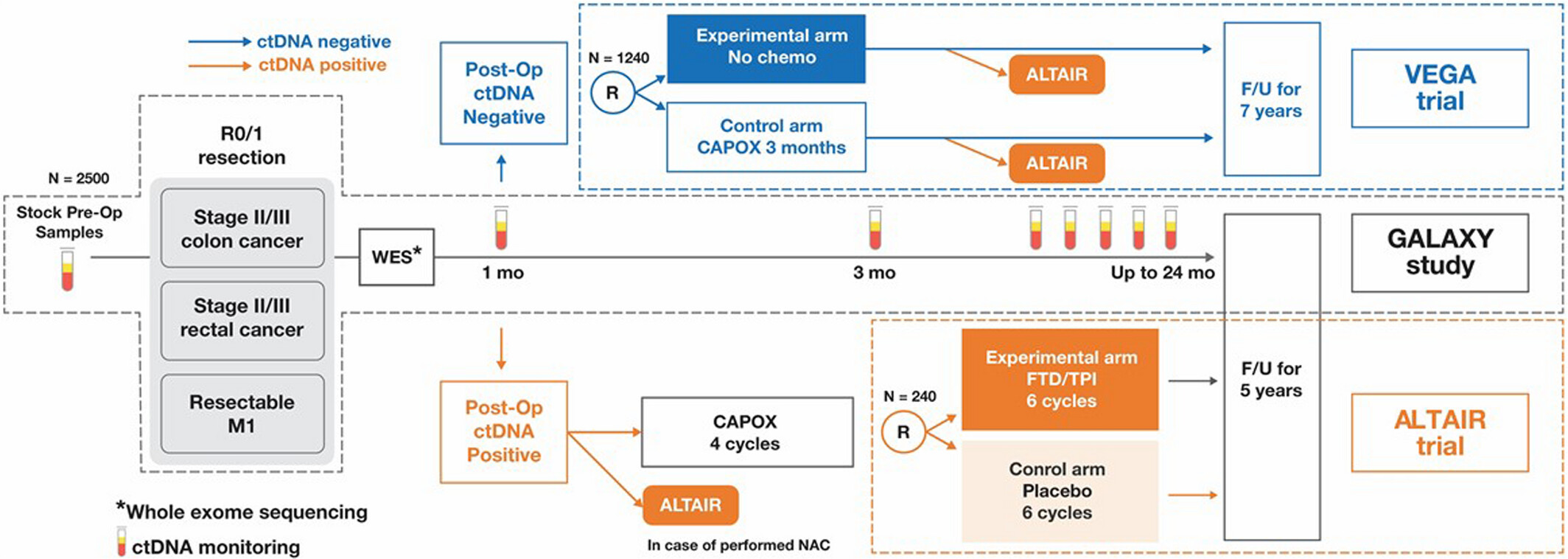 Cancer Science, Volume: 112, Issue: 7, Pages: 2915-2920, First published: 01 May 2021, DOI: (10.1111/cas.14926)
[Speaker Notes: CIRCULATE‐Japan overview. ctDNA, circulating tumor DNA; F/U, follow up; FTD/TPI, trifluridine/tipiracil; mo, month; NAC, neoadjuvant chemotherapy; Op, operative; WES, whole‐exome sequencing
IF THIS IMAGE HAS BEEN PROVIDED BY OR IS OWNED BY A THIRD PARTY, AS INDICATED IN THE CAPTION LINE, THEN FURTHER PERMISSION MAY BE NEEDED BEFORE ANY FURTHER USE. PLEASE CONTACT WILEY'S PERMISSIONS DEPARTMENT ON PERMISSIONS@WILEY.COM OR USE THE RIGHTSLINK SERVICE BY CLICKING ON THE 'REQUEST PERMISSIONS' LINK ACCOMPANYING THIS ARTICLE. WILEY OR AUTHOR OWNED IMAGES MAY BE USED FOR NON-COMMERCIAL PURPOSES, SUBJECT TO PROPER CITATION OF THE ARTICLE, AUTHOR, AND PUBLISHER.]
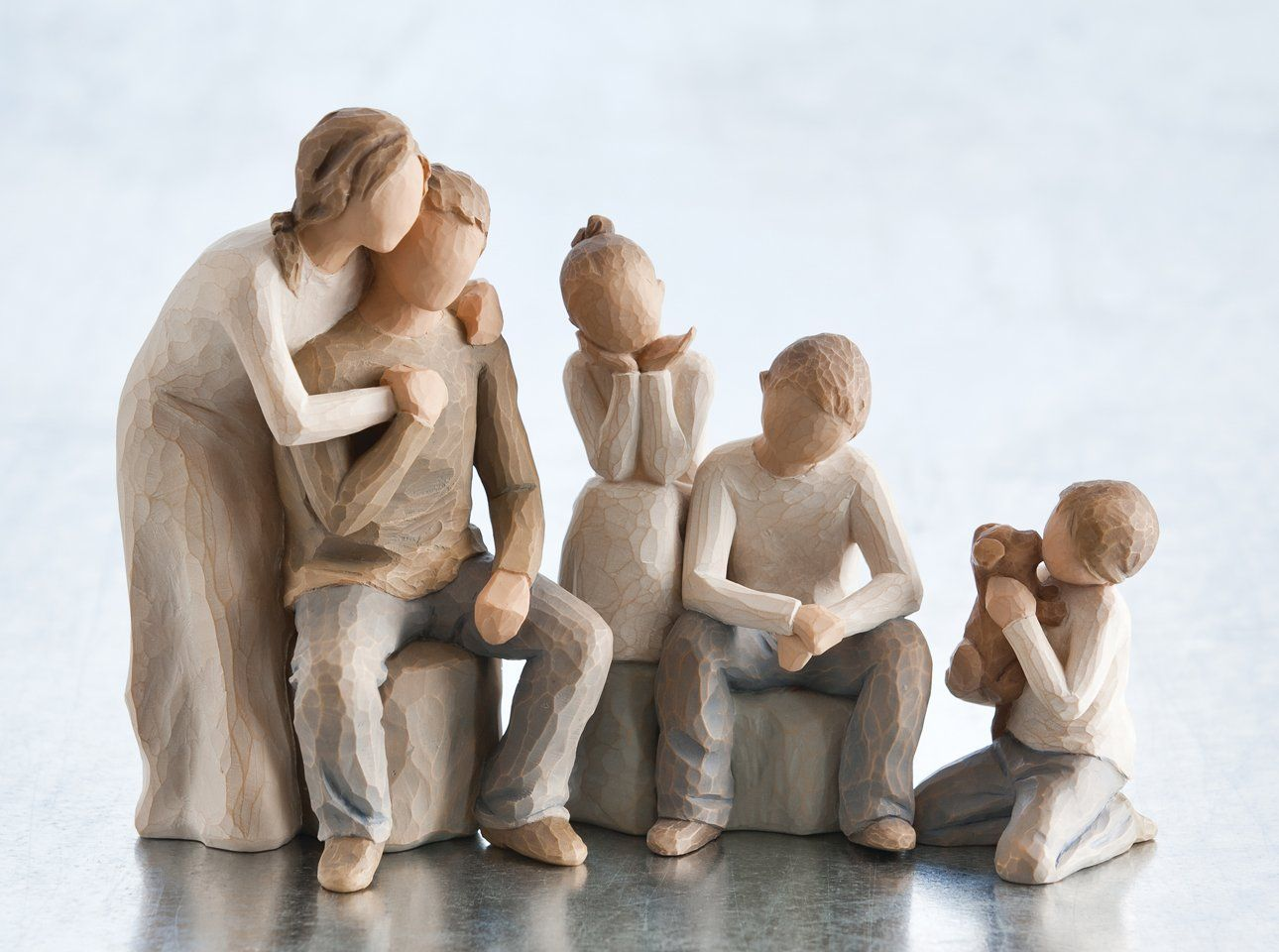 A 38-year-old healthy female experienced rectal bleeding
Colonoscopy identified a mass 4 cm to the anal verge, MRI T3cN1 low rectal mod diff adeno, MSS
She underwent total neoadjuvant therapy (TNT): chemoradiation followed by CapeOx chemotherapy
Post-TNT colonoscopy found no residual disease, confirmed by a negative biopsy consistent with cCR
Patient opted watch and wait
MRD negative at 11 months after TNT
Currently being monitored closely with watch and wait and MRD testing
Rectal MRI shows 3 cm scar has been stable over the year
Case
Tumor-informed Test
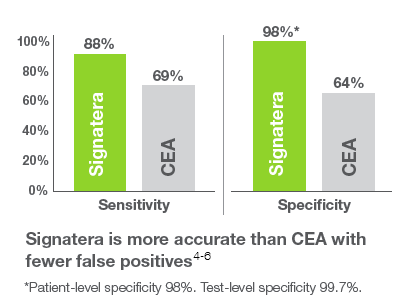 52-year-old male with 10 cm ulcerated mass low rectal 5 cm from anal verge, moderately diff adeno, MSS, T3N2 on rectal MRI
Finished TNT April 2024, end of treatment CT was negative, flex sig with CR, biopsy negative, Signatera negative
Patient opted watch and wait
July 2024, Signatera turned positive
MRI rectum was showing T2N0 without abnormal enhancement or restricted diffusion to suggest viable tumor, PET negative for distant disease
With rising ctDNA, opted LAR and was able to undergo sphincter preserving resection
Final path yT2N0, well differentiated rectal adeno 3.5 cm
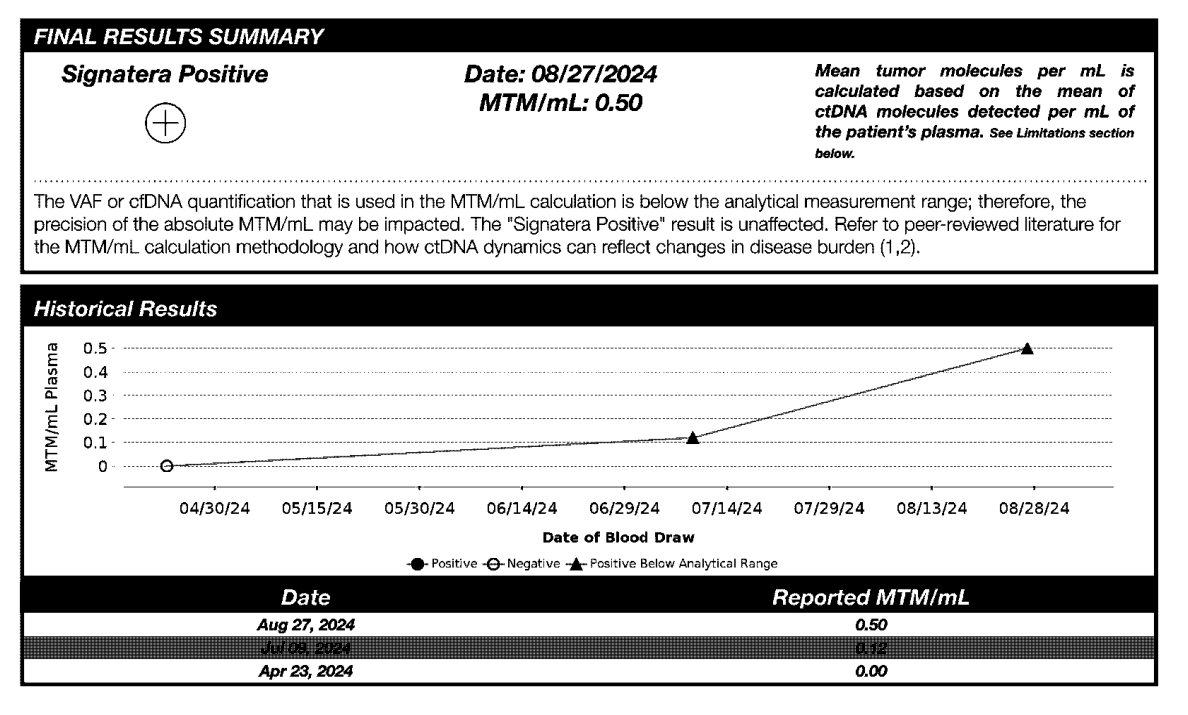 Case
70-year-old male with goblet cell adenocarcinoma favor appendix primary
Right hemi colectomy with pT4aN2 disease
Received adjuvant FOLFOX
Tumor uninformed assay was negative, but surveillance staging showed new peritoneal implants
Some evidence that ctDNA might not be accurate in predicting peritoneal/lung recurrence
Case
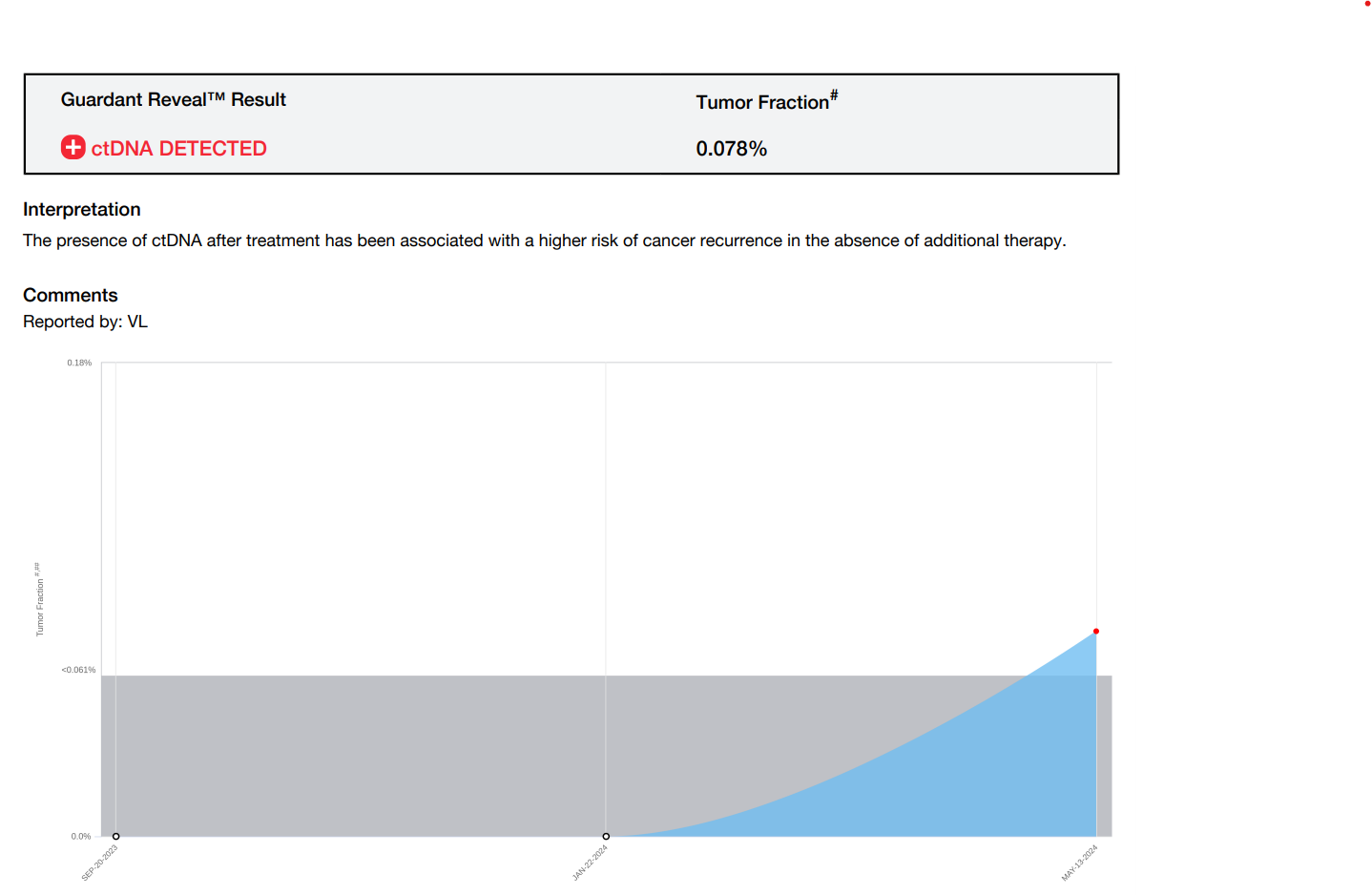 69-year-old male with stage 3 colon cancer
Poor tolerance to adjuvant chemotherapy
Tumor uninformed assay was negative but turned positive with aggressive recurrence
BRAFV600E, KRAS wild-type
Currently on Encorafenib+Cetuximab
https://www.decibio.com/insights/industry-snapshot-the-nascent-ctdna-mrd-space-continues-to-see-rapid-growth
Conclusions
In summary, ctDNA and MRD are transforming diagnosis and management in GI malignancies where they offer significant benefits in terms of screening, early relapse detection, guiding adjuvant therapy, and monitoring disease progression, making them indispensable tools in the era of precision oncology and biomarker driven therapies.
Gastrointestinal Cancers
October 2nd, 2024
Emerging Treatment Options in NET
M. Bassam Sonbol, MD
Assistant Professor of Medicine
Mayo Clinic
Phoenix, AZ
Disclosures
Consulting to self: Novartis 

Research funding to institution: Taiho; Merck
Outline
Updates on radioligand therapy (RLT)/PRRT

Revisiting VEGF TKIs
WHO CLASSIFICATION 2017-2019
Grade is determined by Ki-67
Differentiation is by morphology
PRRT – HOW DOES IT WORK…?
The components of PRRT…
Somatostatin receptor
Therapeutic
radionuclide
Chelator
“glue”
Lu-177
Somatostatin
analog
SSTR
NET Cell
PRRT – The Radionuclides
Only one approved radionuclide in NET
Lutetitium-177 (177Lu)
Alpha particle PRRT is on the horizon
Actinium-225 (225Ac)
Lead-212 (212Pb)
Nucleus
Lu-177
Treatment and Assessments
Progression free survival (RECIST criteria) every 12 weeks
NETTER-1 -- STUDY  OBJECTIVES AND DESIGN
Aim
Evaluate the efficacy and safety of 177Lu-Dotatate + SSAs compared to Octreotide LAR 60mg (off-label use)1 in patients with inoperable, somatostatin receptor positive, midgut NET, progressive under Octreotide LAR 30mg (label use)
Design
International, multicenter, randomized, comparator-controlled, parallel-group
Dose 1
Dose 3
Dose 4
Dose 2
5 Years follow up
n = 115
4 administrations of 7.4 GBq of 177Lu-Dotatate every 8 weeks +  SSAs (symptoms control)
n = 115
Octreotide LAR (high dose - 60mg every 4 weeks1)
1FDA and EMA recommendation
Strosberg J et al. N Engl J Med. 2017 376:125-135
NETTER-1 –IMPROVED PFS AND SYMPTOMS
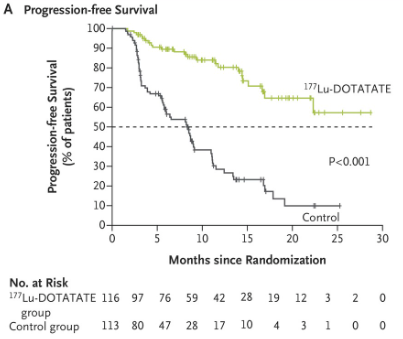 28.4 vs. 8.5; HR: 0.21 (0.12-0.3)
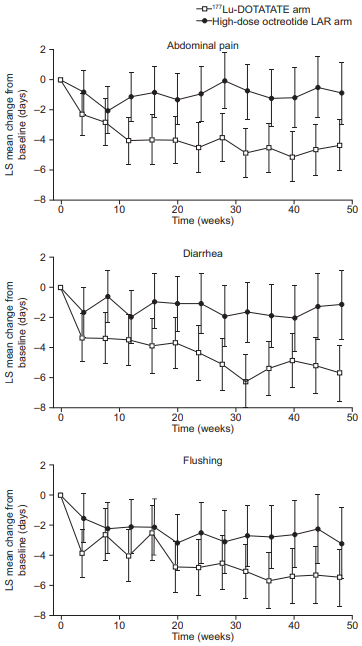 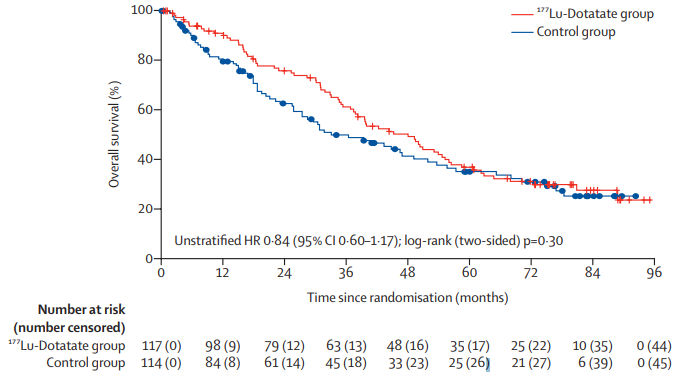 48 vs. 36.3 ; HR 0·84 (0·60–1·17
Strosberg J et al. N Engl J Med. 2017 376:125-135.
Strosberg et al. Lancet Onc. 2021
Strosberg J et al. Jnucmed. 2021
NETTER1- STRENGTHS AND LIMITATIONS
Lu177 PRRT led to significant response in 1/5 patients
Relatively safe (MDS? Red flag)
3% (3/111) serious adverse event
1 died of MDS
1 with grade 3 respiratory tract infection
1 multilineage dysplasia.
Limitation
Did not include grade 3 well diff
Did not include other than small bowel (pancreatic etc..)
Lack of OS benefit
NETTER-2 – PRRT IN G3 AND HIGH-RISK G2 NETs
Met its endpoint
Phase III RCT
Well diff G3 NETs and G2 NETs w/ Ki67 >10%
Previously untreated 
SSAs allowed for up to 6 months (but no progression allowed)
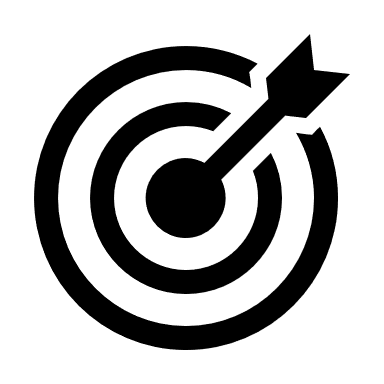 PRRT re-treatment allowed after progression
PRRT x4
1:1
R
Untreated G2/G3 NETs
crossover
Double-dose
octreotide LAR
NETTER-2 – PRRT IN G3 AND HIGH-RISK G2 NETs
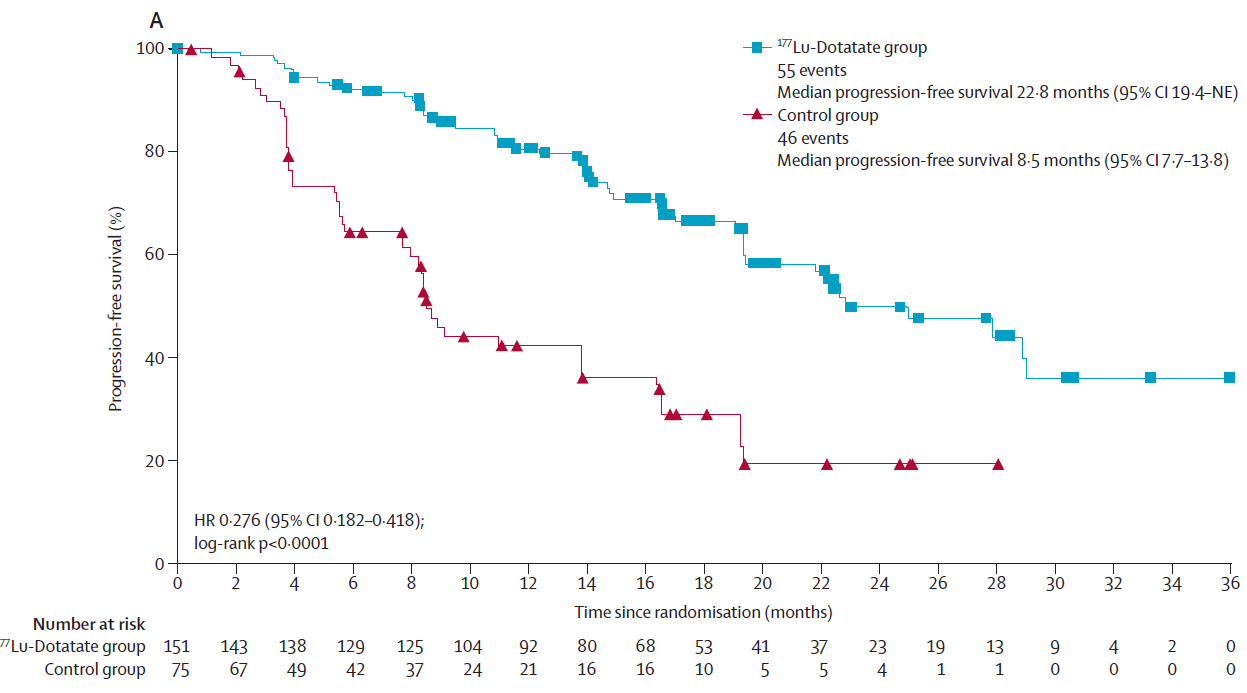 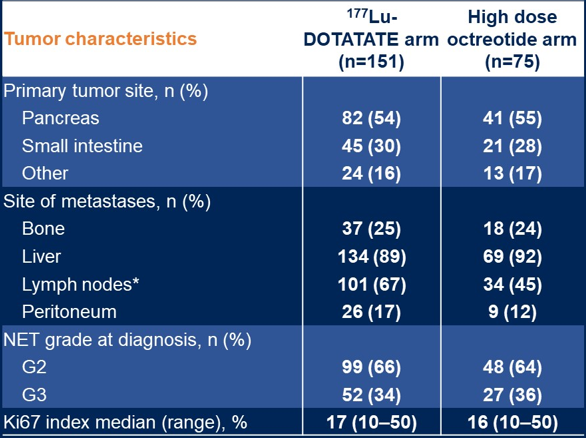 Singh S et al. ASCO GI 2024
Singh et al Lancet 2024.
NETTER-2 –EFFECTIVE IN GRADE3
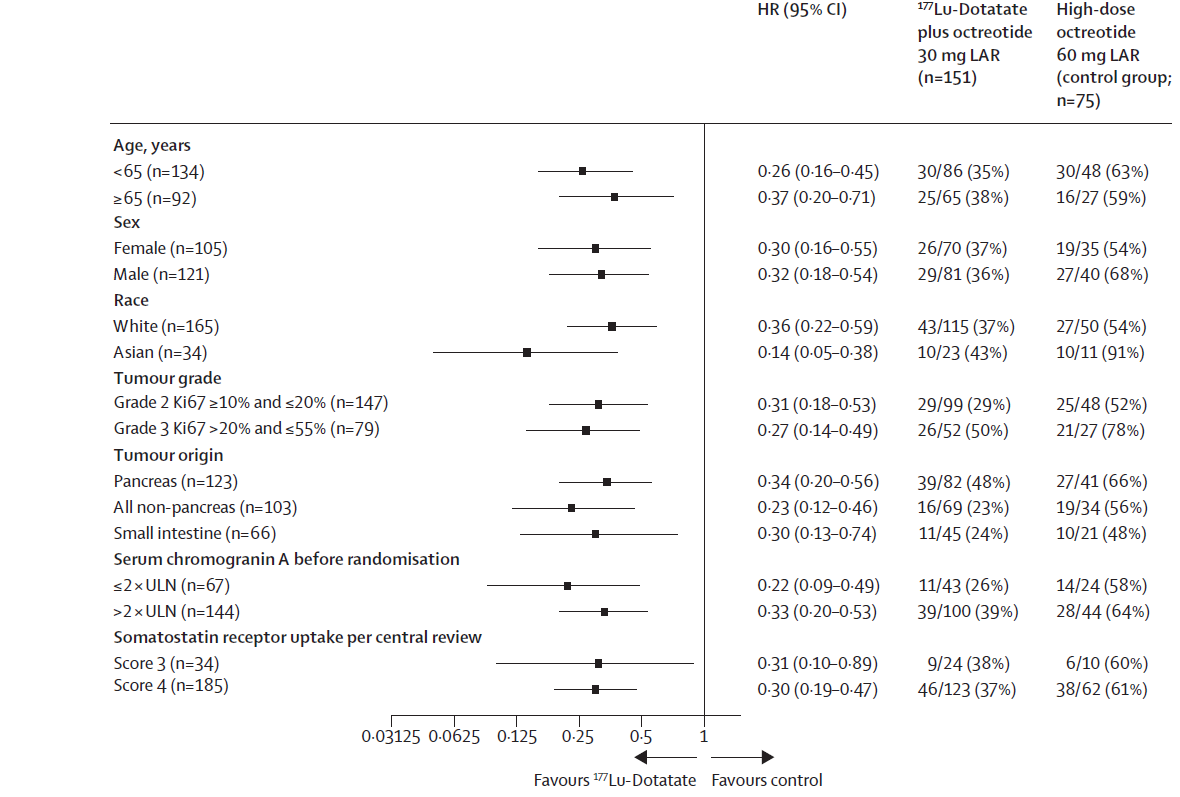 Singh S et al. ASCO GI 2024
Singh et al Lancet 2024.
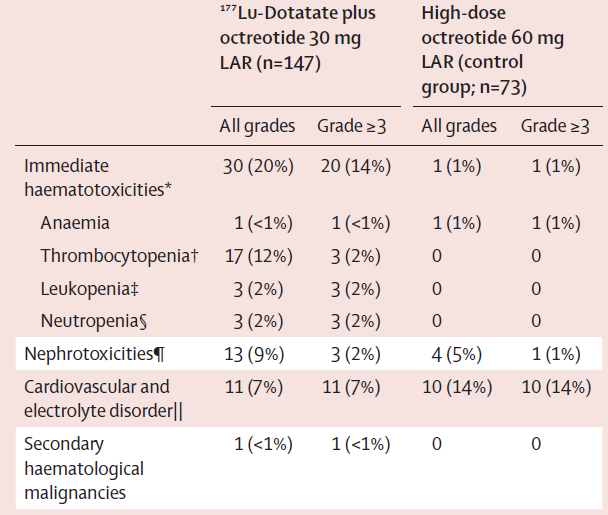 Singh S et al. ASCO GI 2024
Singh et al Lancet 2024.
CHIP and toxicity in PRRT
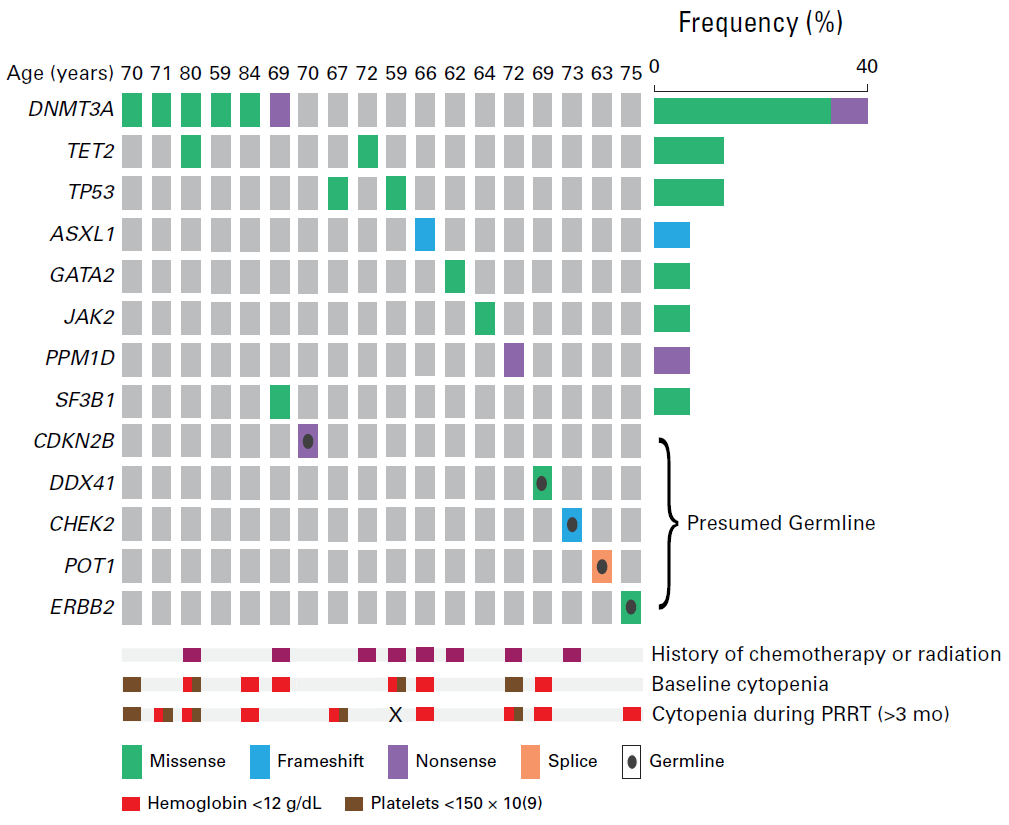 Risk of leukemia/MDS (t-MN) after PRRT
Incidence average of 2.61% (4.38 SD)
Potentially higher when PRRT combined or followed by chemotherapy (10%)
Hypothesis:
Patients who have CHIP at baseline have higher risk of cytopenia and potentially t-MN
CHIP (229-gene panel) at baseline
N=37 patients
46% w alteration: DNMT3A, TET2 most common
Sonbol MB et al. Jama Onc 2020; 
Al-Toubah et a;. 2022 NANETS
Kusne Y,…, Sonbol MB. JCO PO. 2024
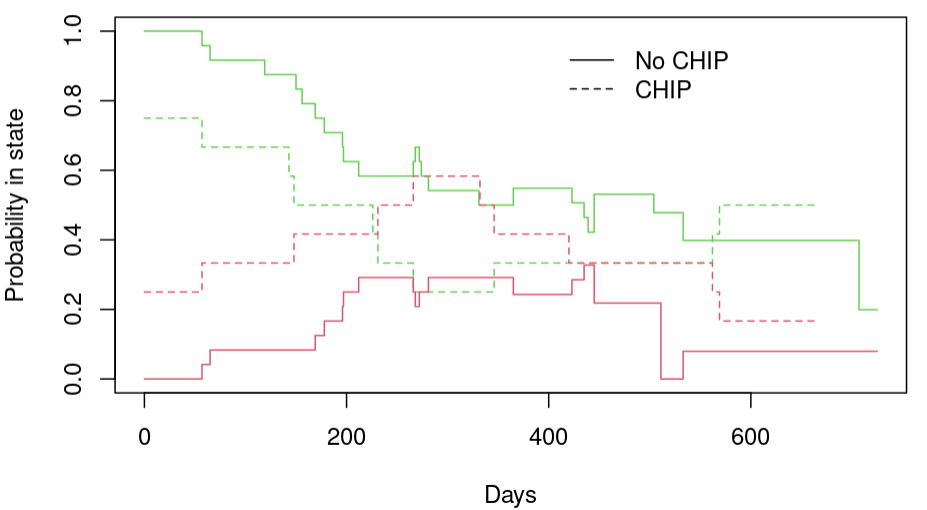 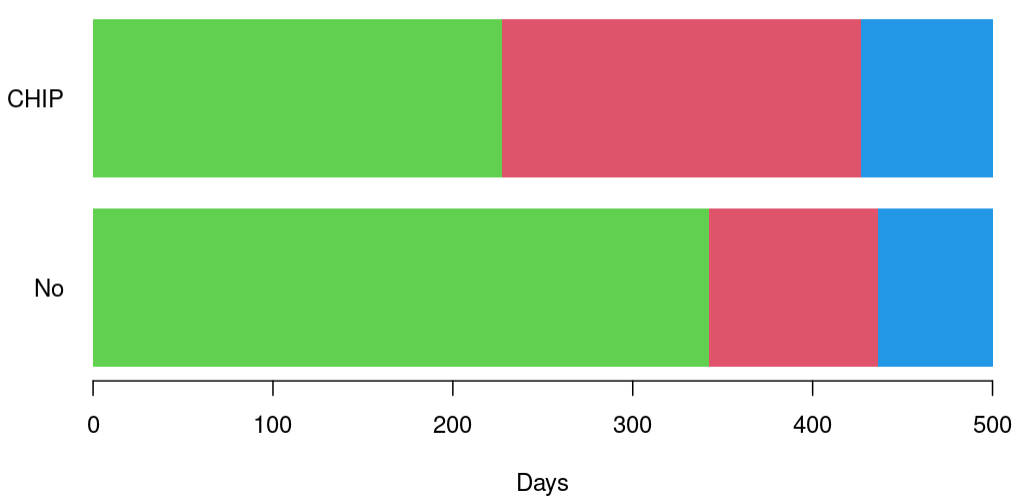 CHIP are more likely to have thrombocytopenia (red) than no CHIP
CHIP patients are more likely to spend days in thrombocytopenia state (RED) than no CHIP.
Kusne Y,…, Sonbol MB. JCO PO. 2024
VEGF TKIs in NET
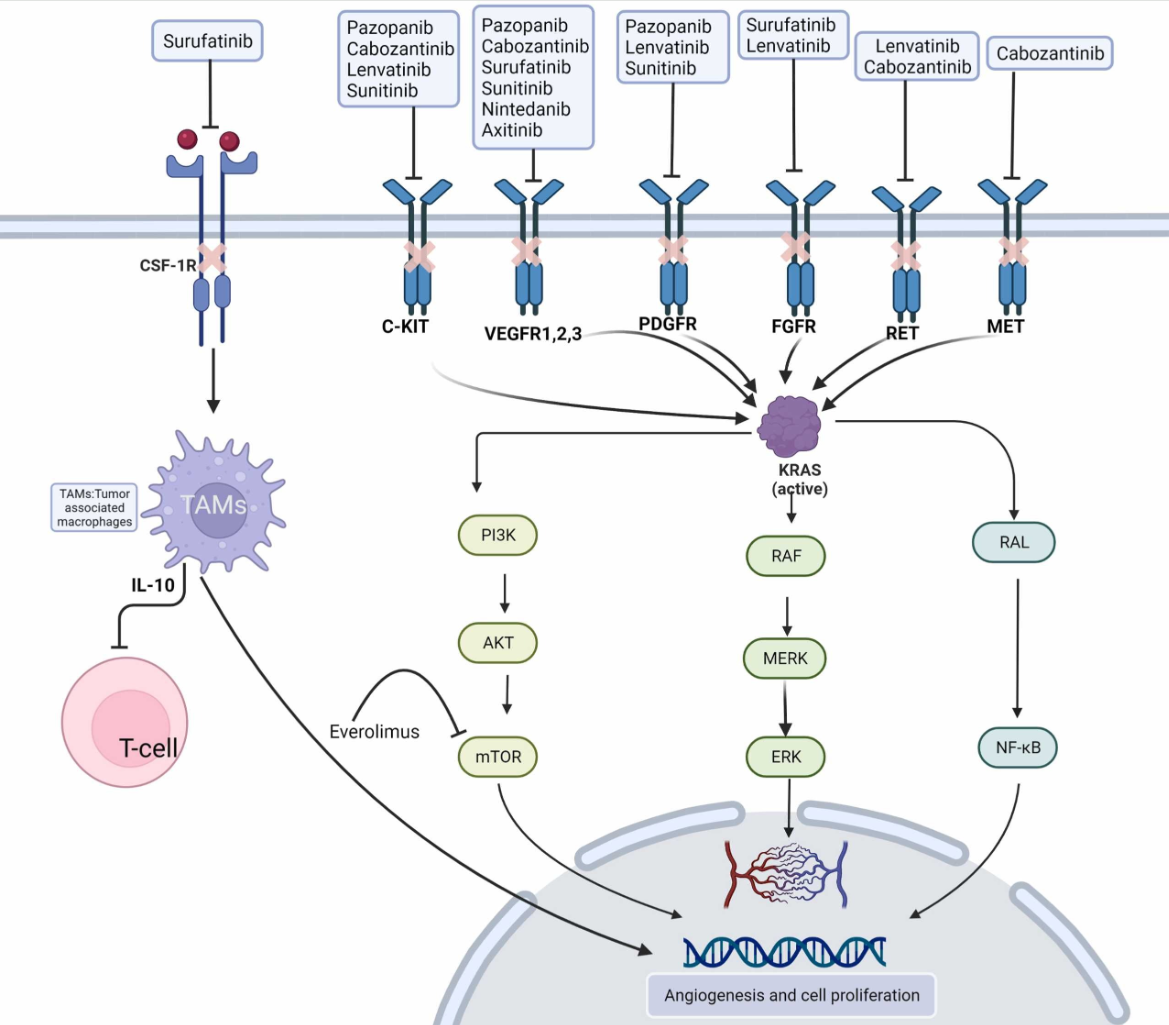 Mosalem O, Sonbol MB, Halfdanarson, Starr J. Best Bractice & Research. 2023
Sunitinib
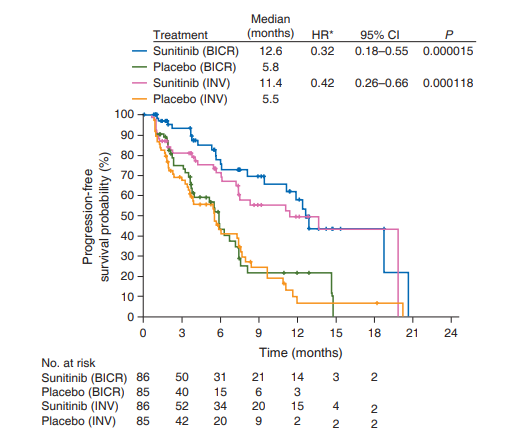 Phase III, placebo-controlled
PFS benefit 12.6 vs. 5.8
No QOL or OS difference

FDA approval 2011
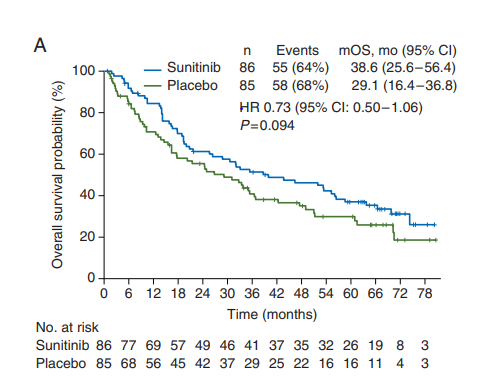 Raymond et al. NEJM 2011
Other VEGF TKIs
Lenvatinib: phase II, did not move to phase III
Surufatinib: 2 phase III; approved in China
Axitinib: negative phase III
Capdevila et al. JCO 2022
Xu et al. Lancet Onc 2020
Garcia-Carbonero ESMO 2021
CABINET trial
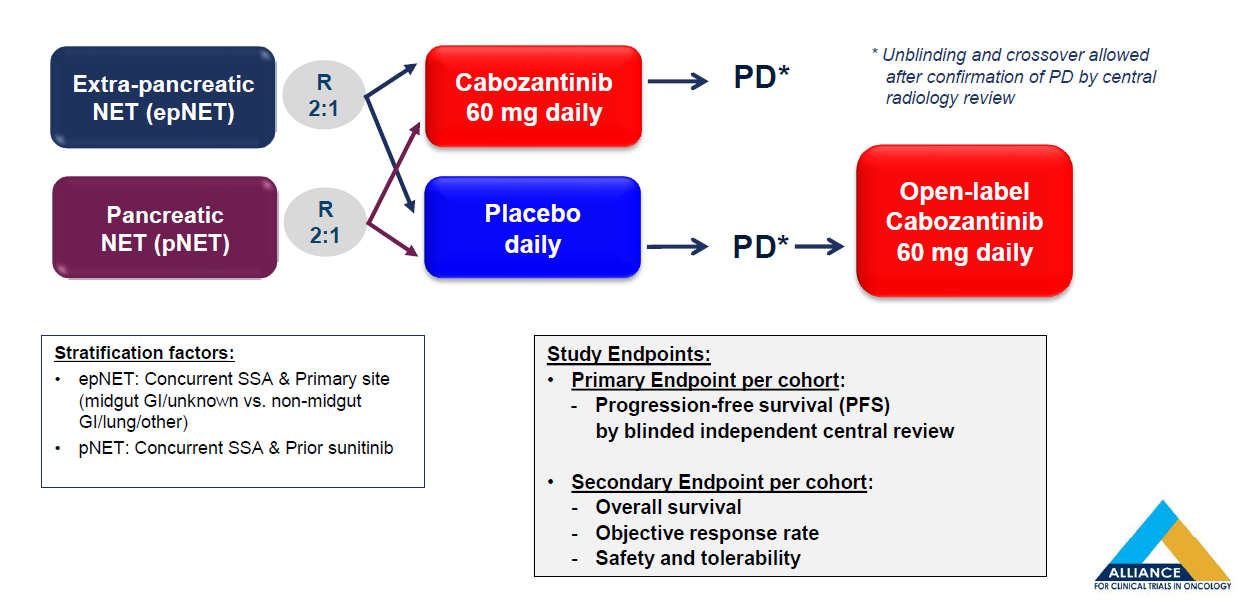 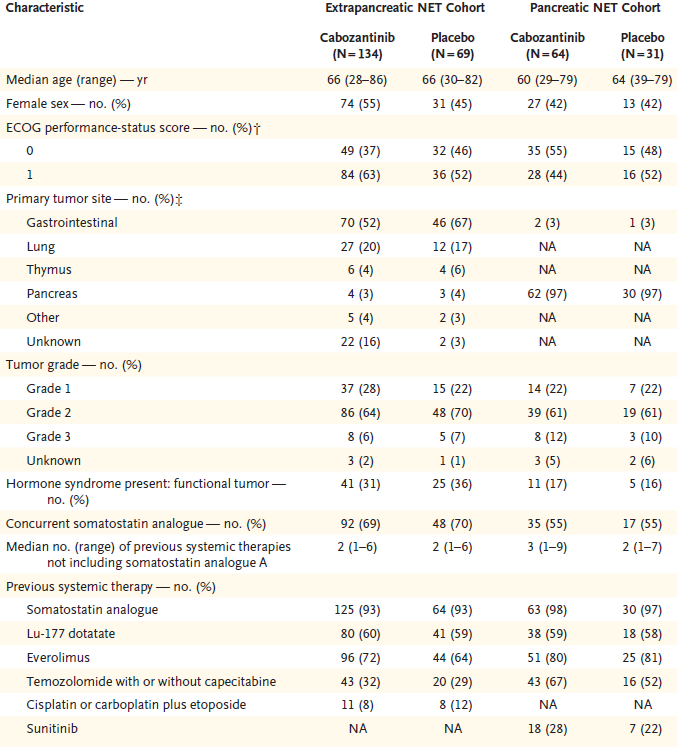 Extrapancreatic- CABINET
Extrapancreatic-
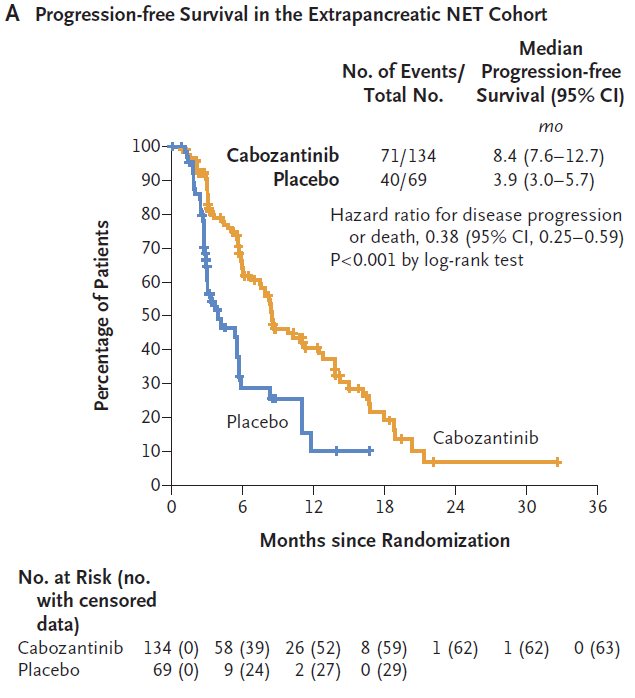 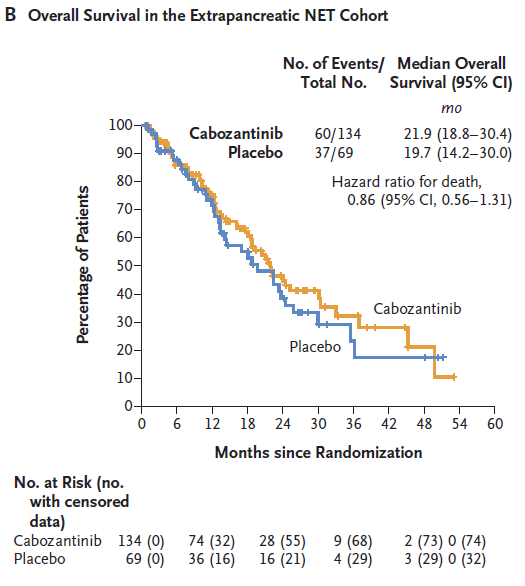 +4.5 months
Third crossovered after PD
Chan et al. NEJM 2024
Extrapancreatic- CABINET
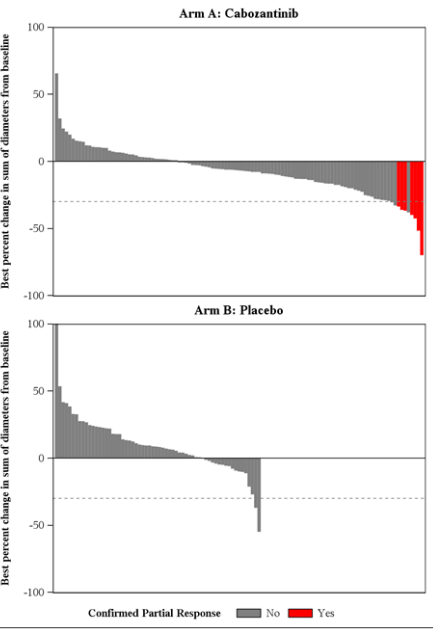 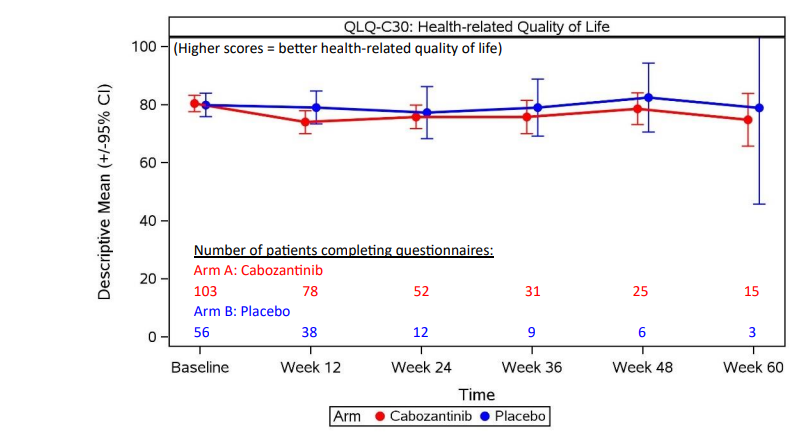 ORR 5%
ORR 0%
QOL remained stable over time and was similar in the two groups
Pancreatic- CABINET
Pancreatic
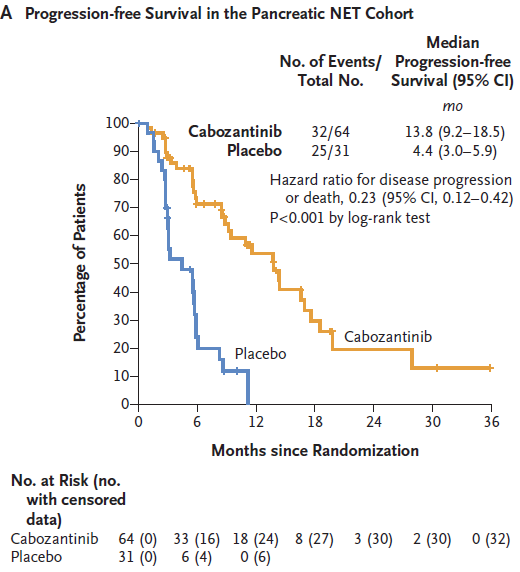 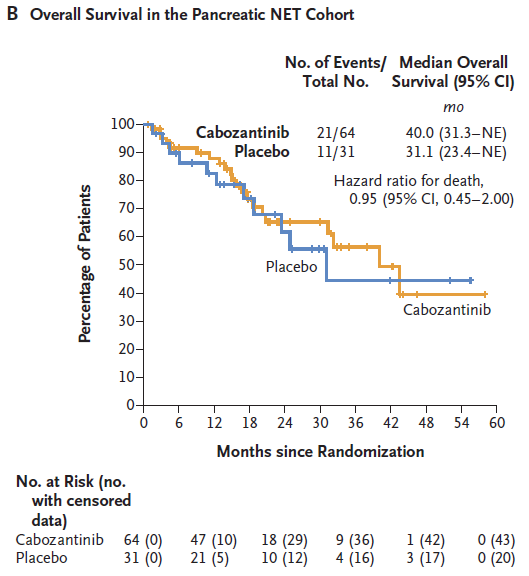 +9.4 months
40% crossover after PD
Chan et al. NEJM 2024
Pancreatic- CABINET
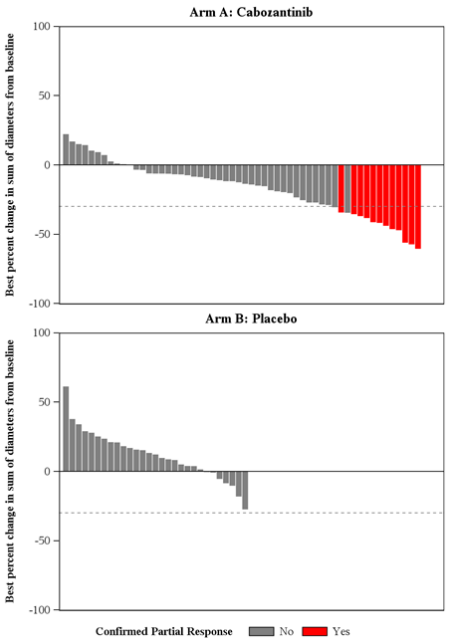 ORR 19%
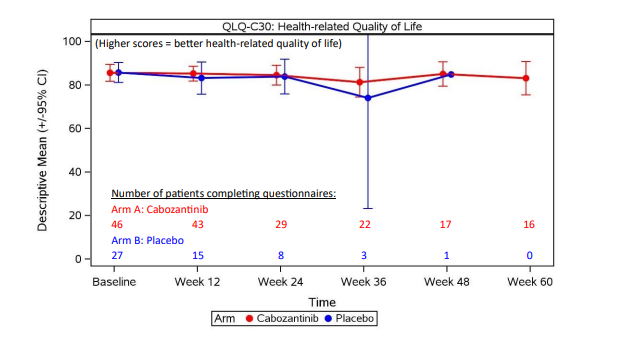 ORR 0%
QOL remained stable over time and was similar in the two groups
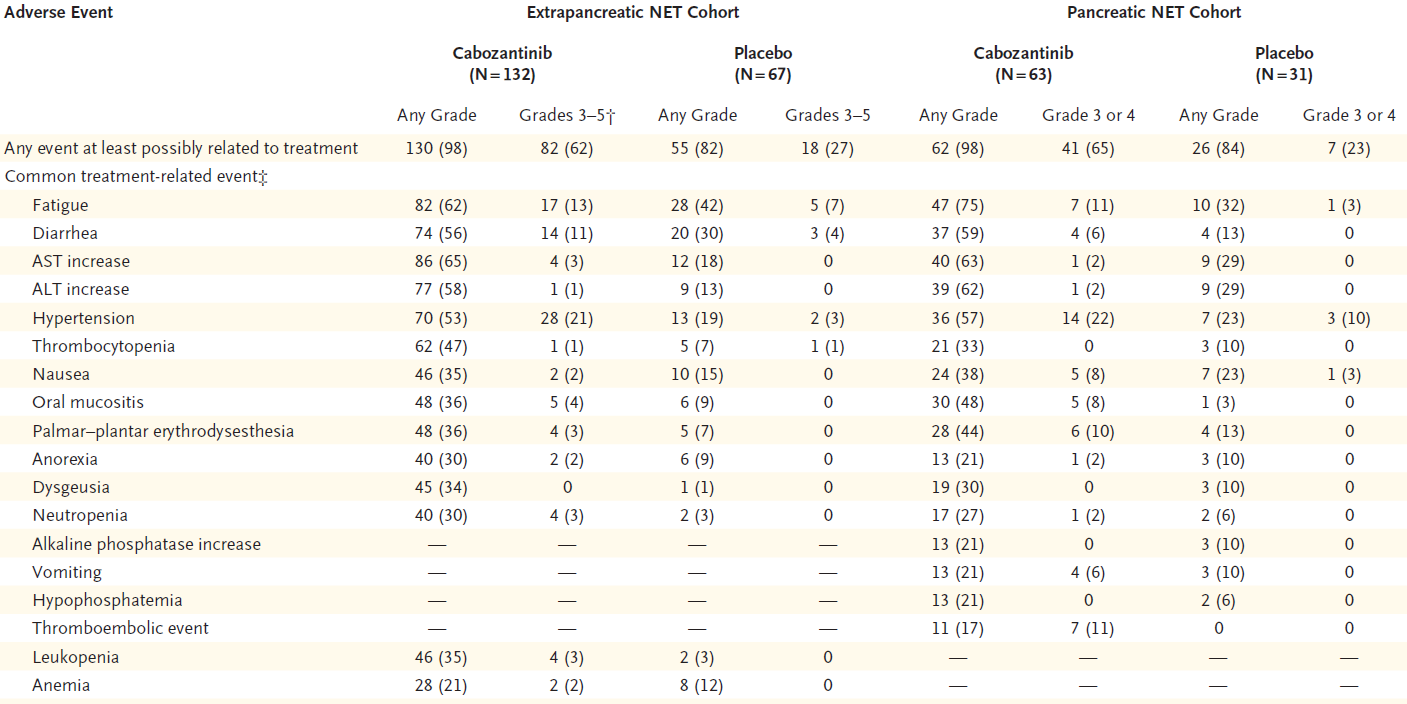 Dose reduction 66%
Median average daily dose 38.4 mg
Stopping d/t AE: 20-31% vs. 0-15%
NEN G3- CABONEN
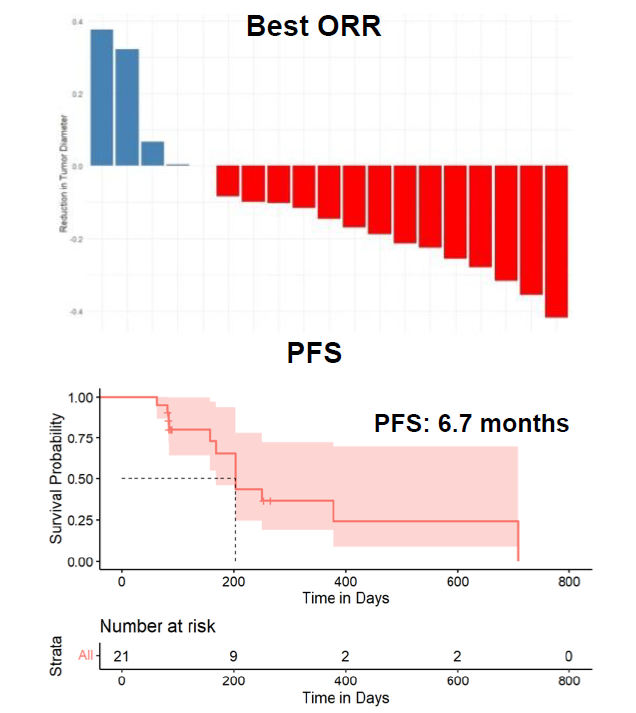 Study design
Open label, single arm phase 2 trial: planned n=45 
Cabozantinib 60 mg qd po
Primary endpoint: DCR at 6m
Accrual goal: 45 patients G3-low (<60%) NET/NECs (any primary) - statistical assumptions not clear

Study population

N=34 
85% G3 NET, 15% NEC
53% Pancreas – 24% GI – 9% Lung
Median Ki67 32%
29% 1L - 33% 3L+
ORR 10%
DCR 80%
Koenig et al. ESMO 2024
CABONEN- Patients Characteristics
Dose-escalation strategy (REDOSE?)
Chan et al. NEJM 2024
Capdevila et al. JCO 2022
Raymond et al. NEJM 2011
Xu et al. Lancet Onc 2020
Metastatic SB NET
Bulky?
Response needed?
PRRT (Lu177)
Observation
SSA (first-line)
Everolimus
PRRT
Cabo 
.
.
CAPTEM
Clinical trial
No
Yes
Metastatic Pancreatic NET
Bulky?
Response needed?
Observation
SSA (first-line)
Everolimus
PRRT 
CAPTEM
TKI (sunitinib or Cabo)
CAPTEM
PRRT (Lu177)
Cabo
Yes
No
Conclusions
Lu177 PRRT is a standard of care in the second-line setting for GEP NET
First line: for highly selected patients

Cabozantinib with positive data. However, lack of QOL benefit and financial toxicities are limiting
Optimizing dose is vital (REDOSE strategy?)
Thank You
GASTROINTESTINAL MALIGNANCIES
October 2nd, 2024
Question-and-Answer
Thank You to Our Supporters:
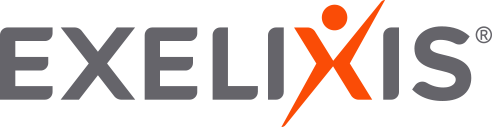 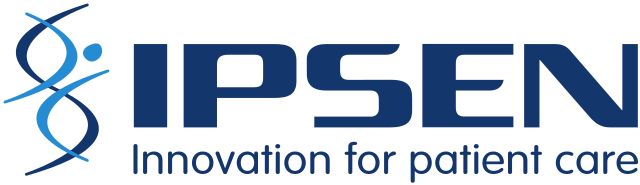 Concluding Remarks
Thank you for coming!
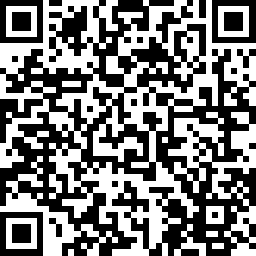 Please scan the QR code here to complete a brief survey about tonight's event.